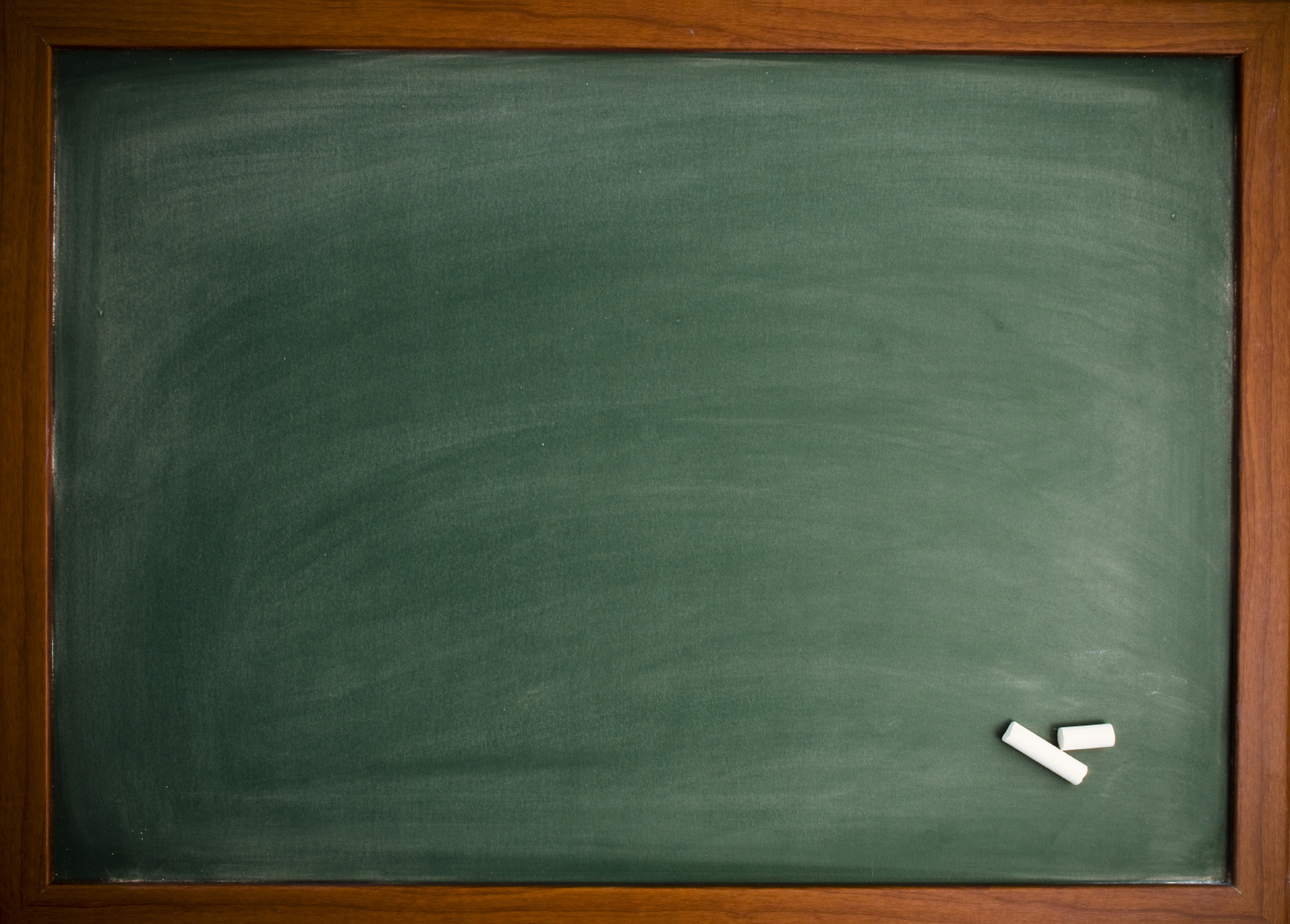 COĞRAFYA-9
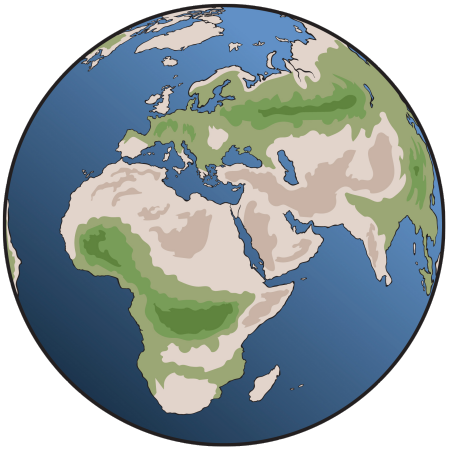 cografyasever.com / 2020                @cgrfysvr
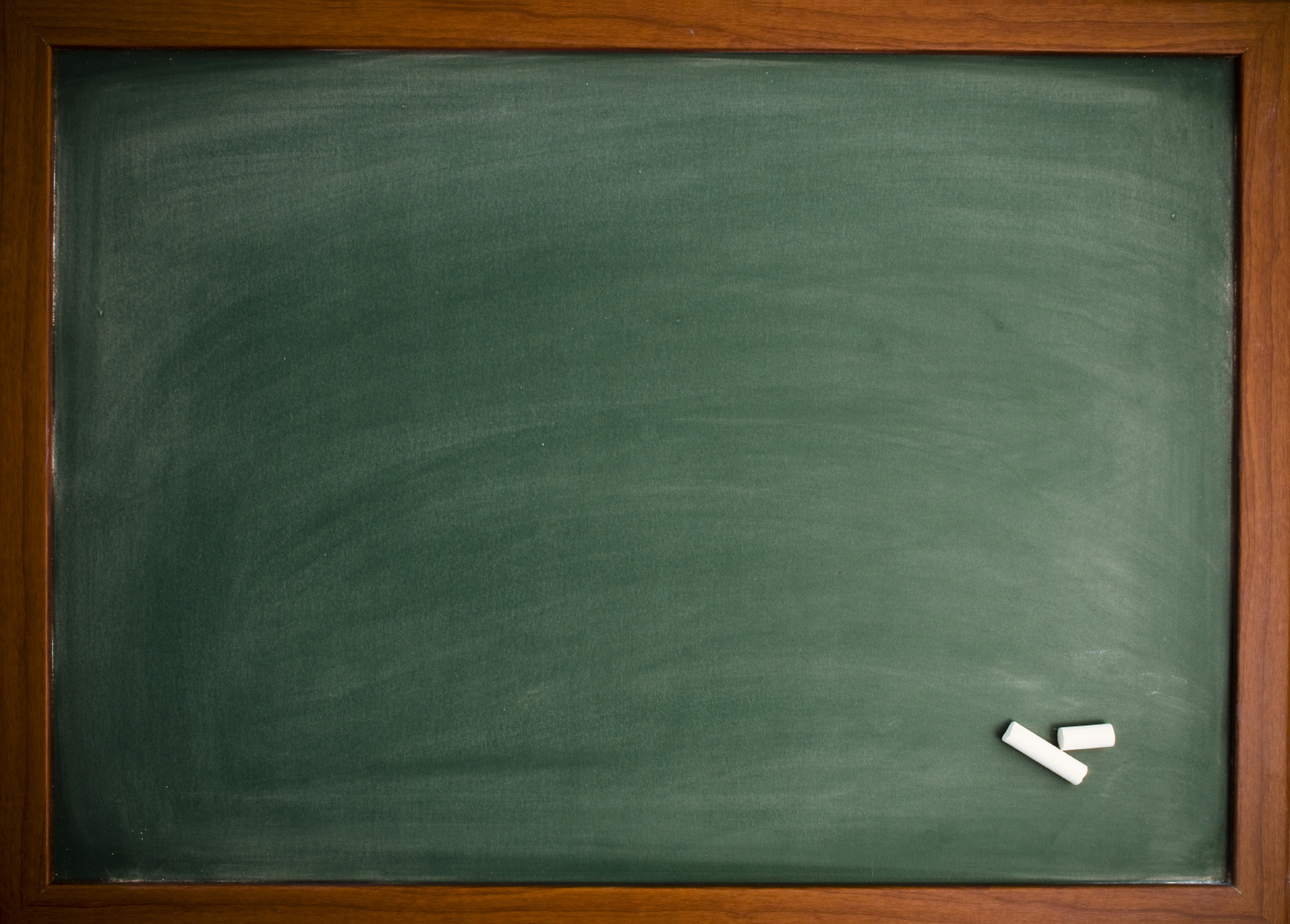 YEREL SAATLER
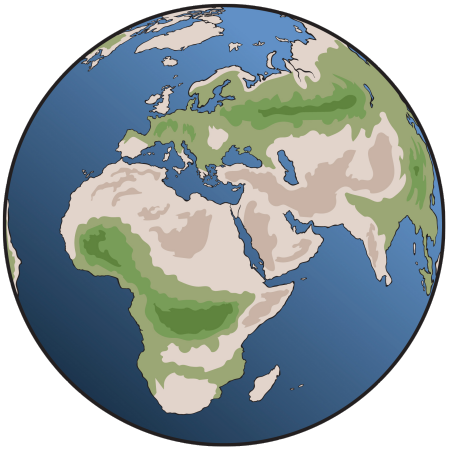 cografyasever.com / 2020                @cgrfysvr
YEREL SAAT NEDİR?
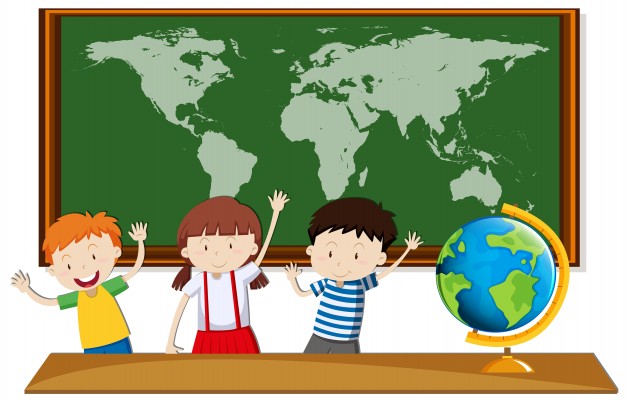 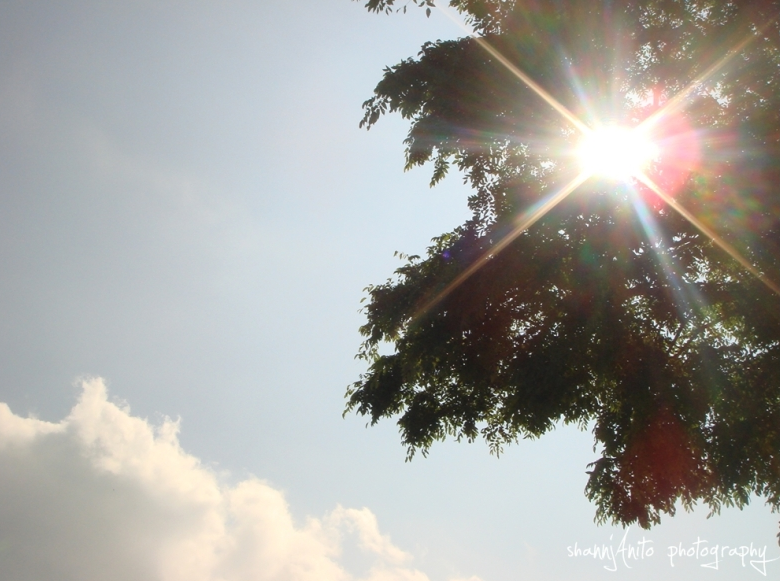 YEREL SAAT Yeryüzündeki herhangi bir noktada güneşin en tepede olduğu,gölge boyunun en kısa olduğu ana öğle vakti denir ve saat 12:00 kabul edilir.
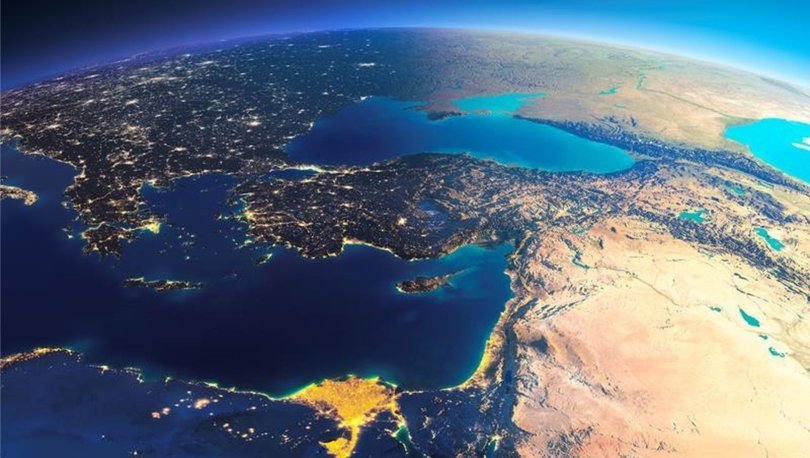 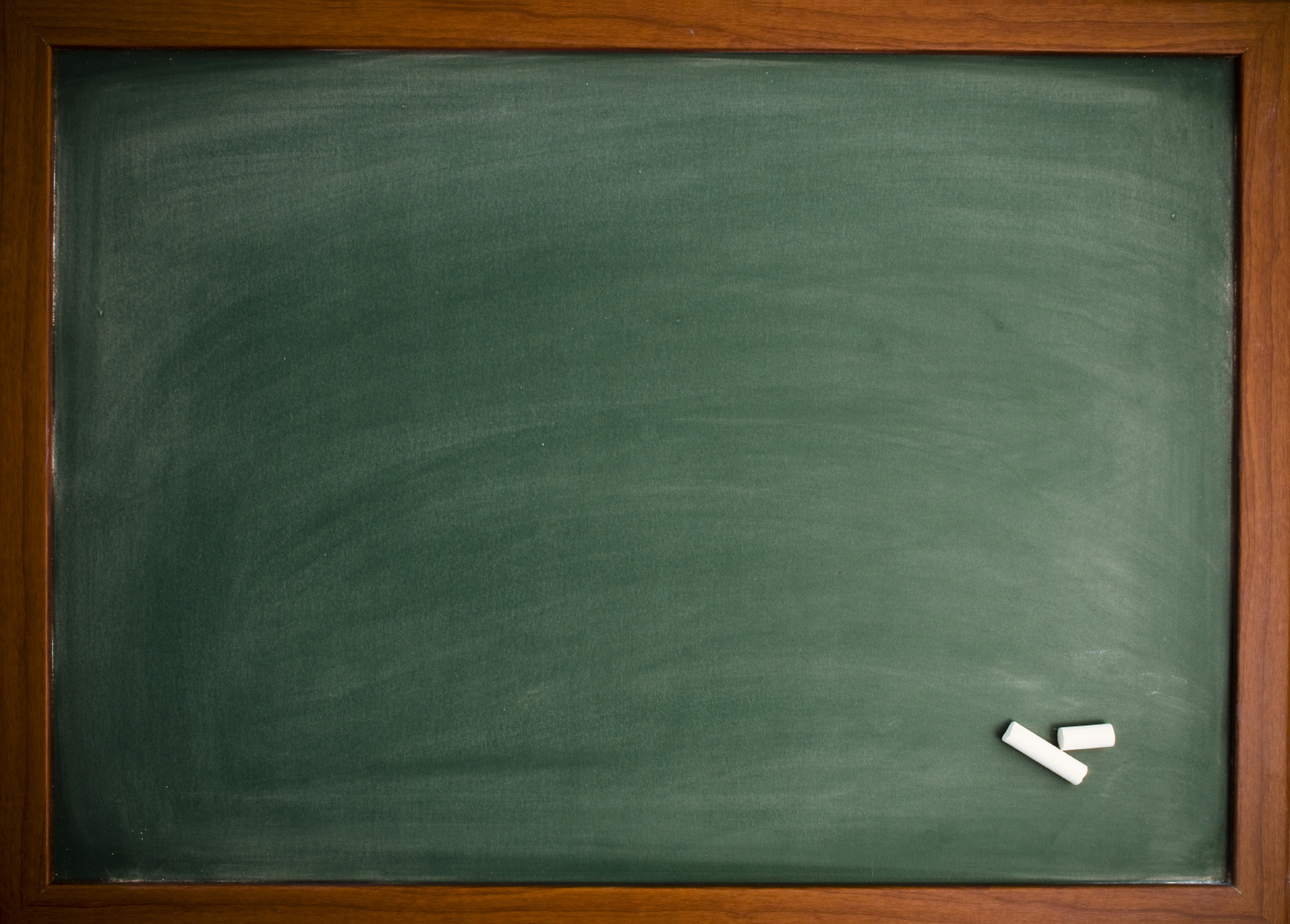 Bir meridyenin güneşin tam karşısında olduğu  ana göre hesaplanan saate YEREL SAAT denir.
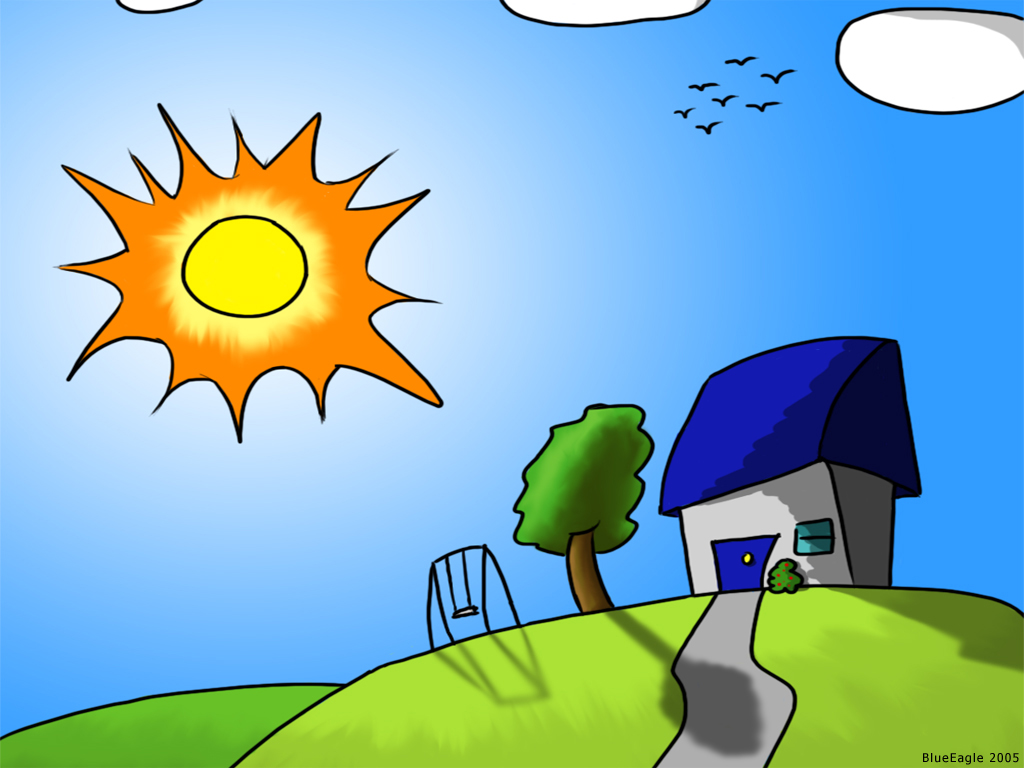 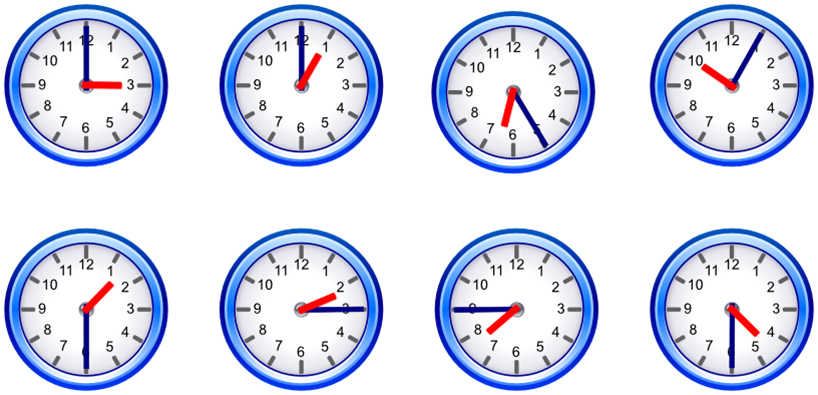 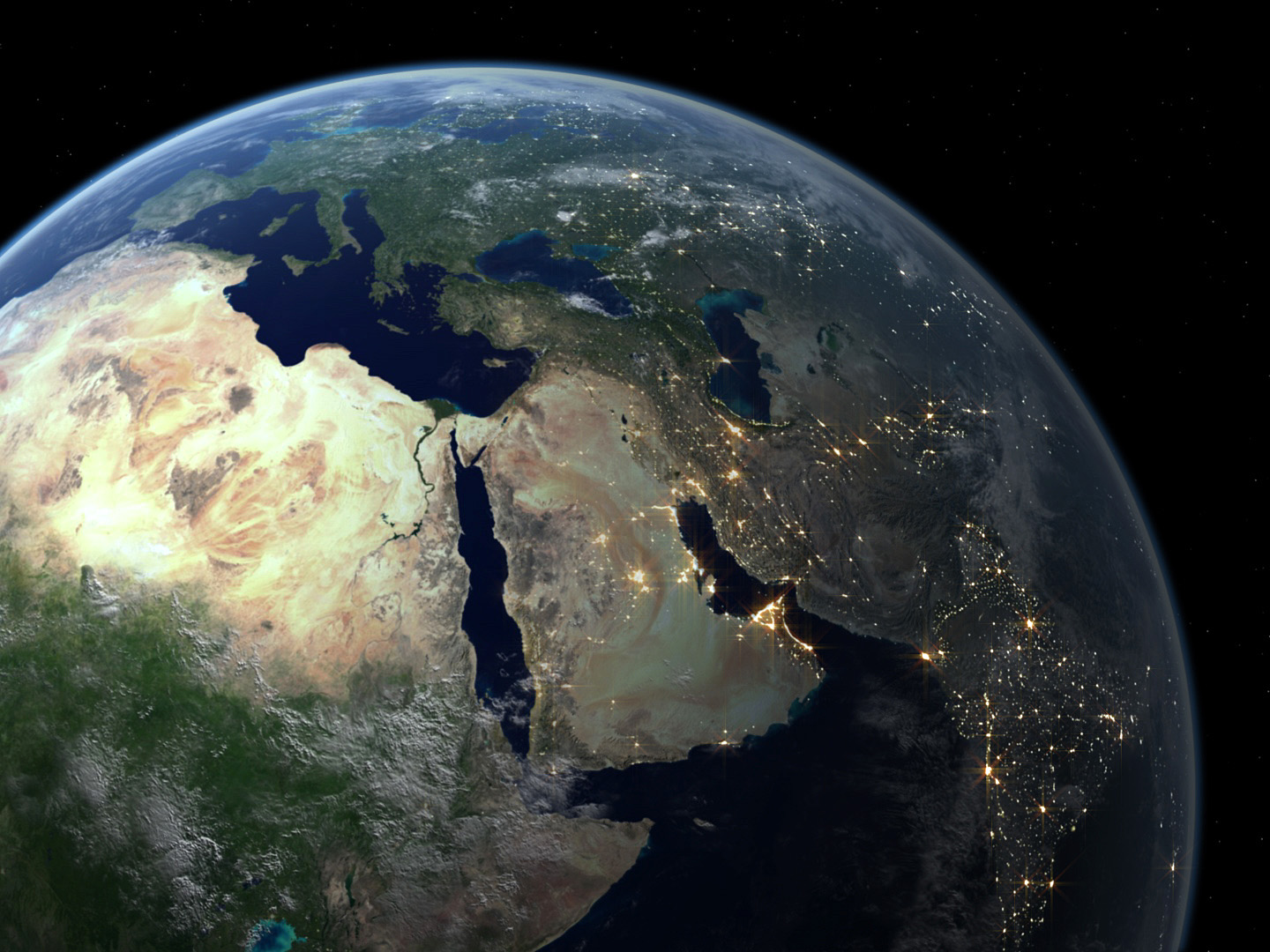 ULUSAL (ORTAK) SAAT NEDİR?
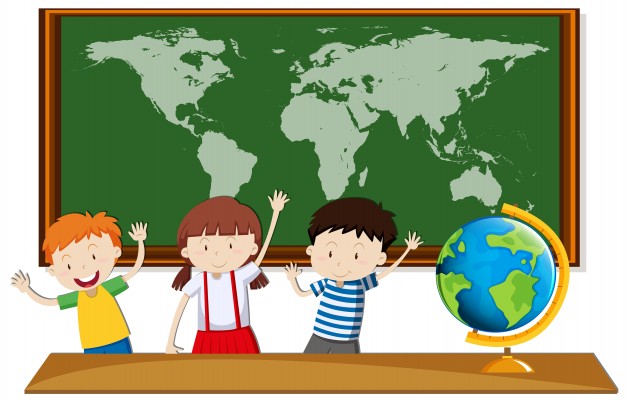 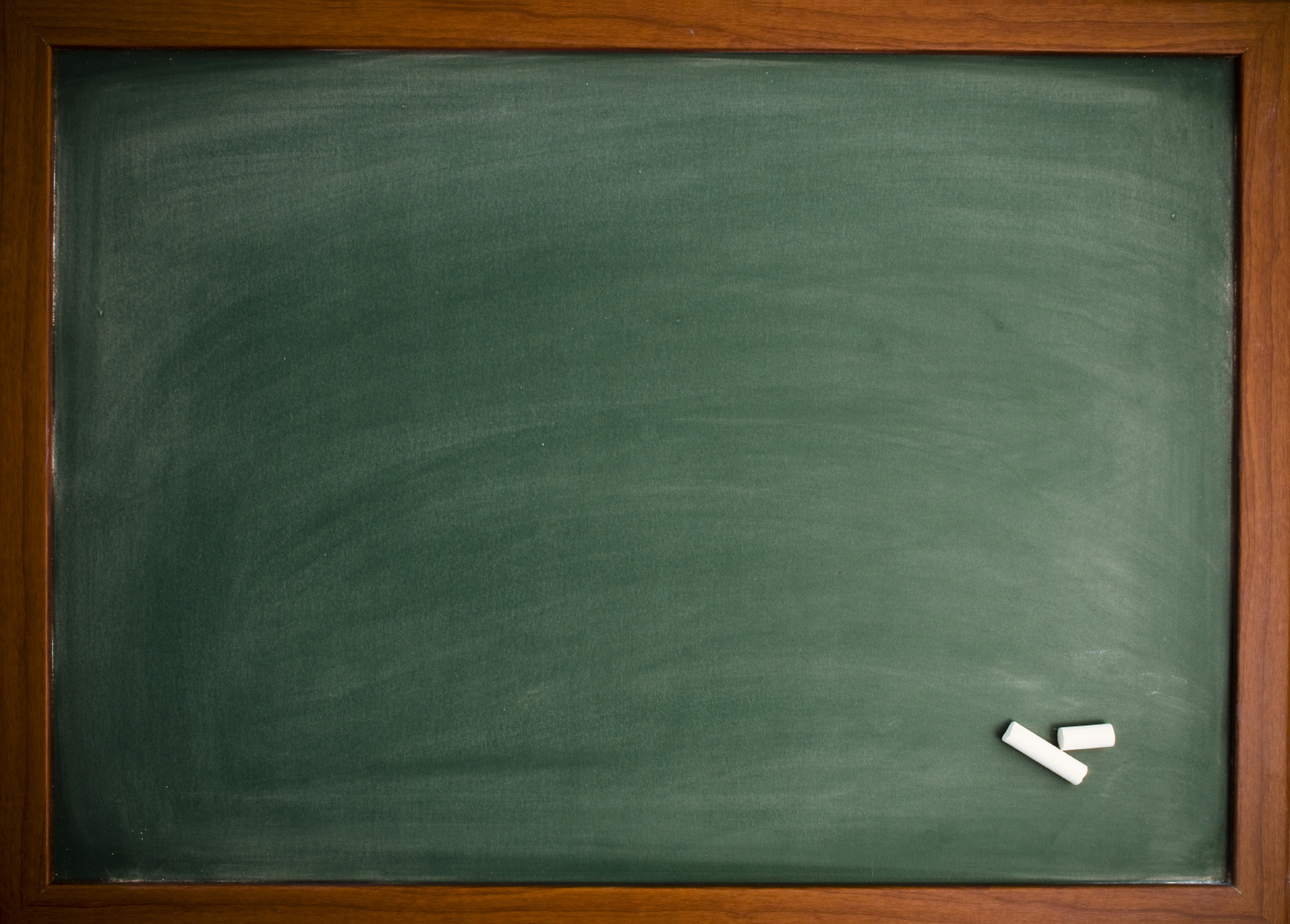 ORTAK SAATÜlke içerisinden geçen bir boylamın yerel saatinin tüm ülkede kullanılmasıdır.Ülkemizde tek ulusal saat kullanılmaktadır.                     (45 ° D Boylam–Iğdır)
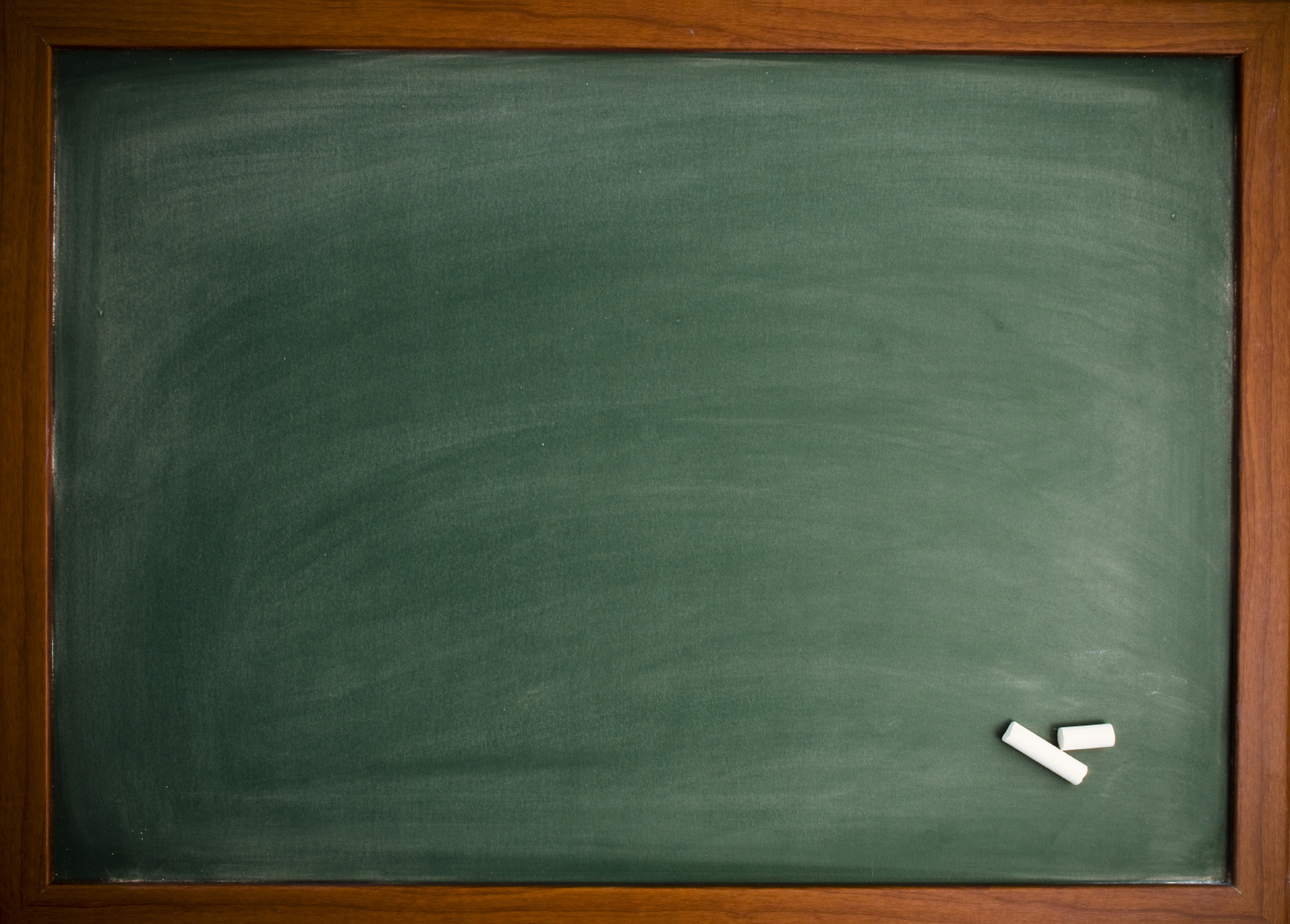 Doğu-batı genişliği fazla olan ülkeler, birden fazla ulusal saat kullanırken ; (ABD, Rusya, Kanada ve Avustralya) doğu-batı genişliği fazla olmayan ülkeler tek ulusal kullanır. (Türkiye, Yunanistan, İtalya ve Şili)
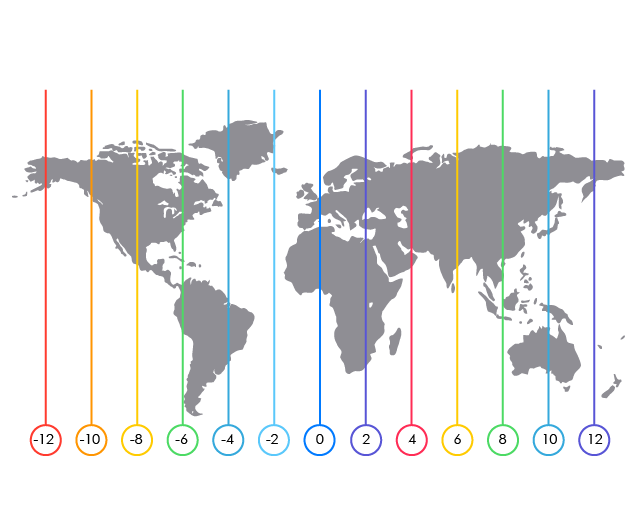 K.Amerika’da kullanılan saat dilimleri
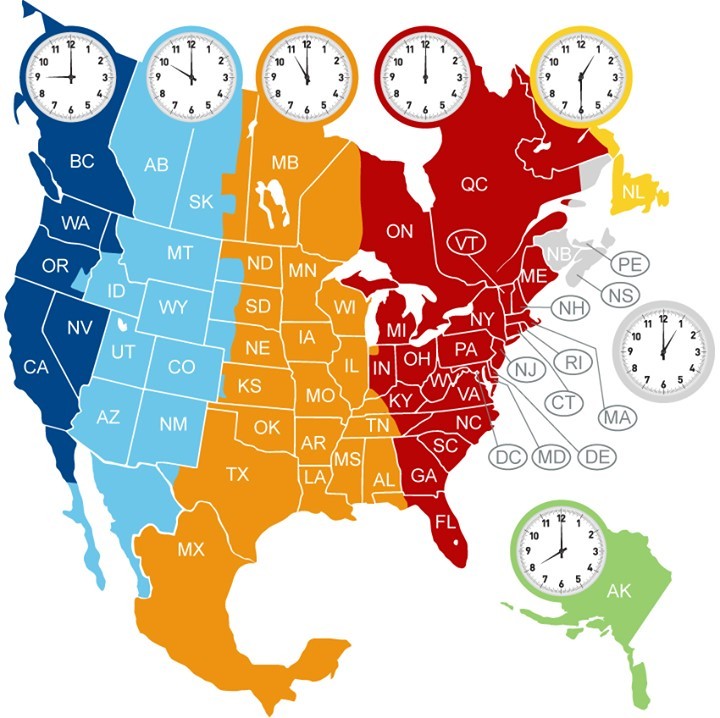 ULUSLARARASI SAAT DİLİMLERİ UYGULAMASI NASILDIR?
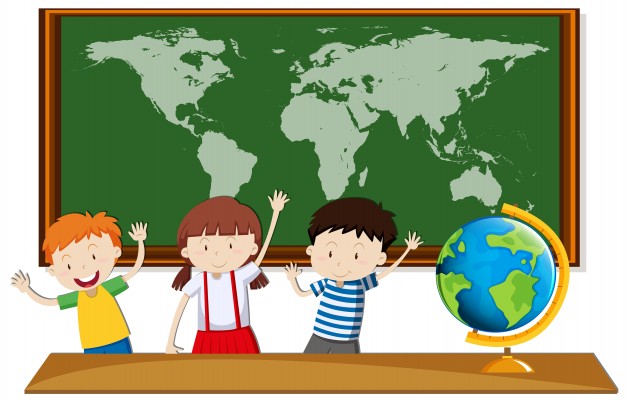 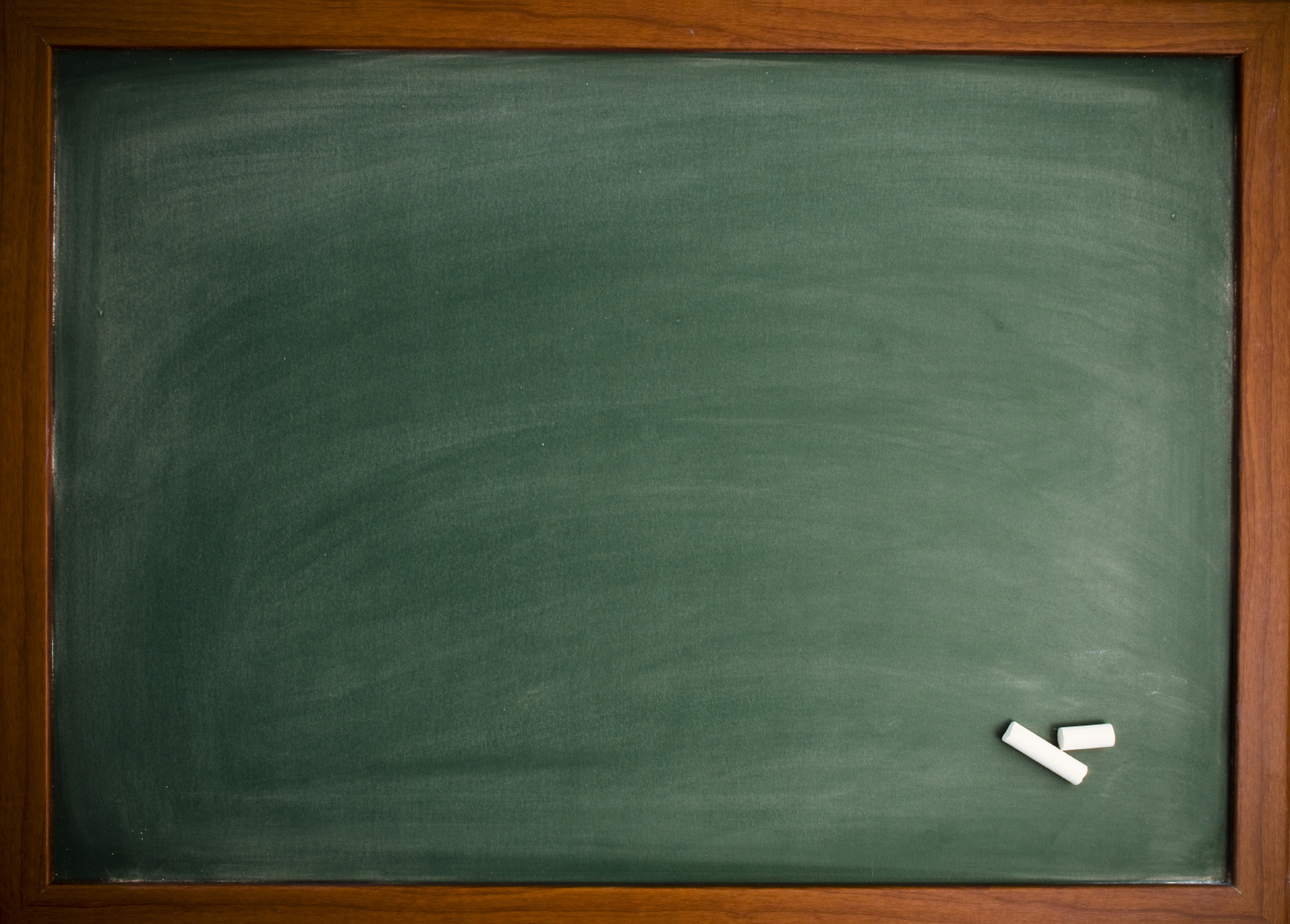 Uluslararası ilişkilerin sağlıklı yürütülebilmesi için uluslararası saat dilimleri belirlenmiştir.Dünya üzerinde 24 saat dilimi bulunmaktadır.
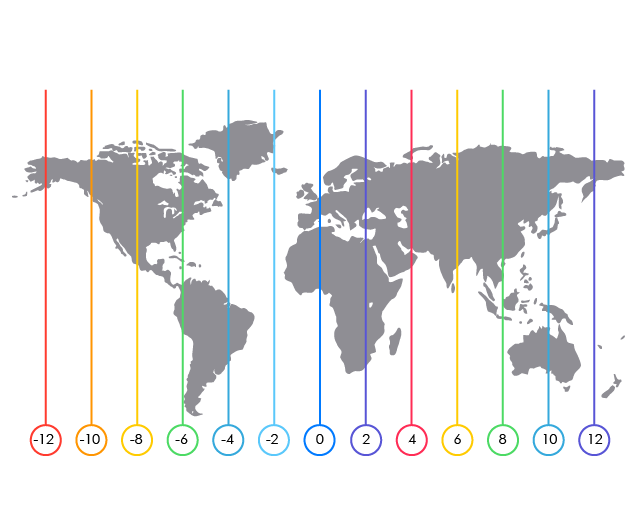 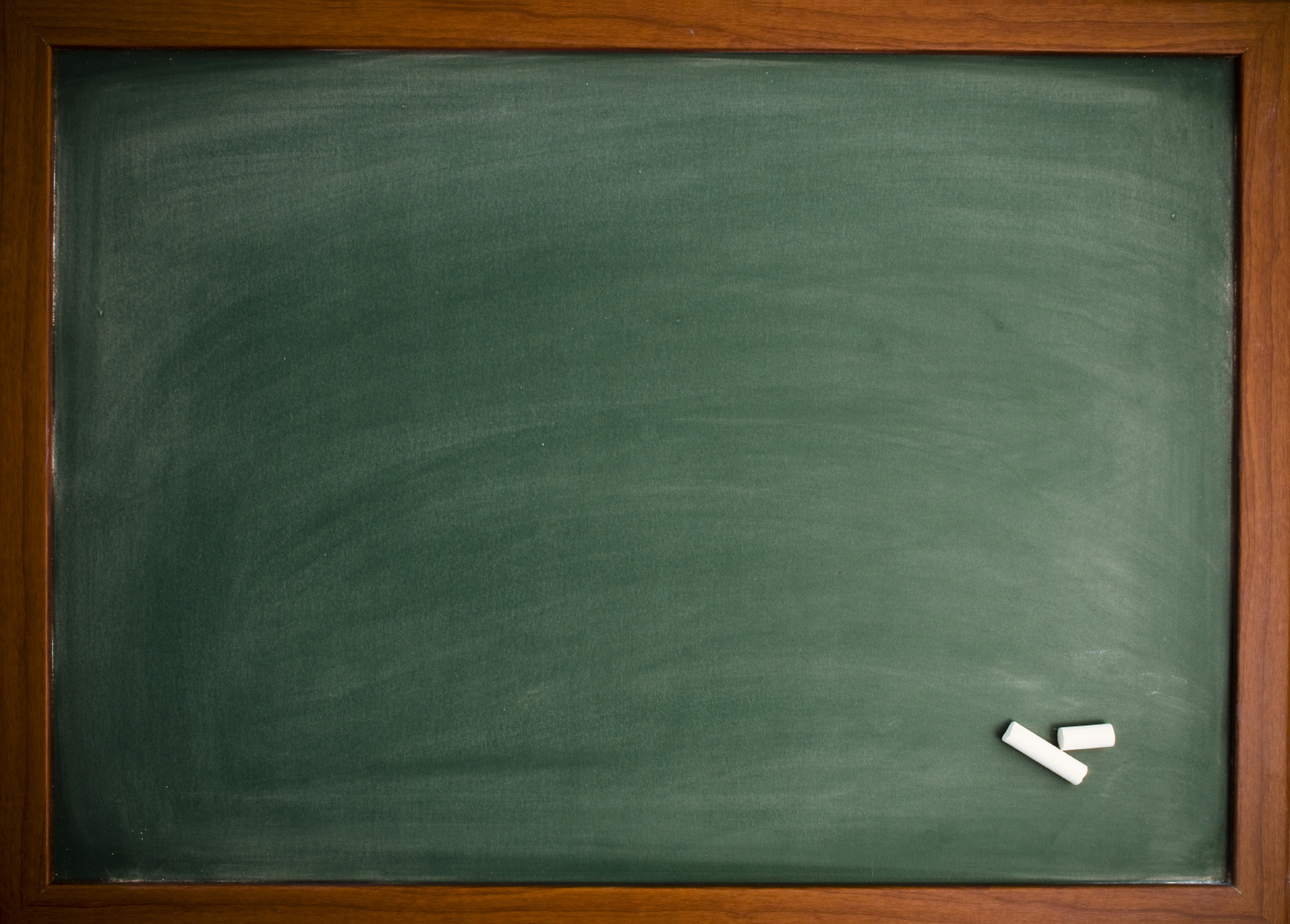 Türkiye 2.ve 3.saat dilimleri arasında yer almaktadır.
gibi.
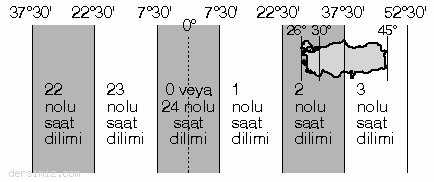 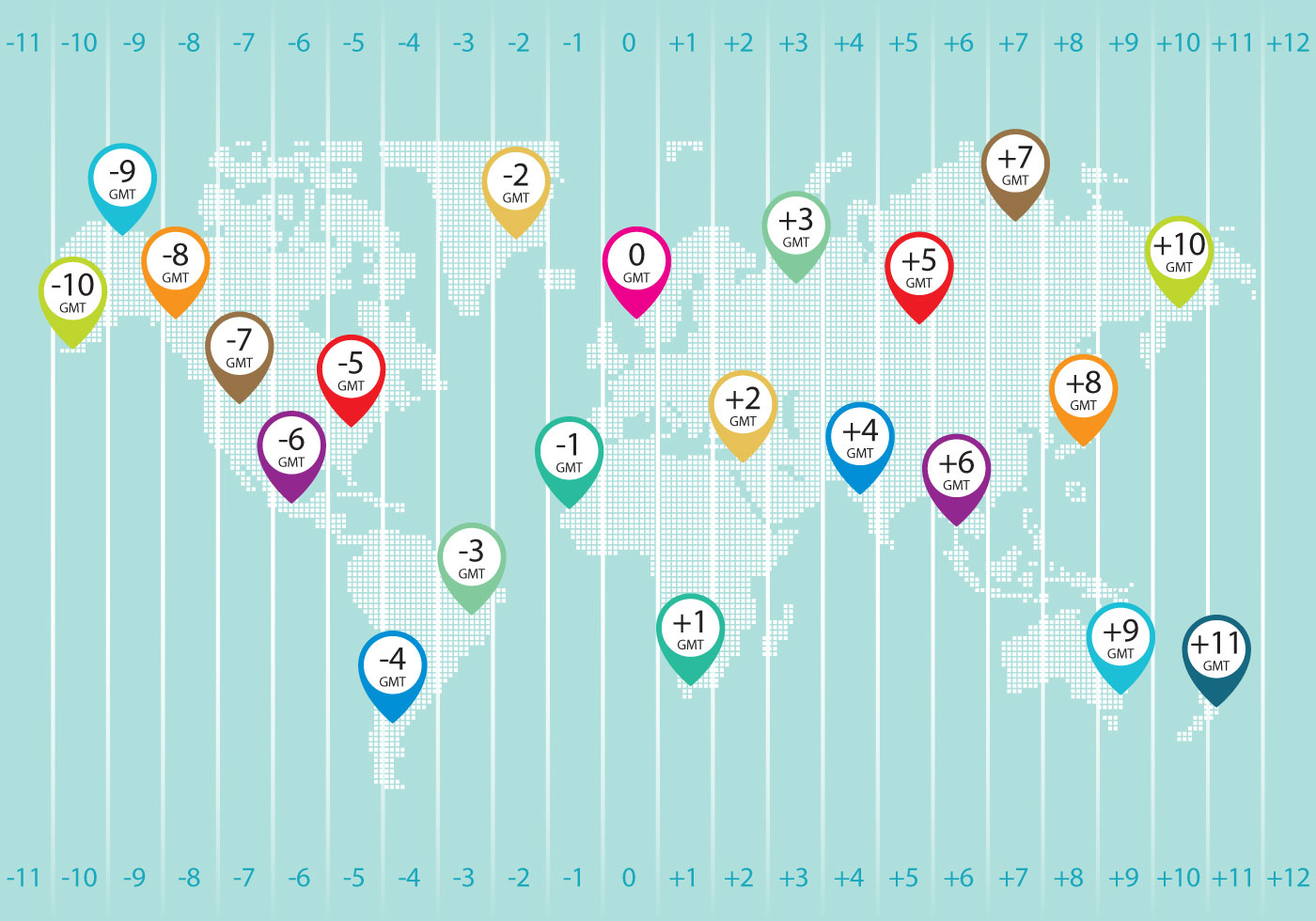 Ülkemiz 3.saat dilimini (+3 GMT) kullanmaktadır.(2016’da sabitlendi)
MEB Ders Kitabı Sayfa 57
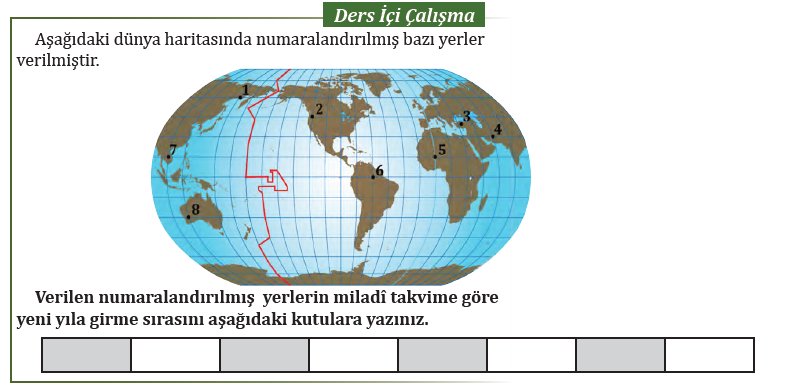 TARİH DEĞİŞTİRME ÇİZGİSİ NEDİR?
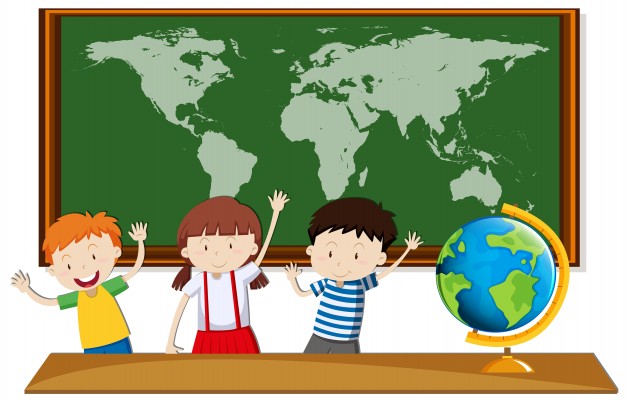 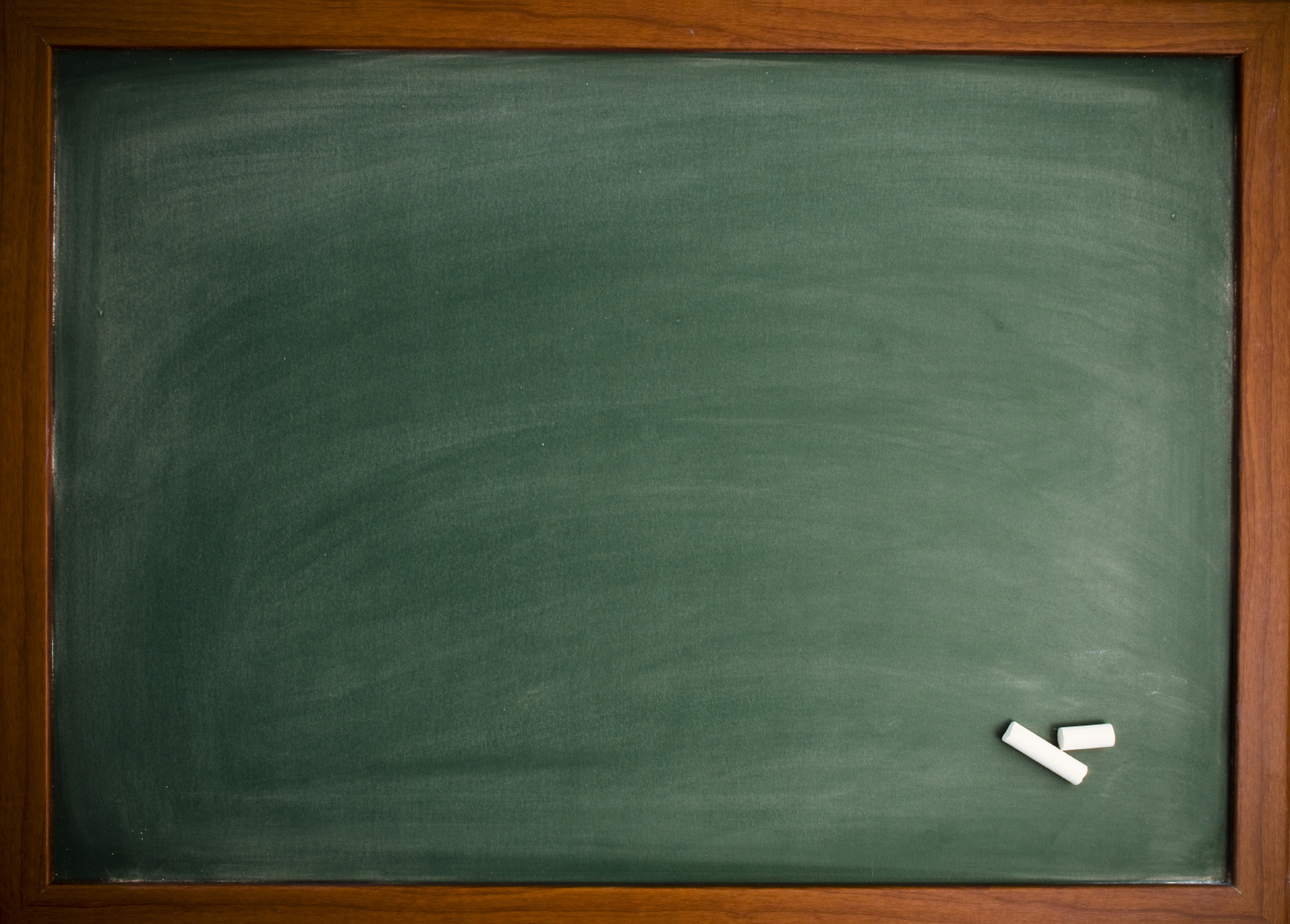 -180° meridyeni Doğu ve Batı meridyenlerinin çakıştığı meridyendir. -Doğusu ile batısı arasında1 günlük zaman farkı vardır. -Ada ülkelerin sınırlarını takip ettiği için zikzaklı bir uzanışa sahiptir.
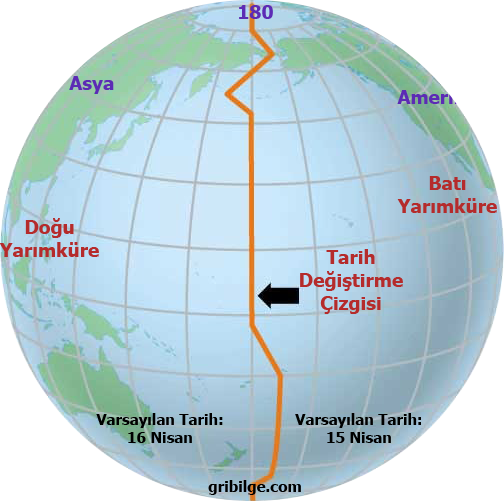 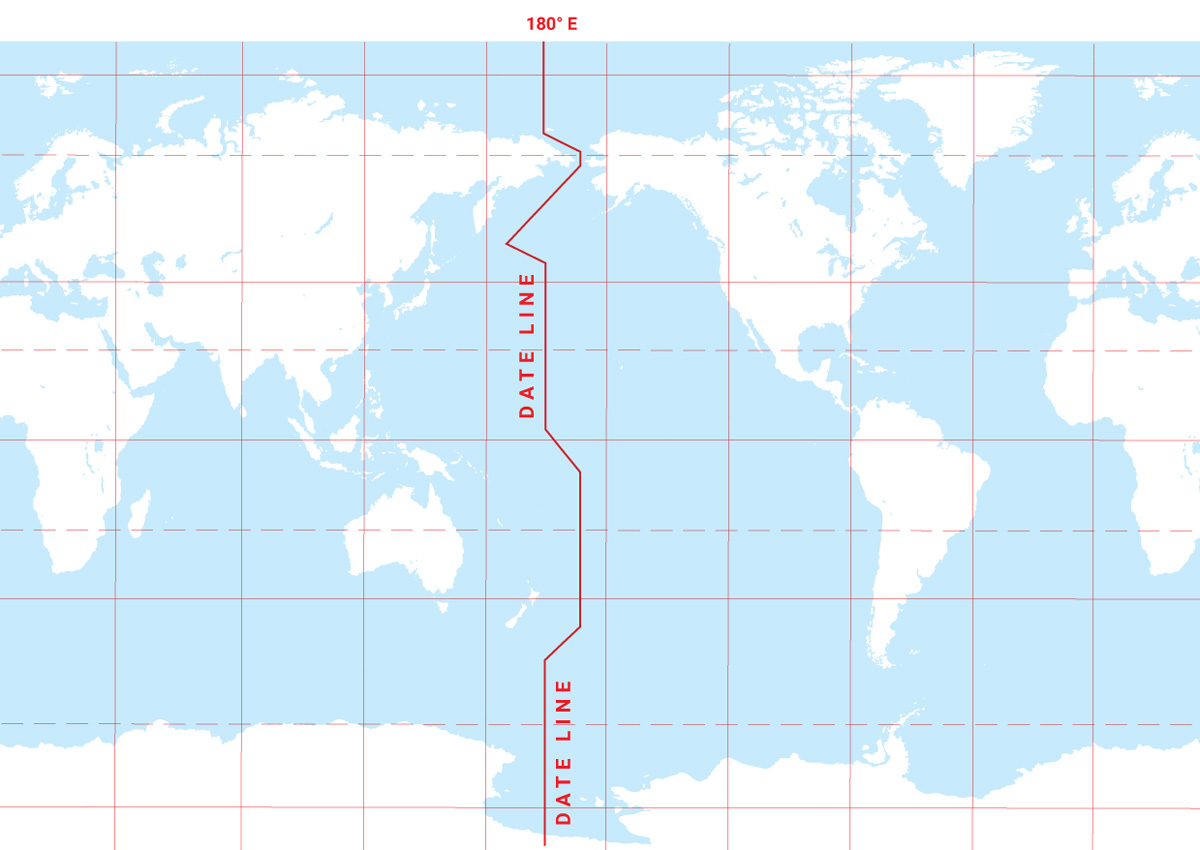 1 Gün İleri
1.Gün Geri
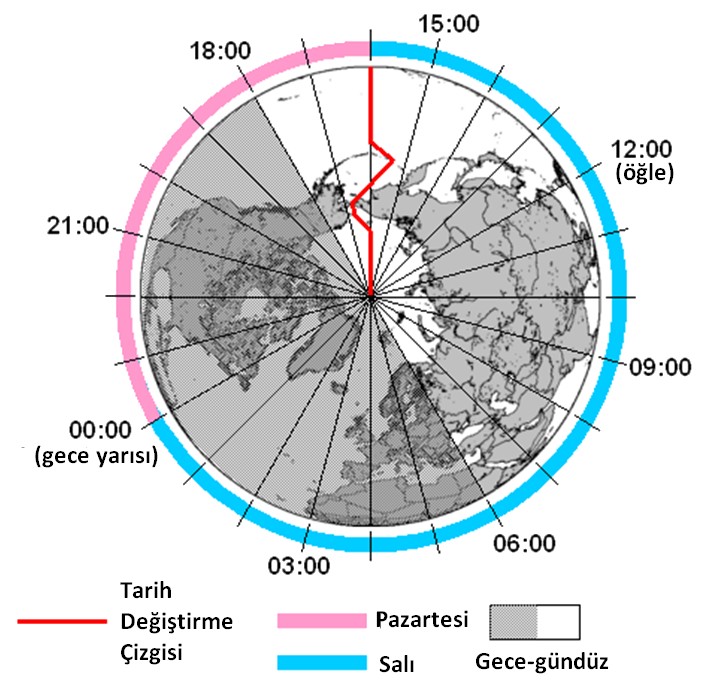 YEREL SAAT PROBLEMLERİ NASIL ÇÖZÜLÜR?
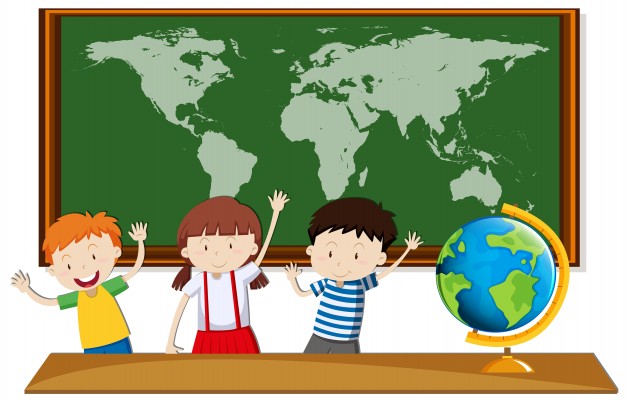 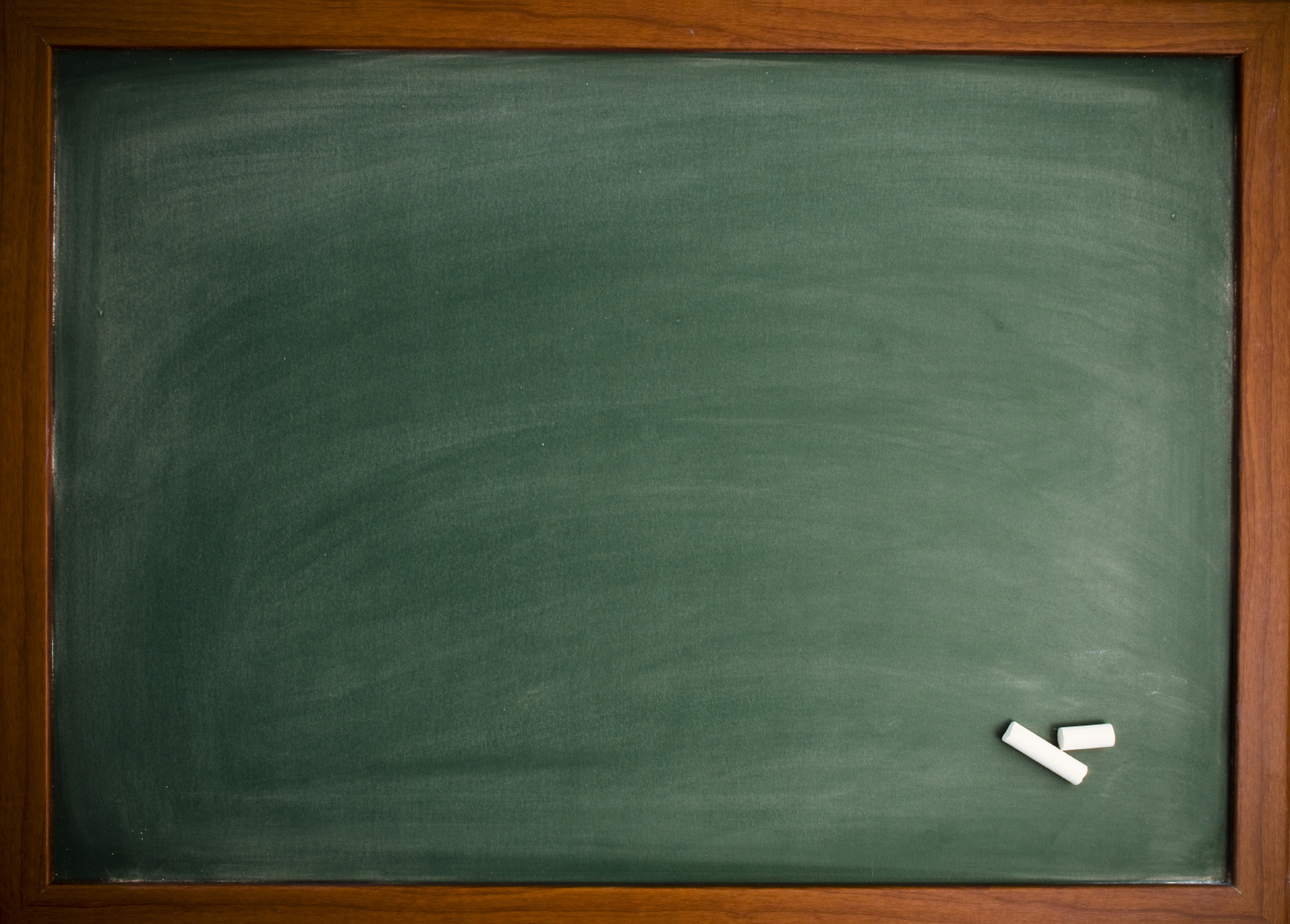 YÖNTEM ;-Boylam farkı bulunur.-Boylam farkı zaman farkına dönüştürülür.-Zaman farkı verilen saate eklenir ya da çıkarılır.
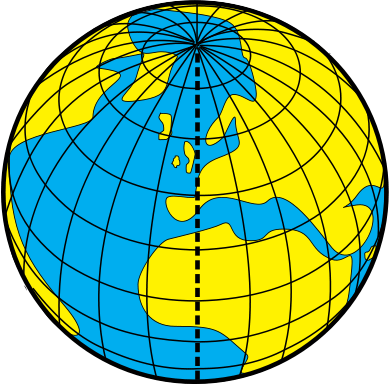 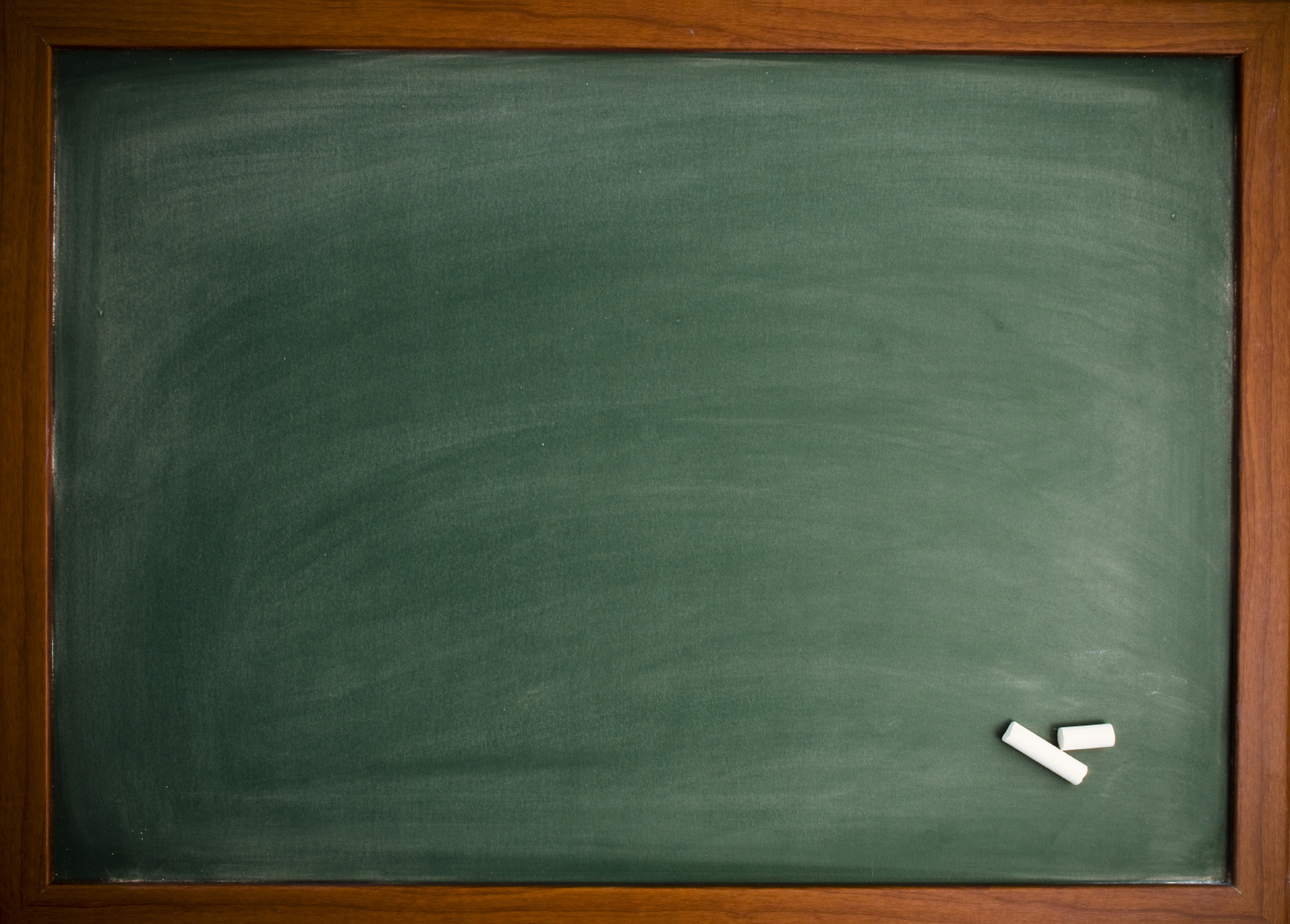 ÖNEMLİ HUSUSLAR ;- İki meridyen arasında 4 dakikalık zaman farkı vardır.-Aynı meridyen üzerindeki noktalarda yerel saat aynıdır.-Doğuda yerel saat daima ileridir.
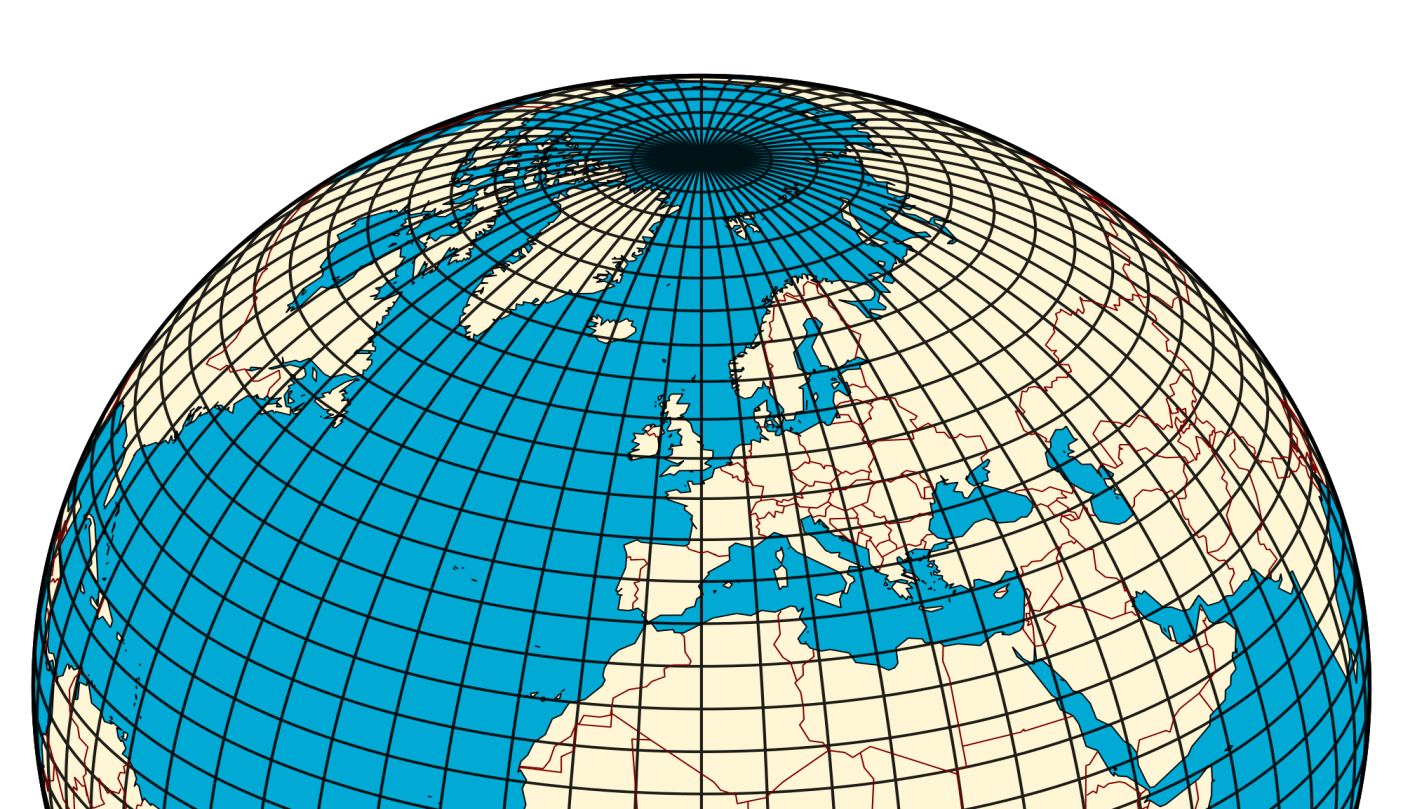 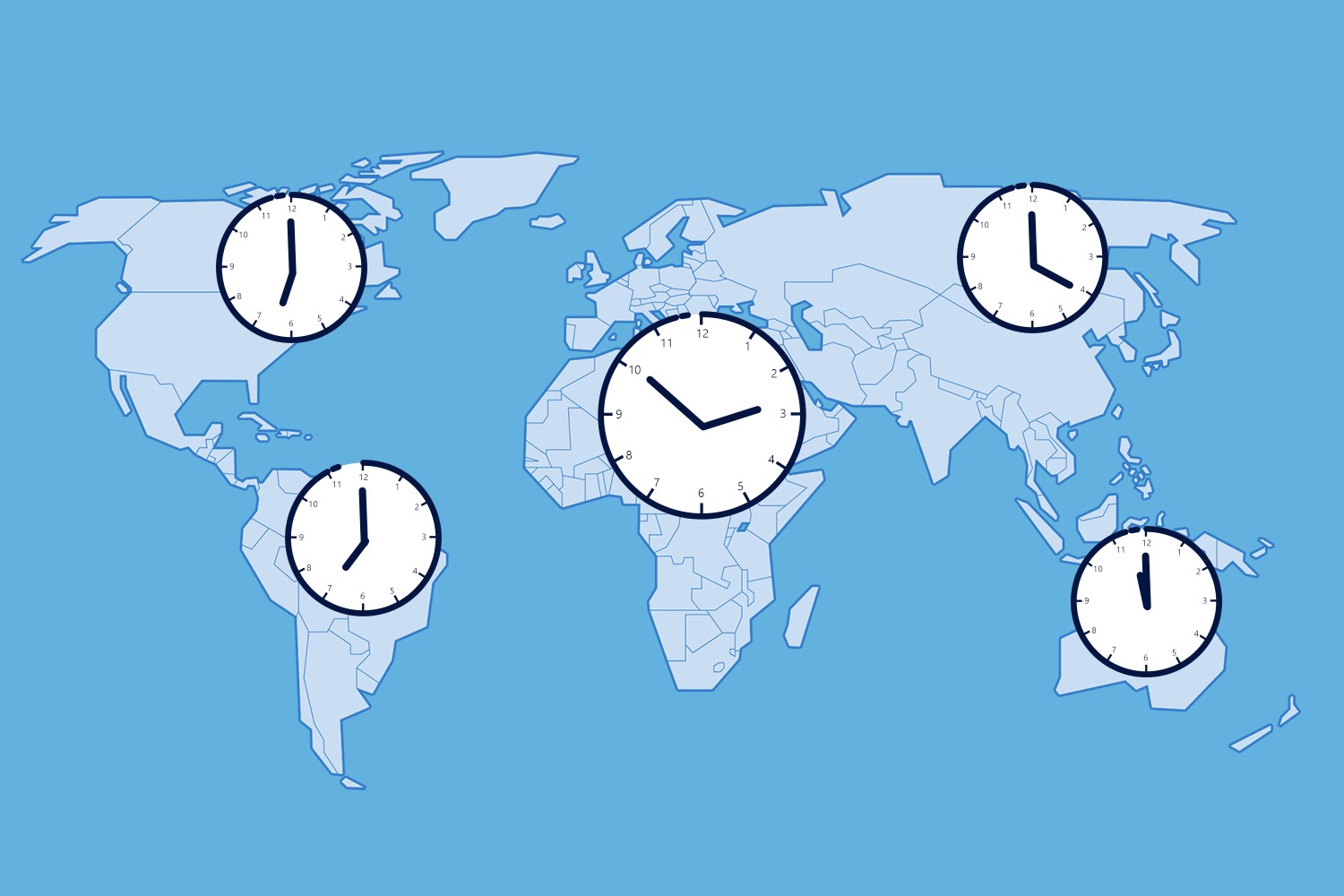 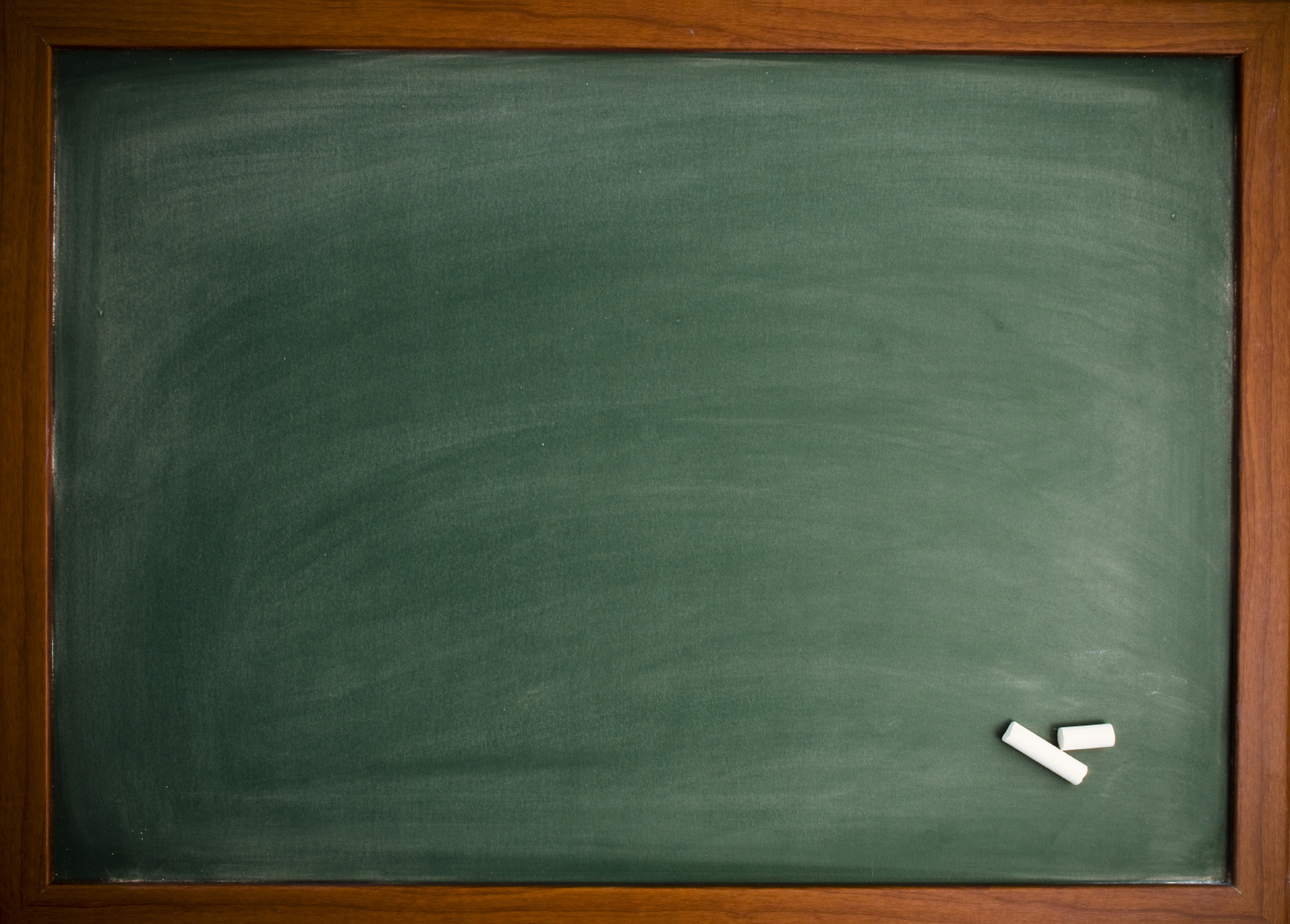 BOYLAM FARKI NASIL BULUNUR? Boylamlar aynı yarımkürede ise çıkarma işlemi;farklı yarım kürelerde ise toplama işlemi yapılır.
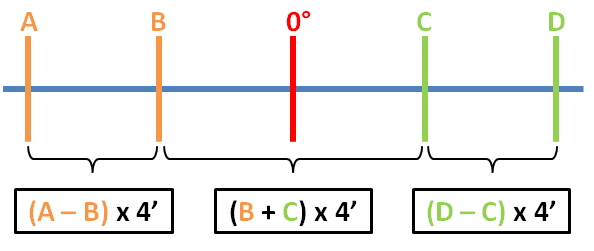 Görsel:Mehmet Ali Ercan
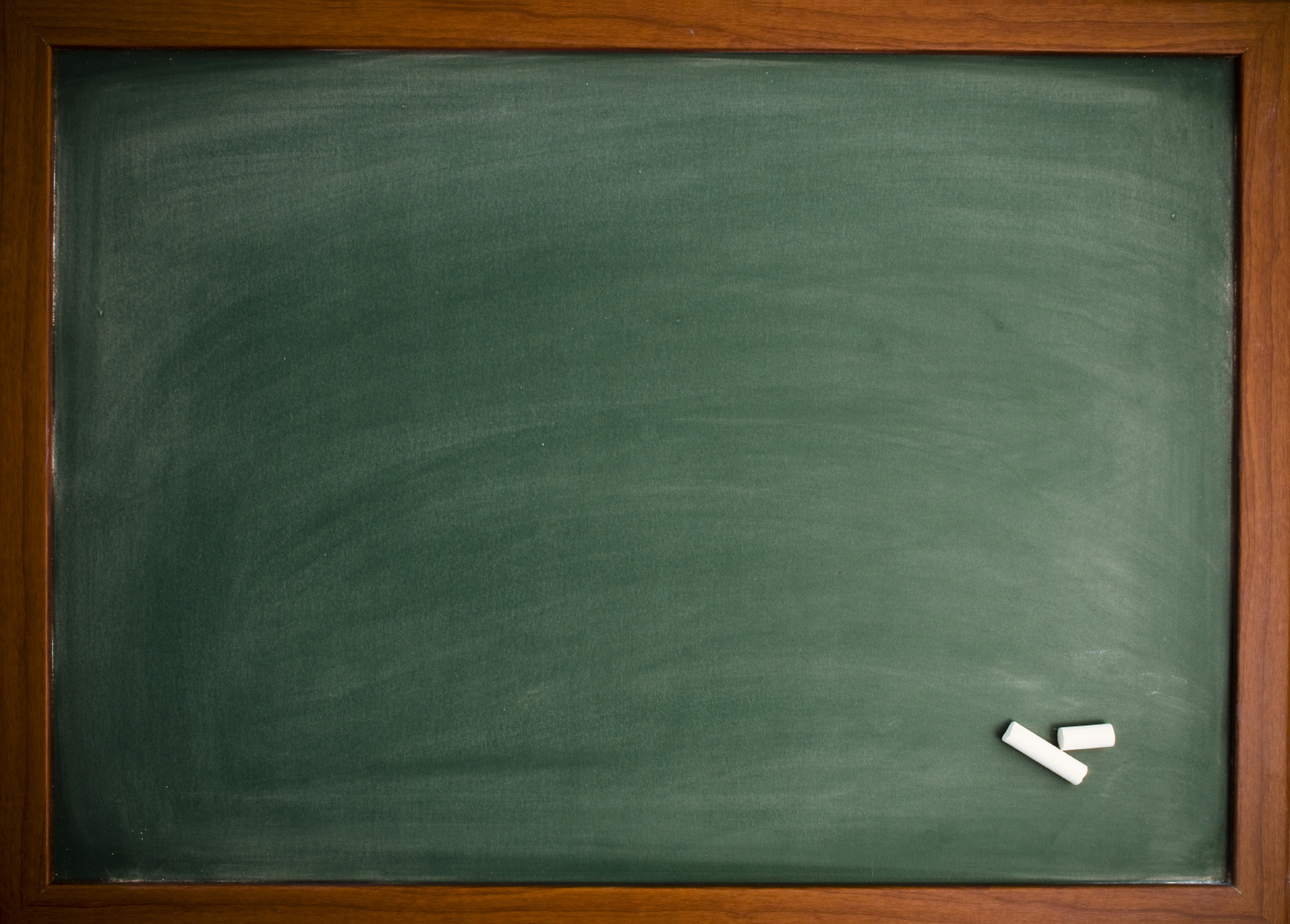 ZAMAN  FARKI NASIL BULUNUR? Boylam farkı 4 ile çarpılarak zaman farkı dakika olarak elde edilir.
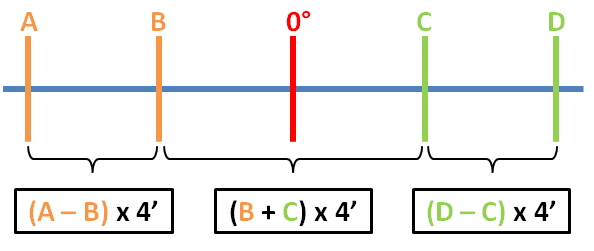 Görsel:Mehmet Ali Ercan
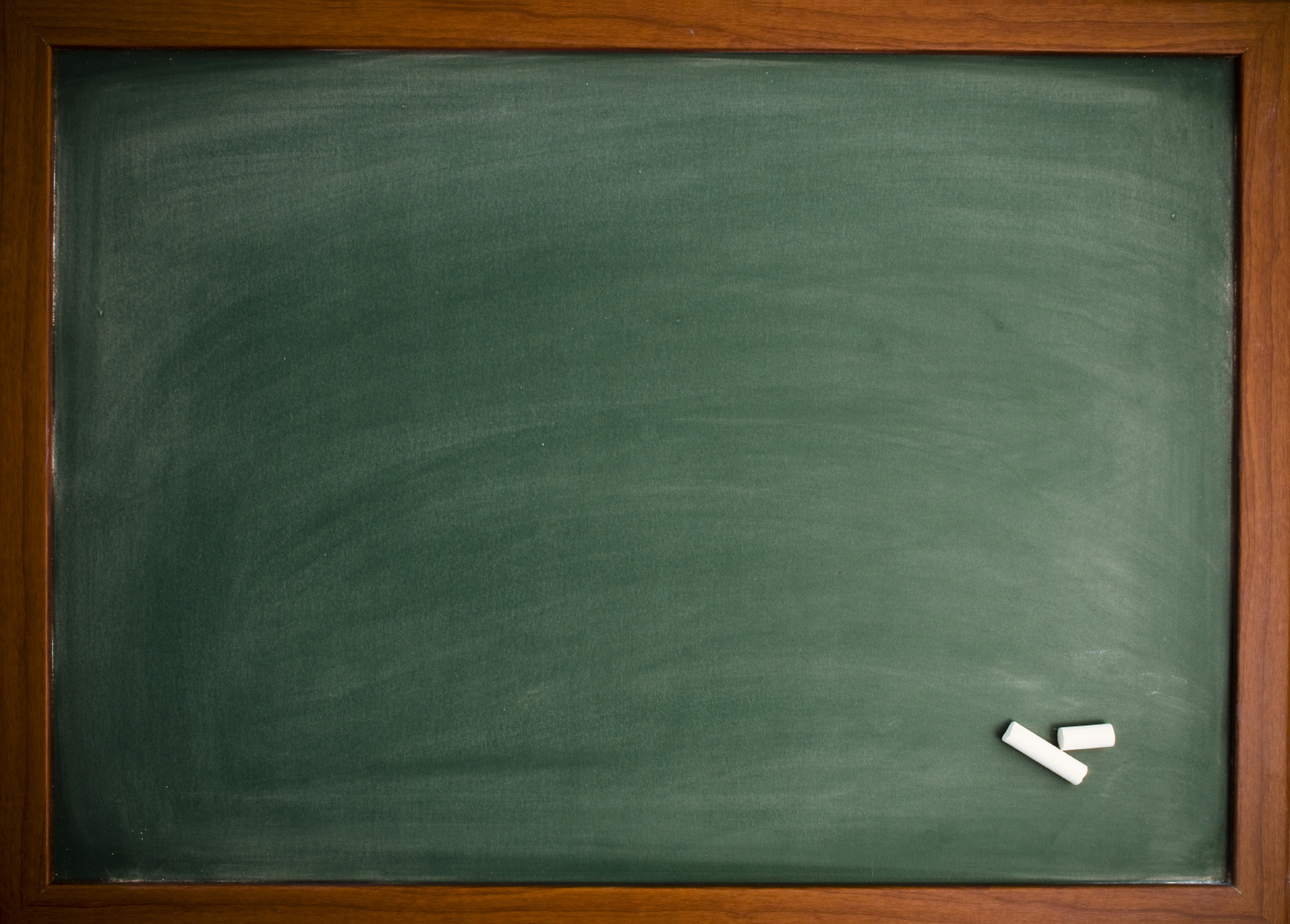 SAAT KAÇ? Yerel saati istenilen yer ; yerel saati belirtilen noktanın doğusunda ise zaman farkı eklenir.
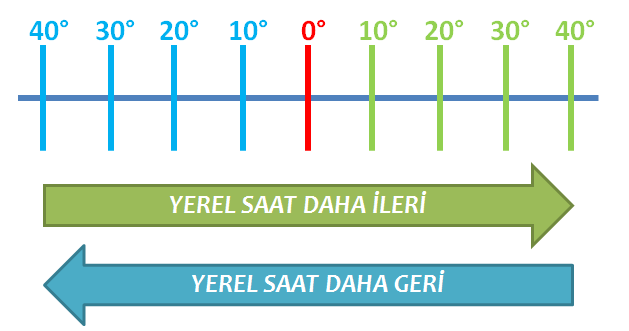 Görsel:Mehmet Ali Ercan
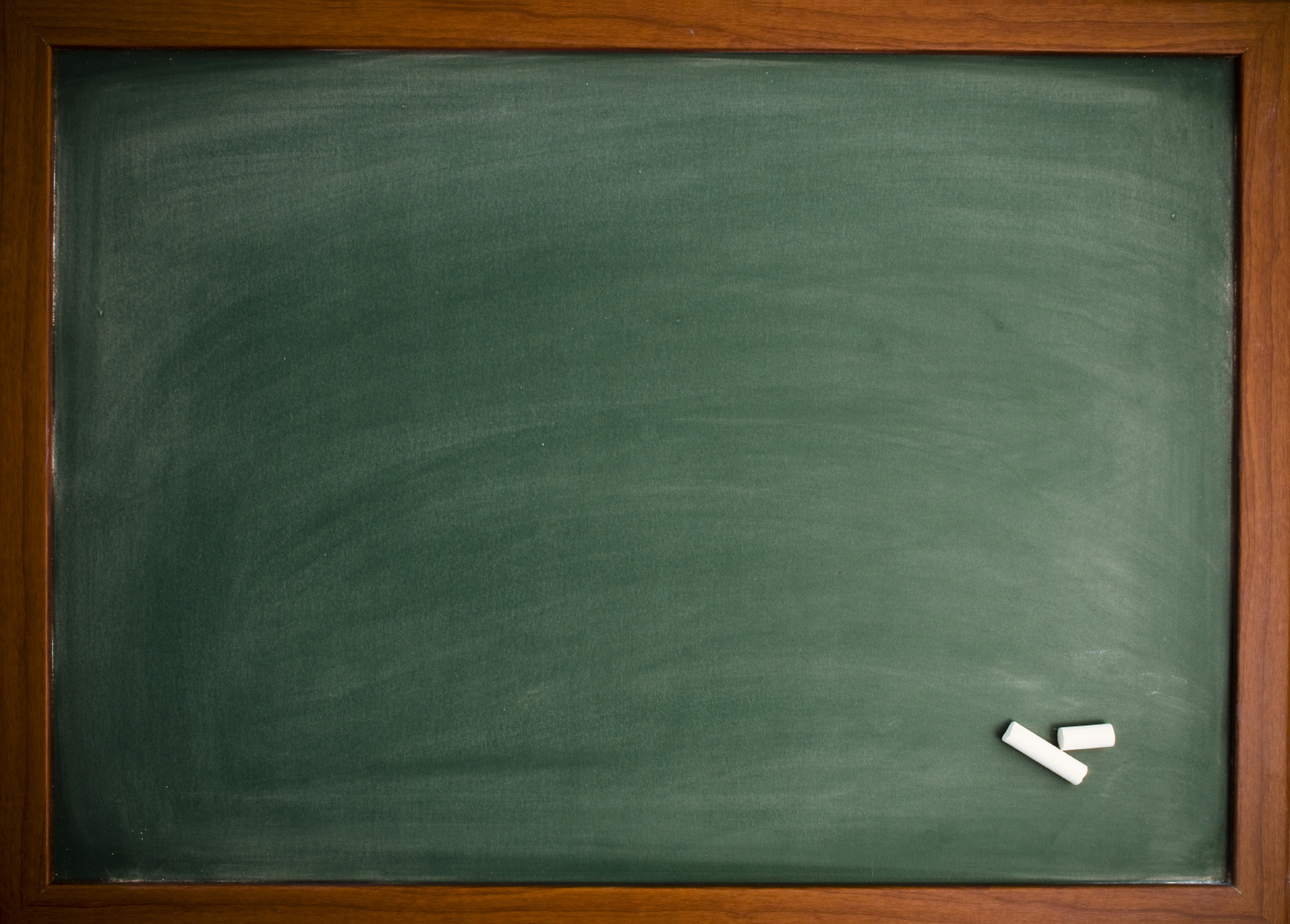 SAAT KAÇ? Yerel saati istenilen yer ; yerel saati belirtilen noktanın batısında ise zaman farkı çıkarılır.
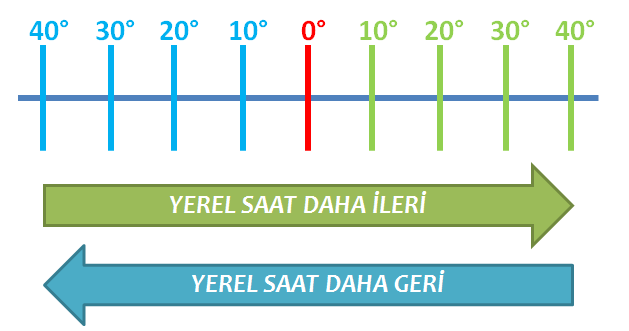 Görsel:Mehmet Ali Ercan
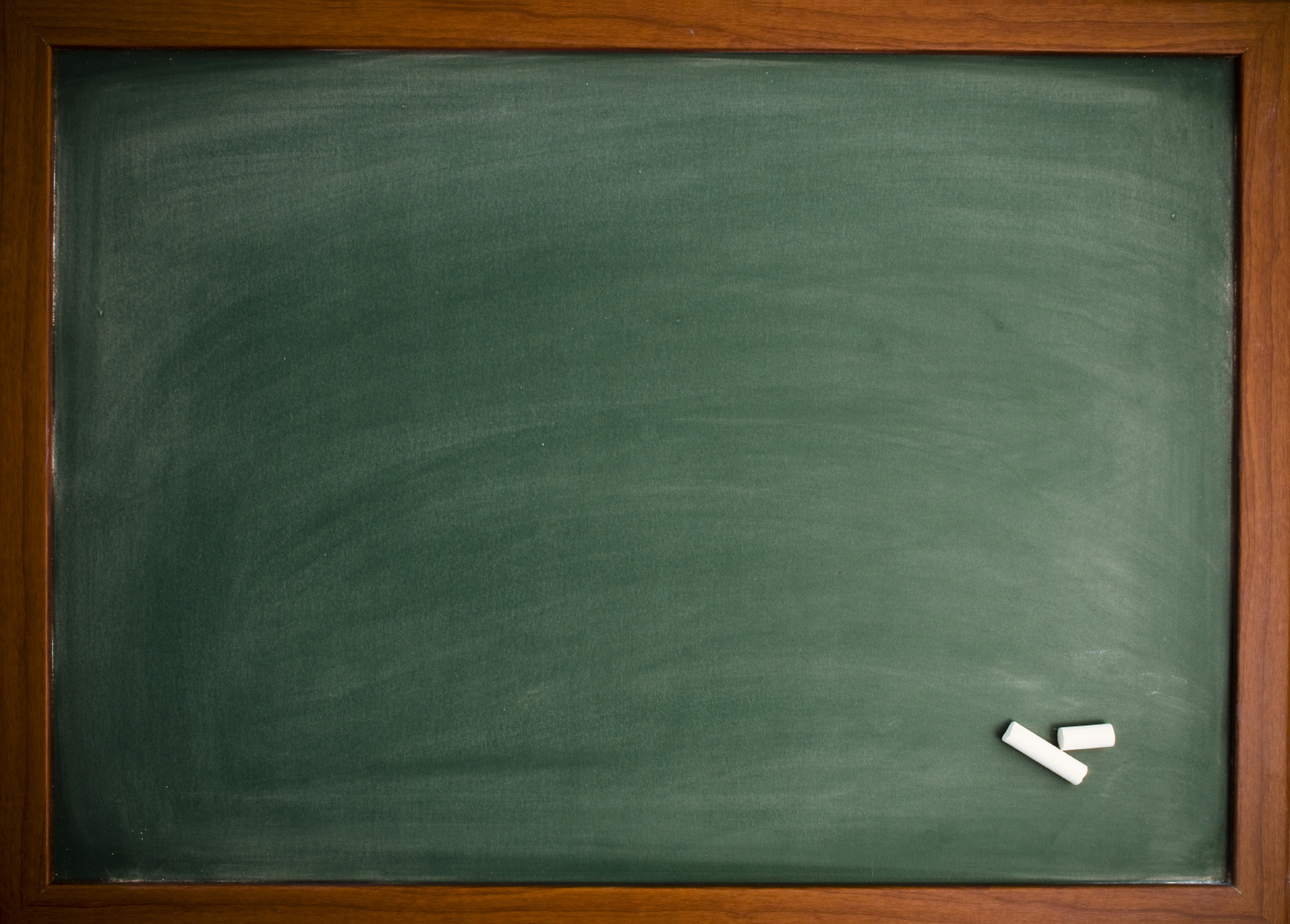 SORU: 15 ° D boylamında yer alan A merkezinde  yerel saat 15:00 iken 90 ° D boylamında yer alan B merkezinde yerel saat kaçtır?
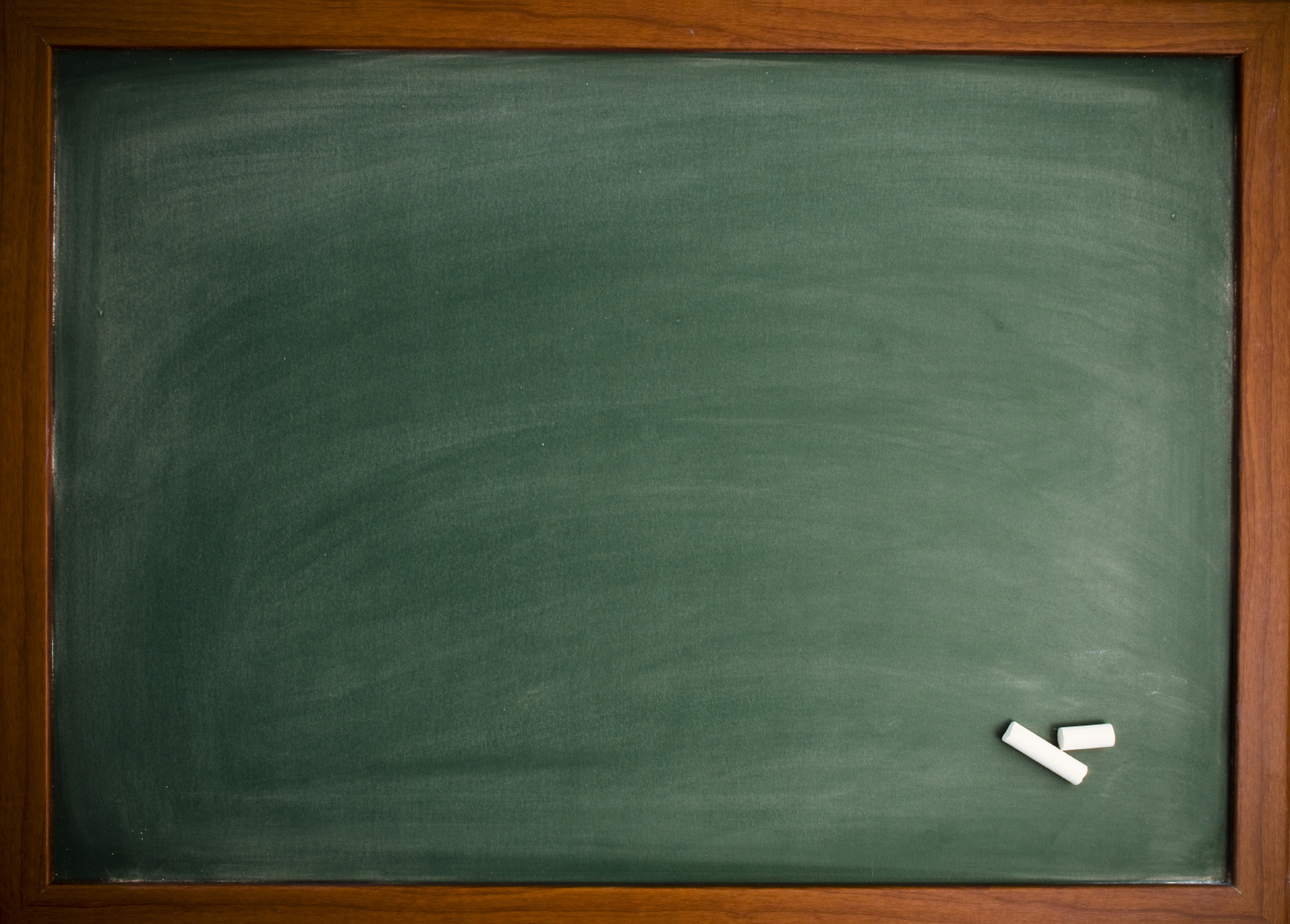 ÇÖZÜM
0 °
15 °D
90 °D
90 – 15 =  75
75 x 4  = 300 dk.
300 /60 = 5 saat
15:00 + 5:00 =20:00
15:00
?
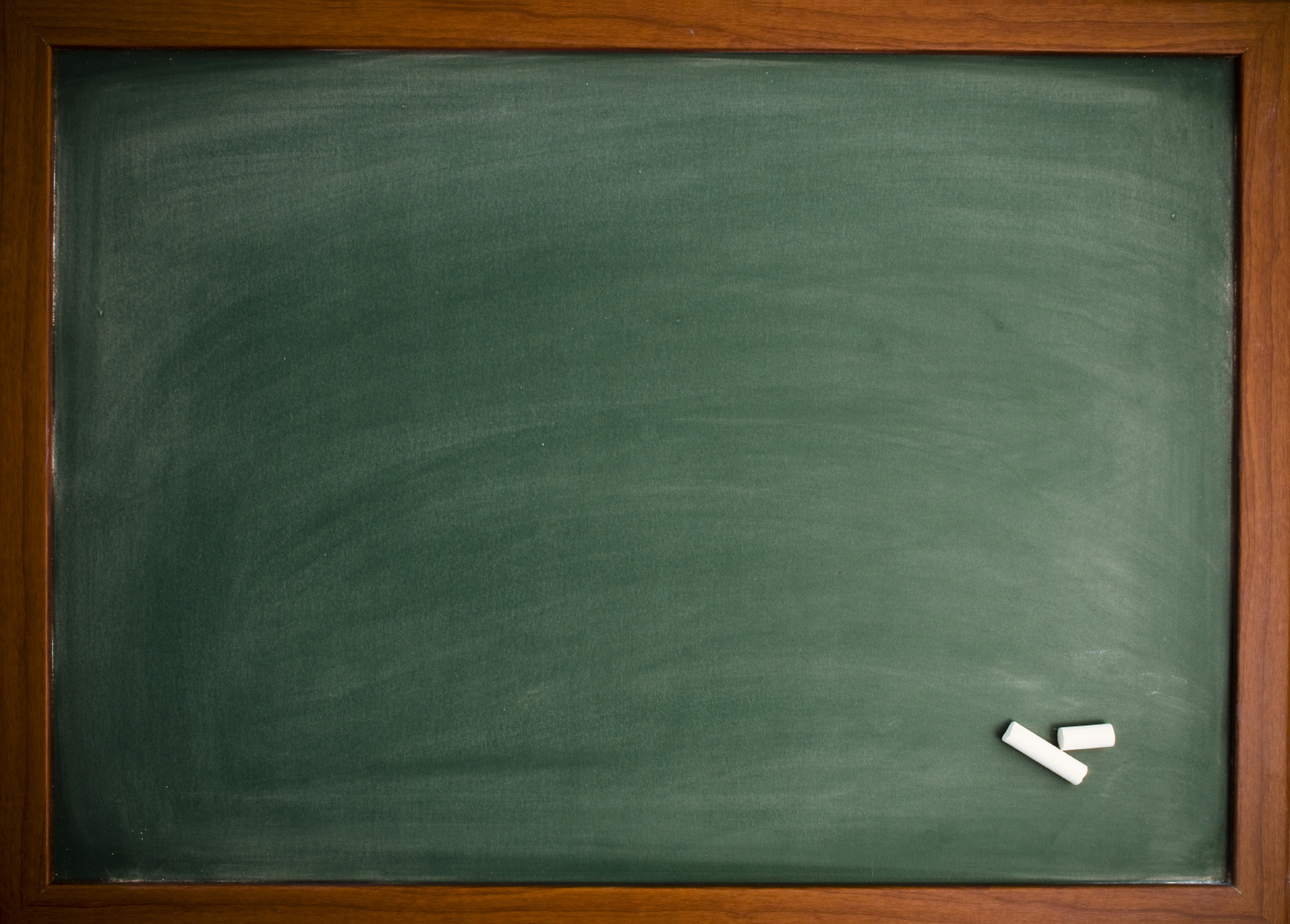 SORU: 35 ° B boylamında yer alan A merkezinde  yerel saat 10:00 iken 80 ° D boylamında yer alan B merkezinde yerel saat kaçtır?
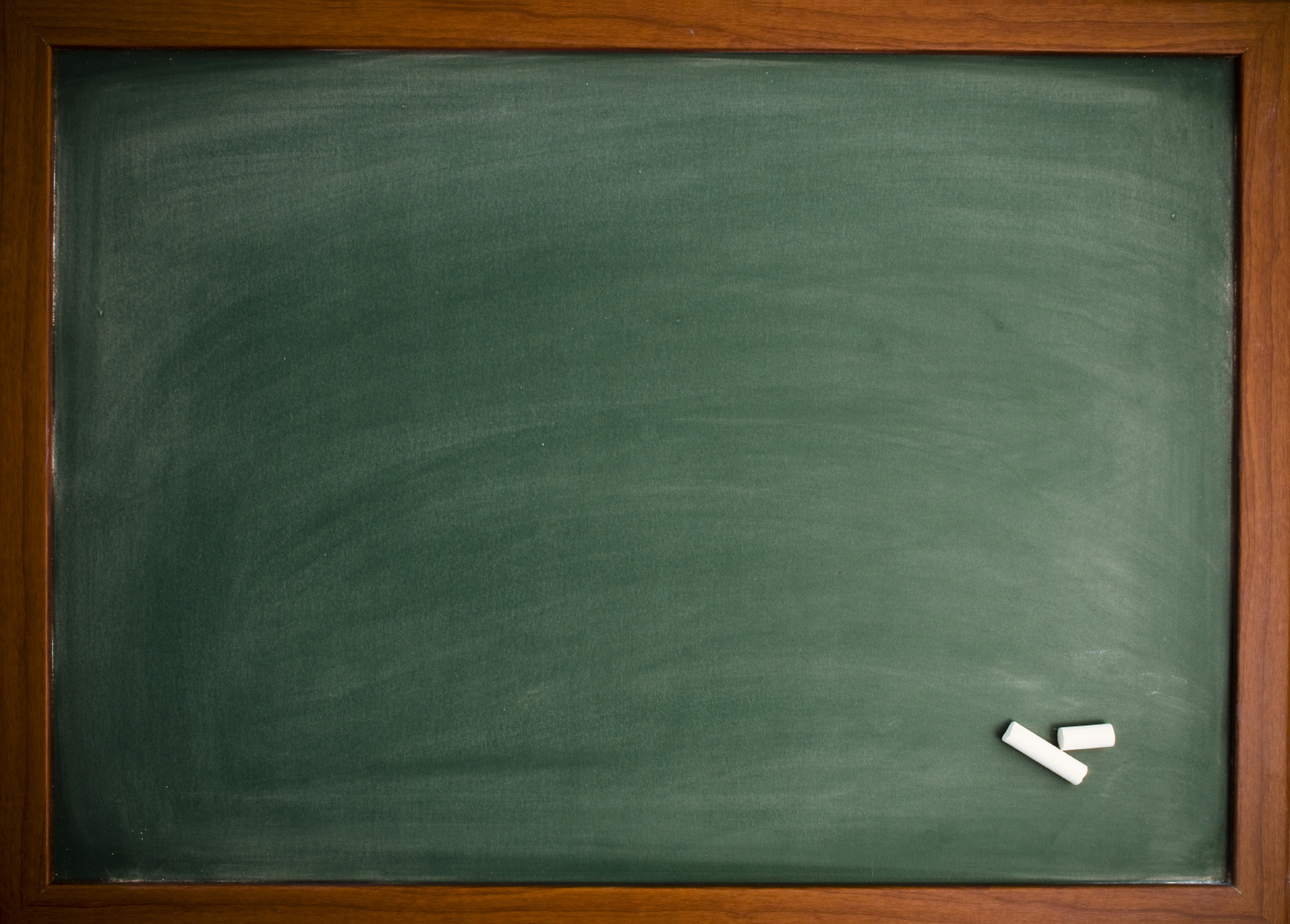 0 °
ÇÖZÜM
35 °B
80 °D
80 + 35 =  115
115 x 4  = 460 dk.
460 /60 = 7.40
10:00 + 7:40 =17:40
10:00
?
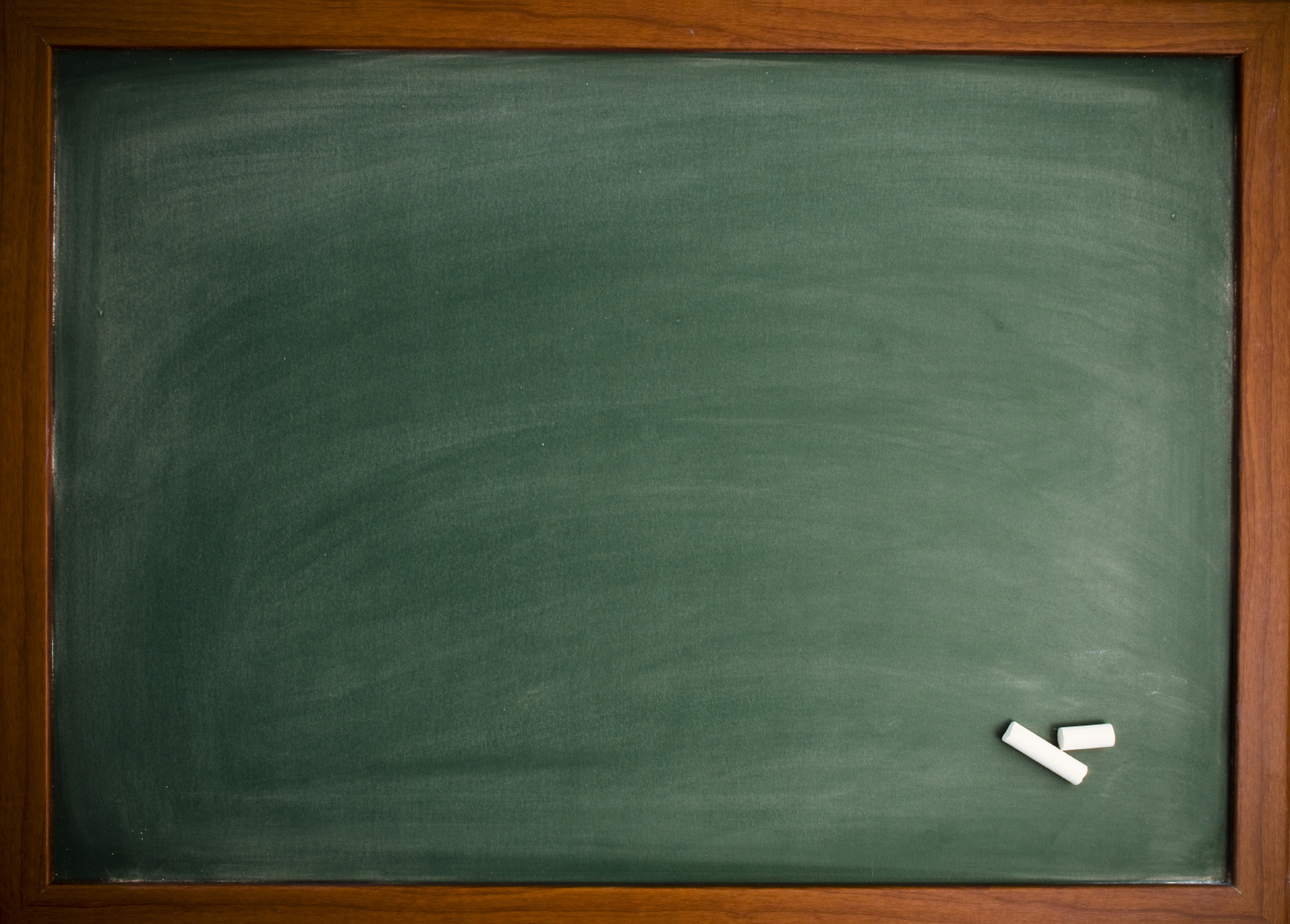 SORU: 35 ° D  boylamında yer alan A merkezinde  yerel saat 19:30 iken 15 ° B boylamında yer alan B merkezinde yerel saat kaçtır?
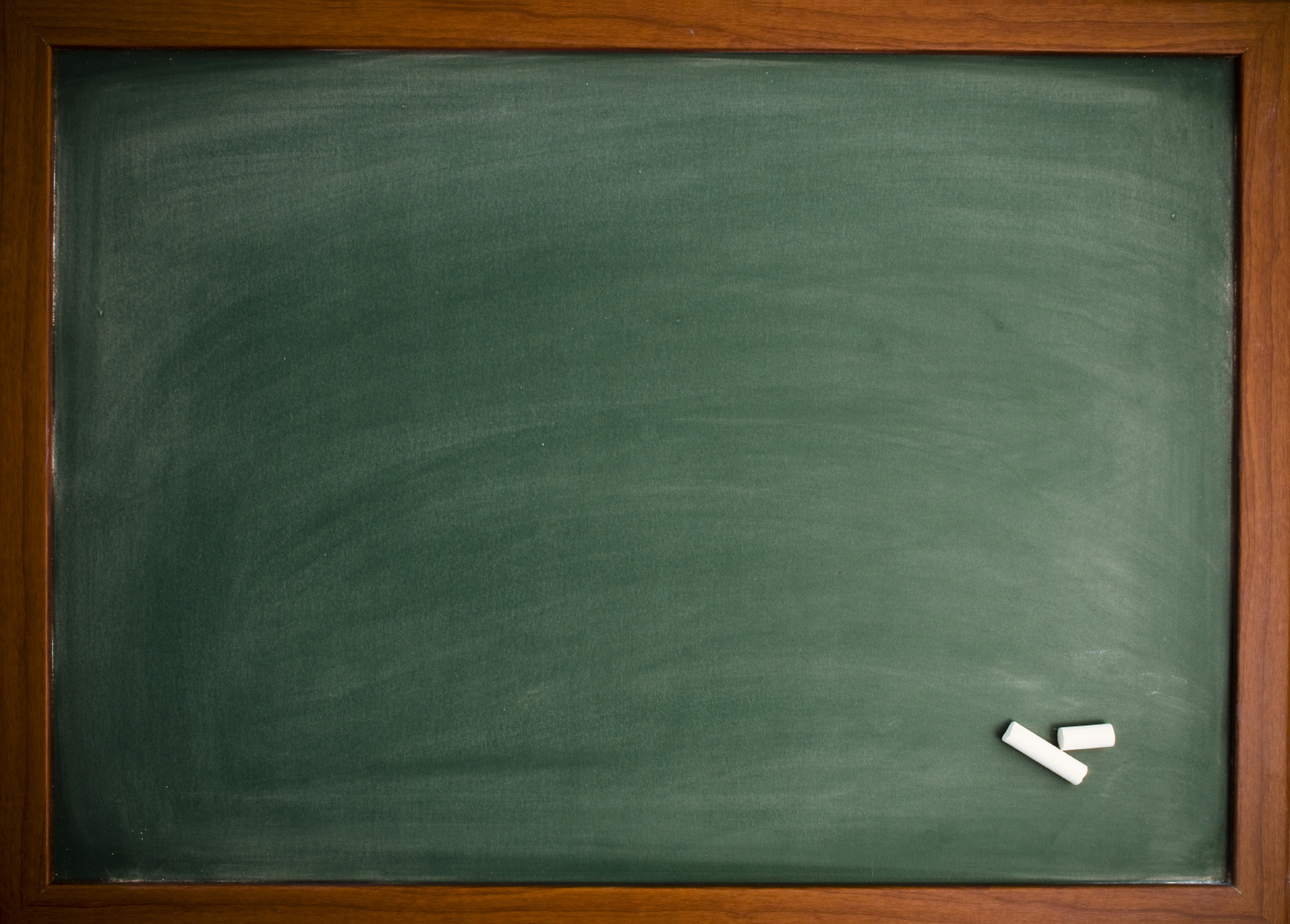 0 °
ÇÖZÜM
15 °B
35 °D
15 + 35 =  50
50 x 4  = 200 dk.
200 /60 = 3:20
19:30 - 3:20 =16:10
19:30
?
MEB Ders Kitabı Sayfa 55
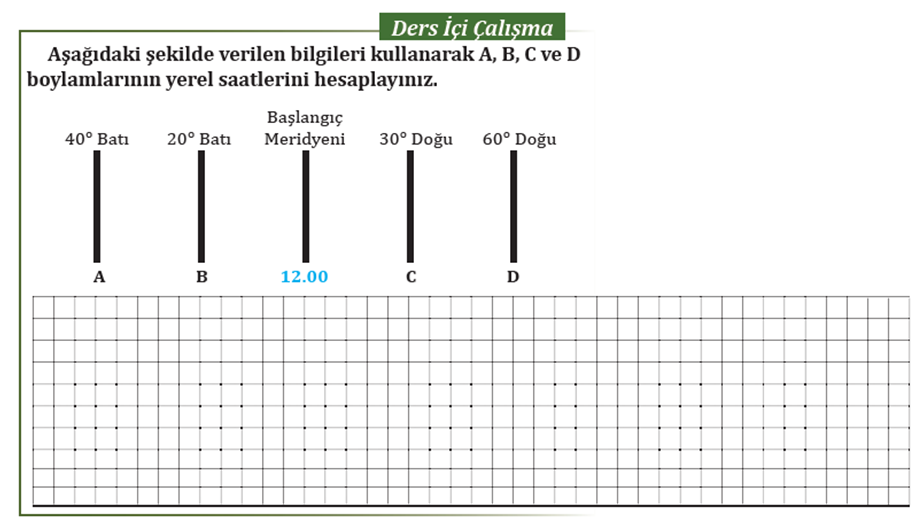 UFUK DÜZLEMİ SORULARI  NASIL ÇÖZÜLÜR?
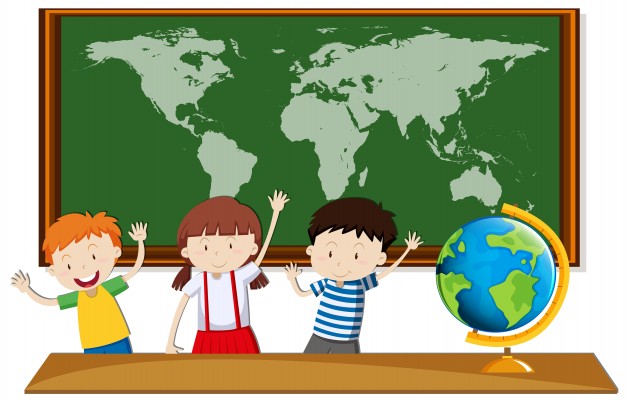 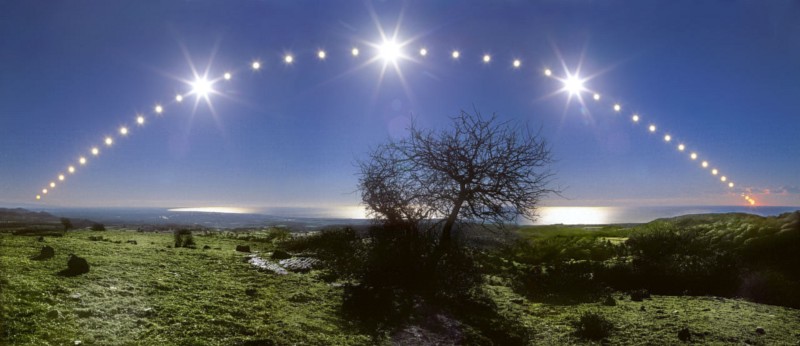 GÜNEŞİN UFUKTAKİ KONUMU
Ufuk düzlemi sorularında günlük harekete bağlı olarak düzlemdeki turunu ilk tamamlayan merkez en doğuda yer alan merkezdir.
! Batmaya en yakın olan merkez en doğudadır.
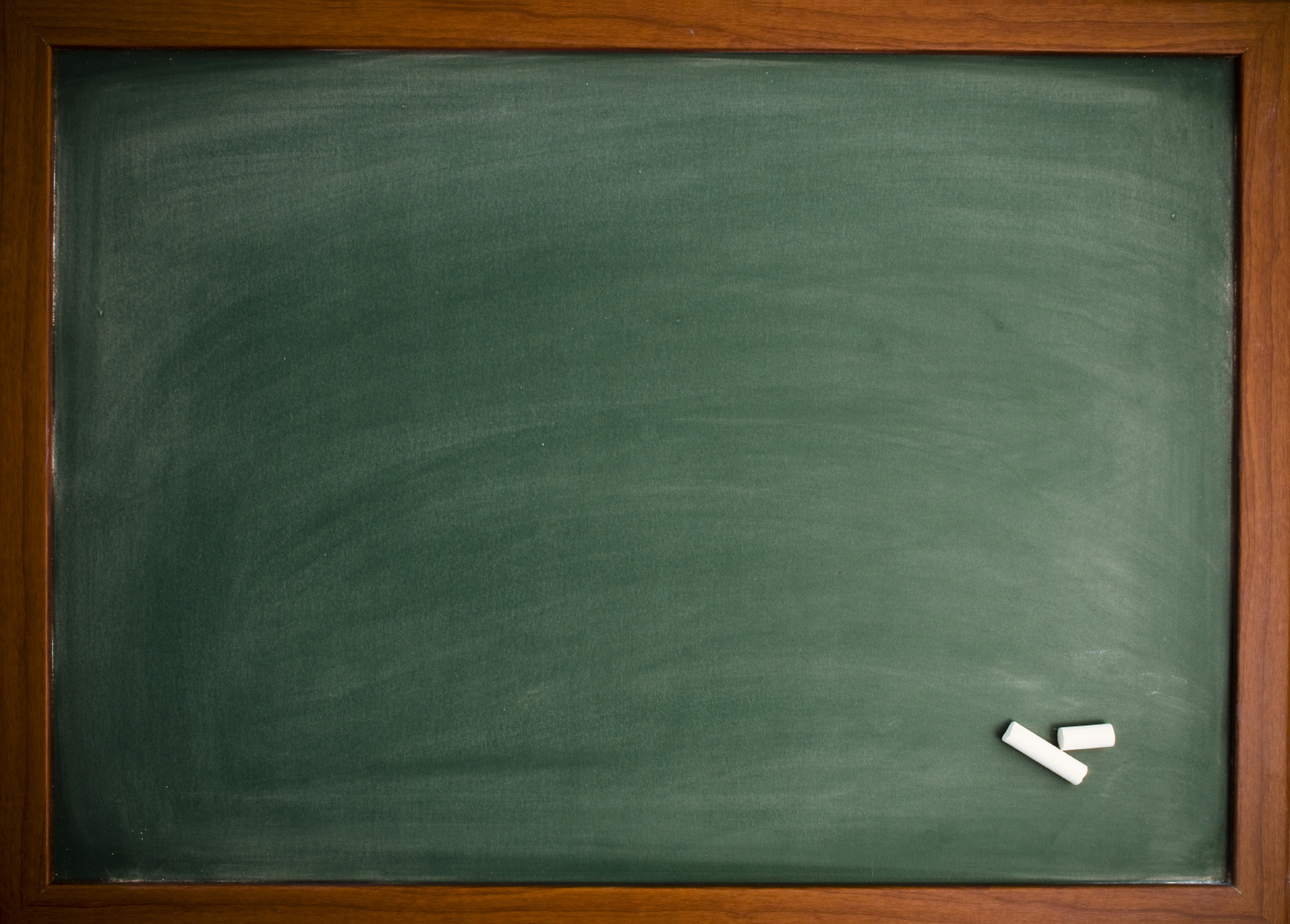 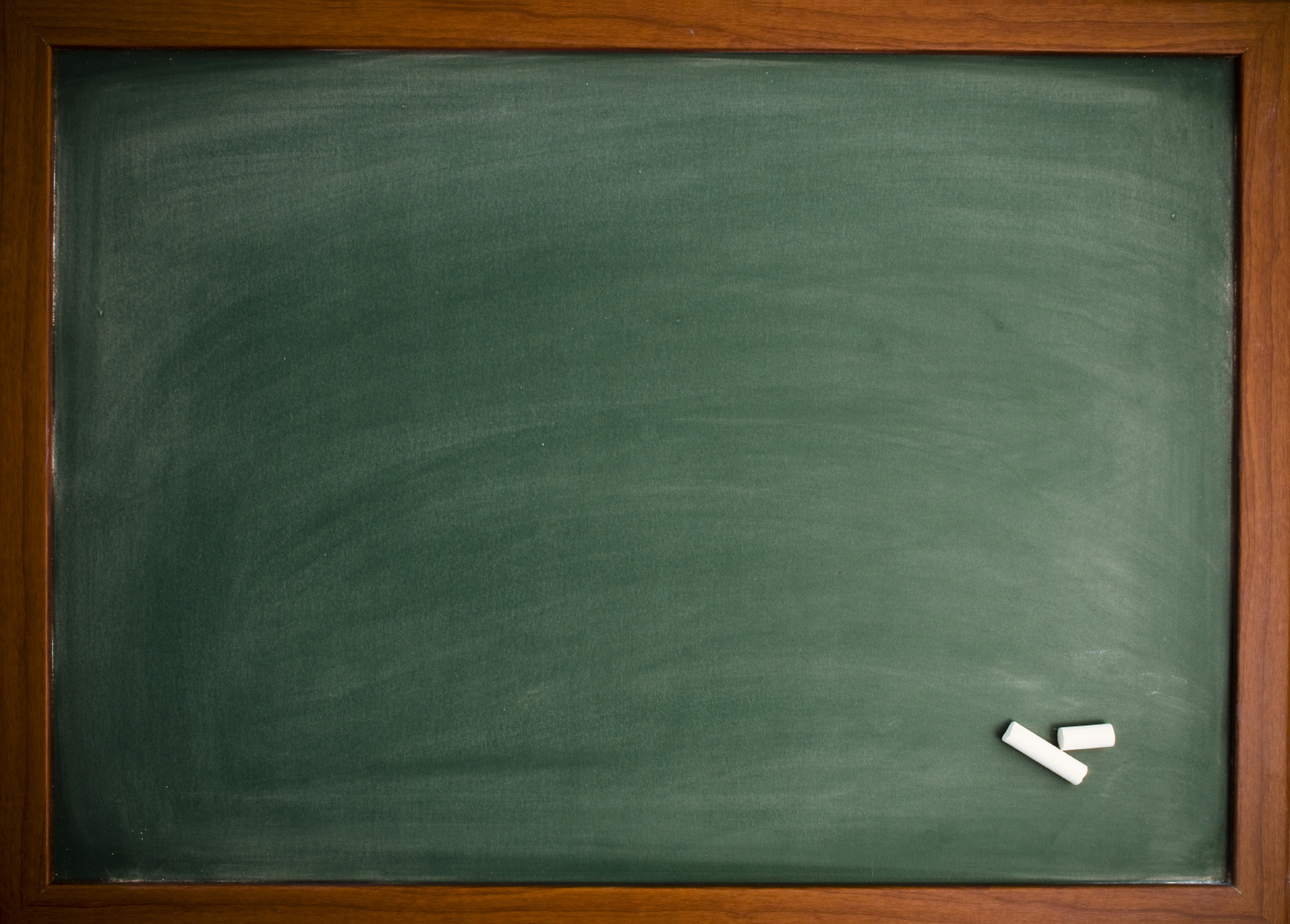 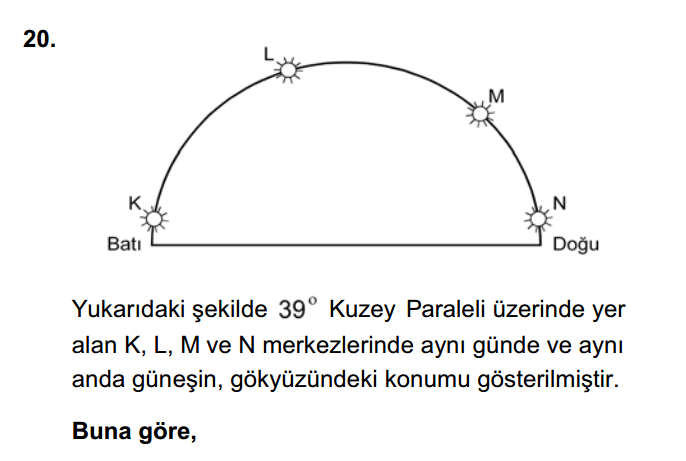 SAAT DİLİMLERİ NASIL TESPİT EDİLİR?
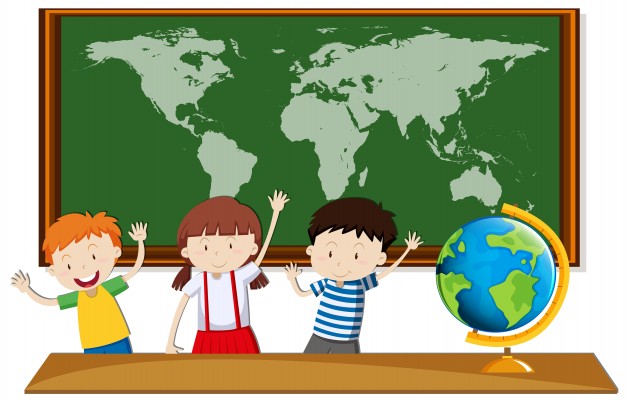 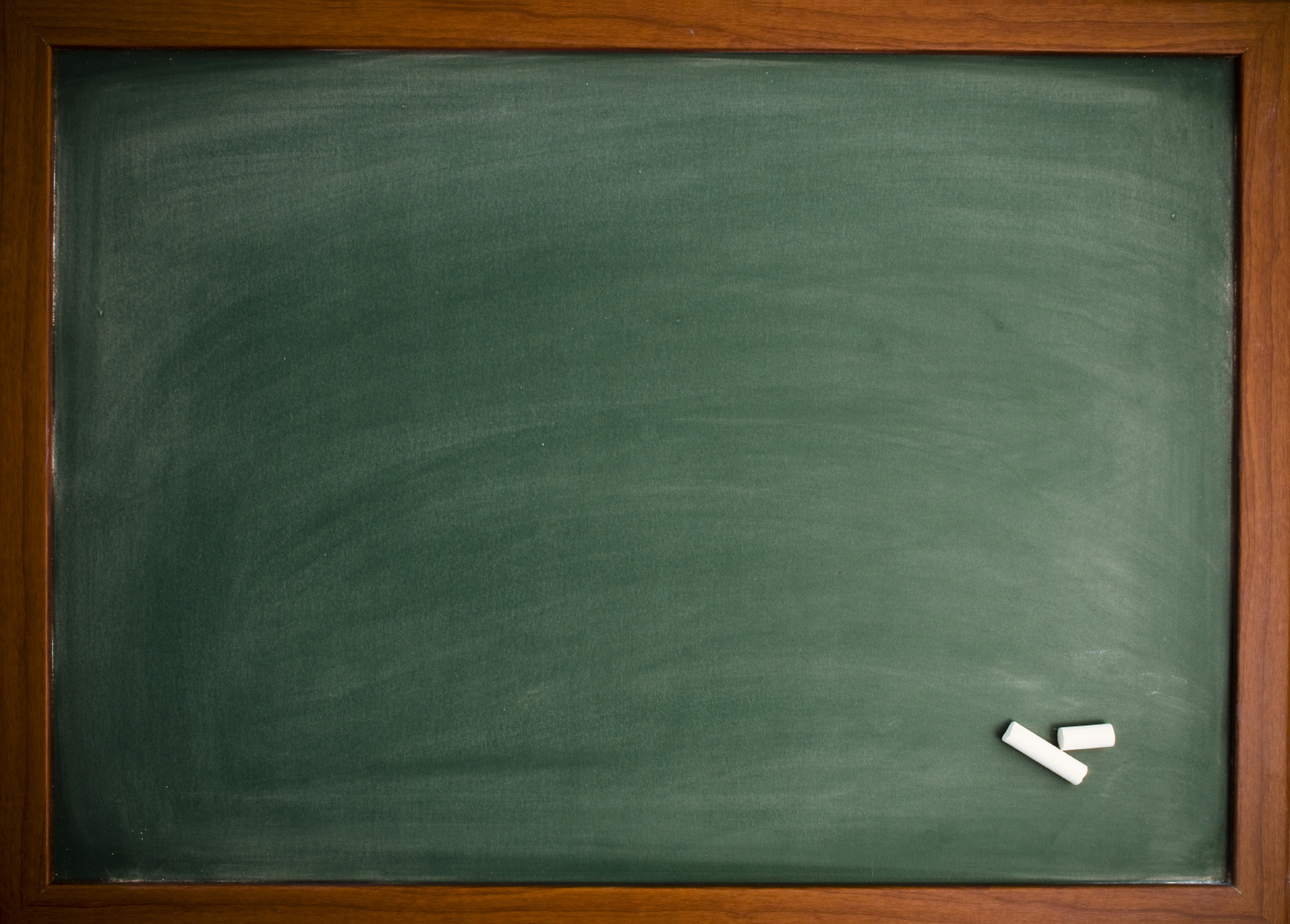 Herhangi bir boylamın hangi saat diliminde yer aldığını bulmak için ; 
*Verilen boylam derecesi 15’e bölünür. 
*Bölümden kalan 8 ve daha büyük bir sayı ise bölüme 1 eklenir. 
*Verilen boylam doğu boylamı ise (+) ; batı boylamı ise (-) saat dilimi olarak ifade edilir.
SORU: 160 °D ve 77 °D boylamları hangi saat diliminde yer almaktadır?
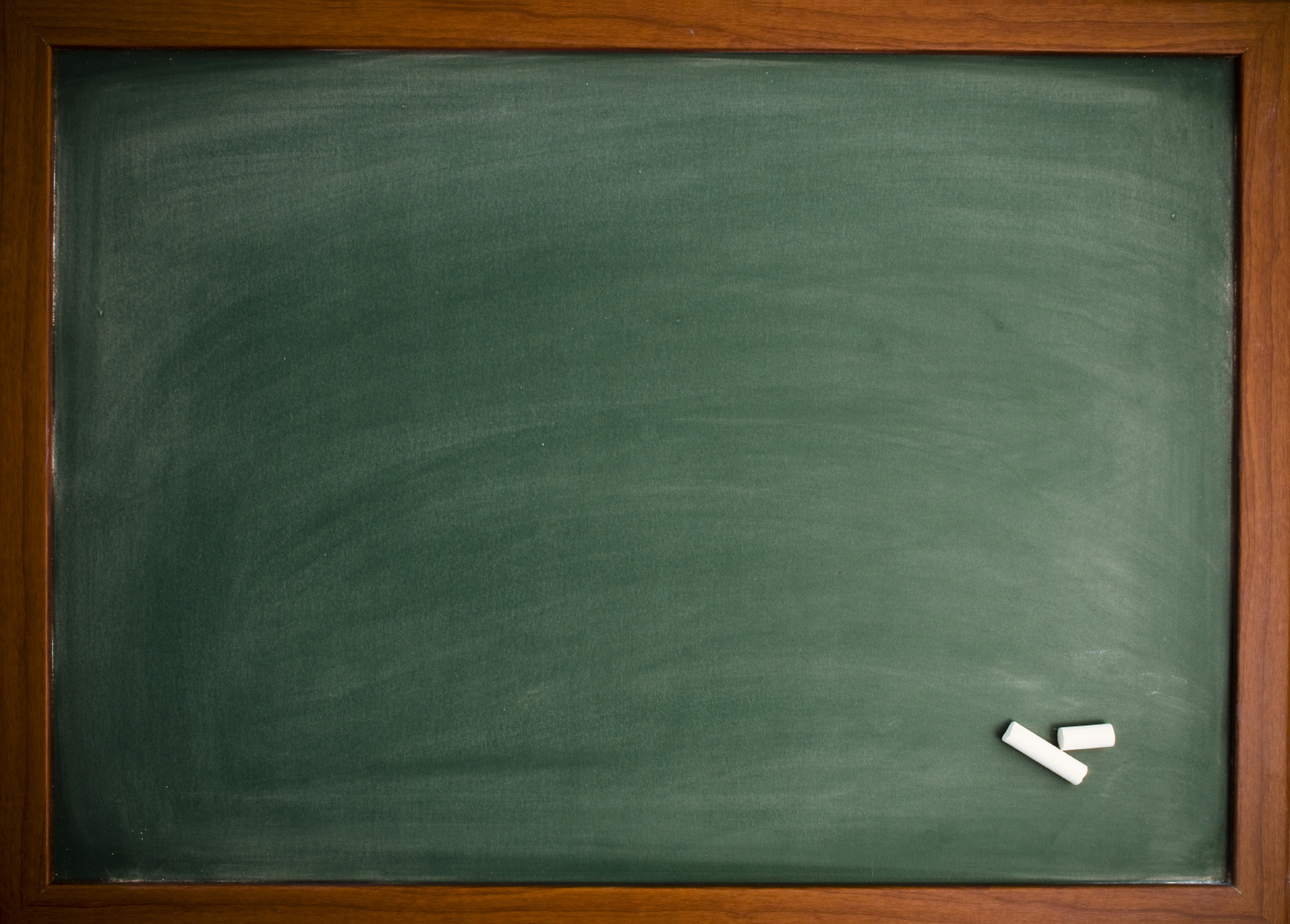 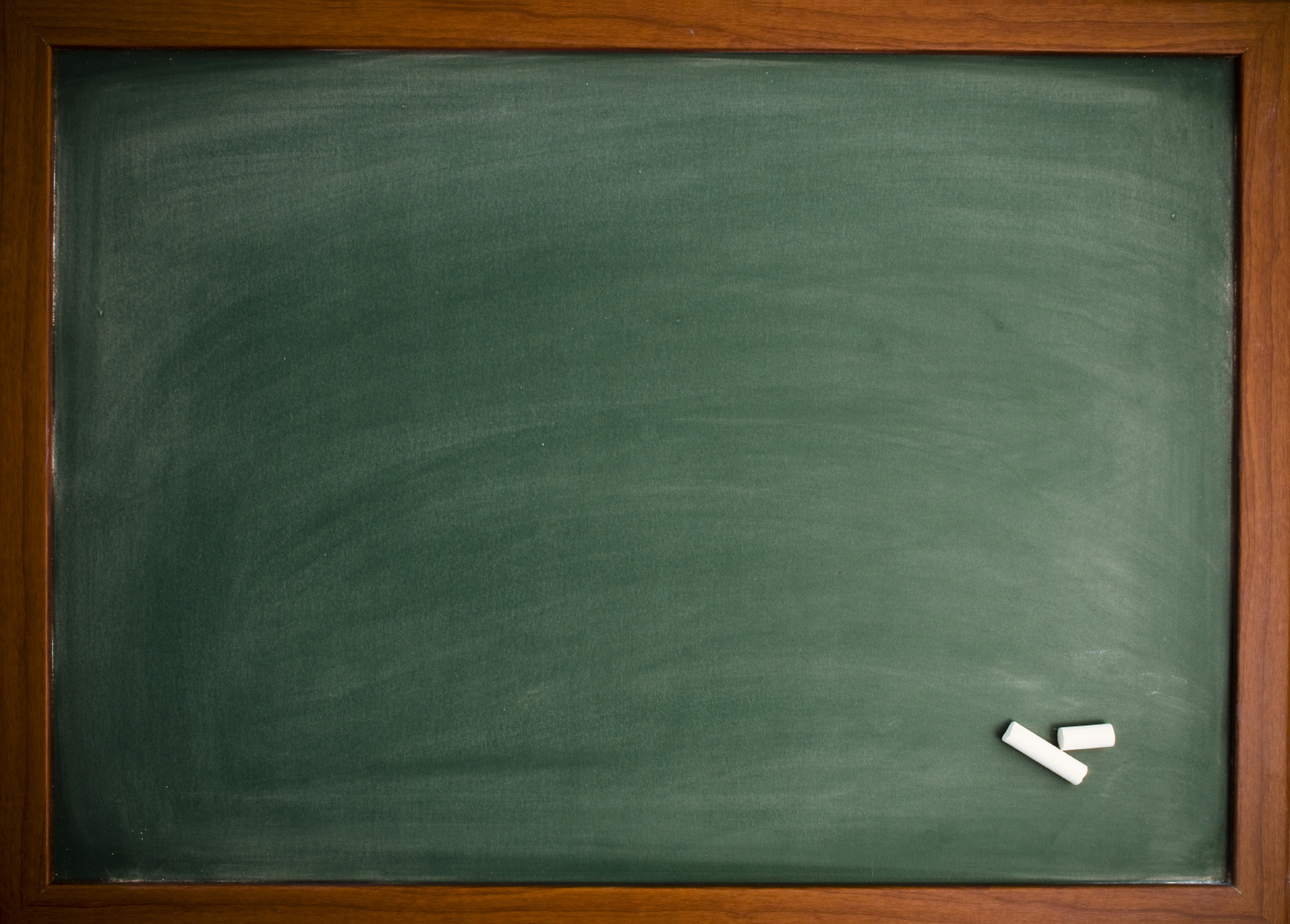 ÇÖZÜM
160
15
150
10 +1
10
11.Saat  Dilimi
Kalan 8’den fazla,saat dilimi bölümün 1 fazlası
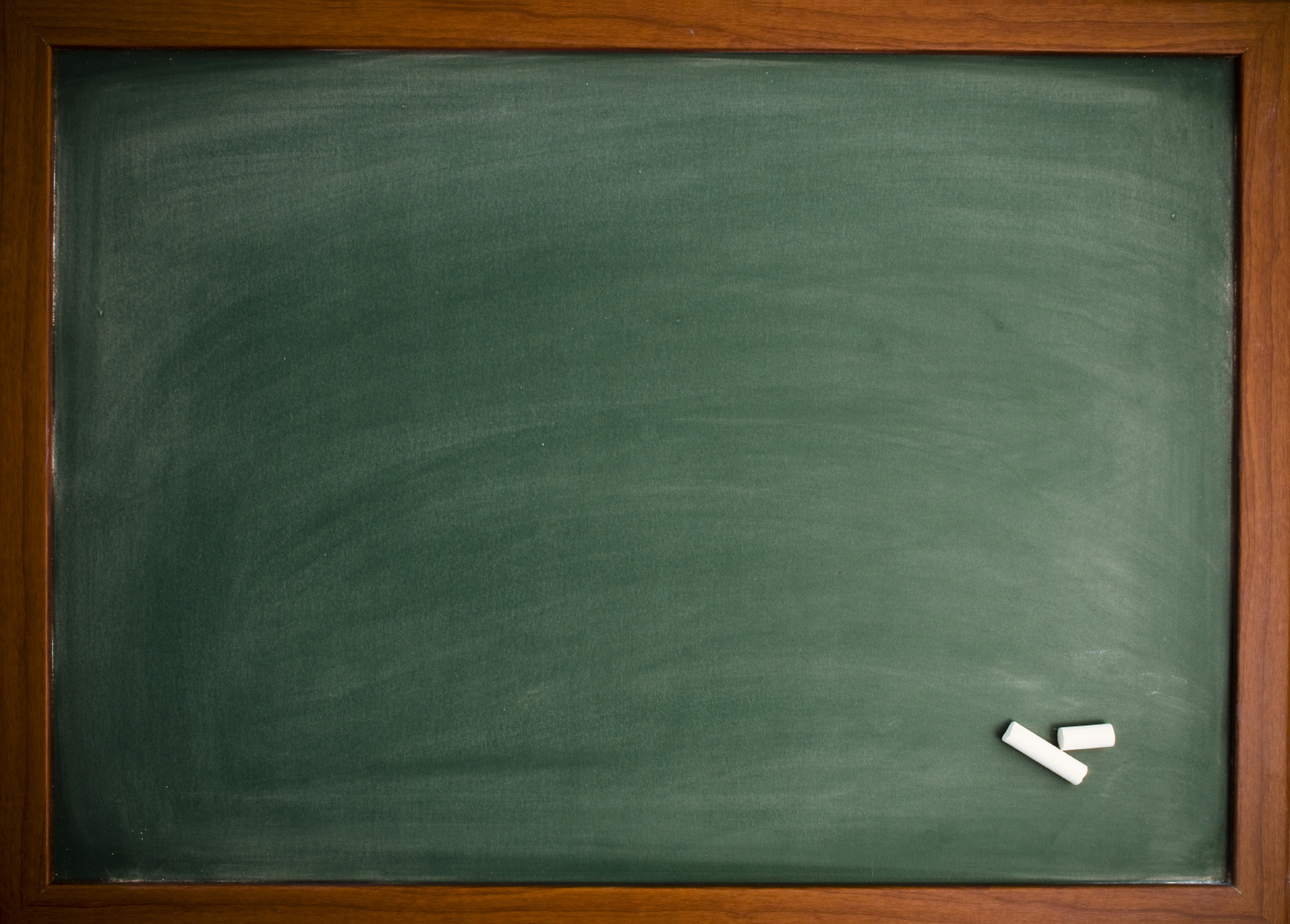 ÇÖZÜM
77
15
75
5
2
5.Saat  Dilimi
Kalan 8’den az,saat dilimi bölümün aynısı
SORU: 69 °B ve 155 °B boylamları hangi saat diliminde yer almaktadır?
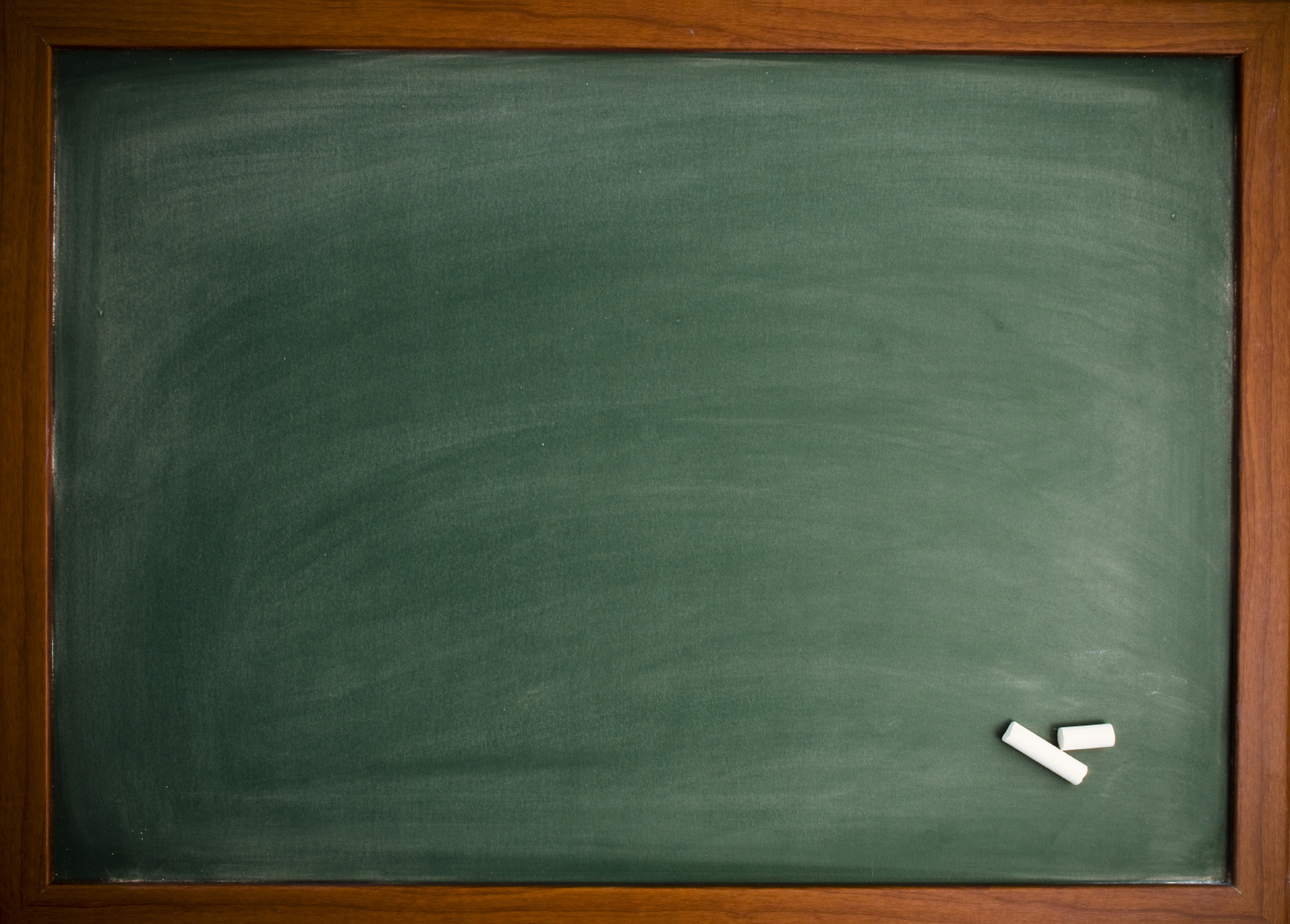 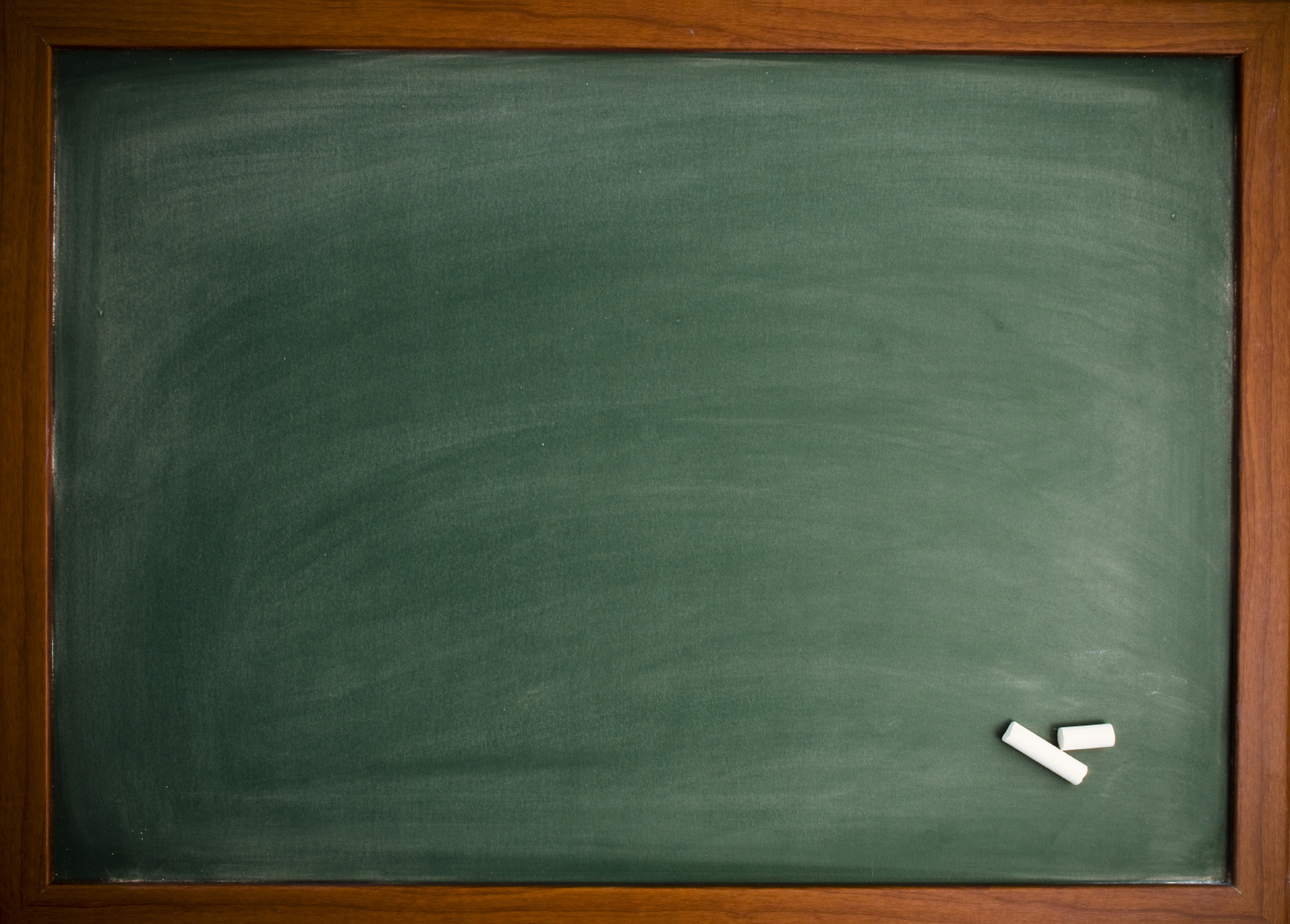 ÇÖZÜM
155
15
150
-10
5
-10.Saat  Dilimi
Kalan 8’den az,saat dilimi bölümün aynısı
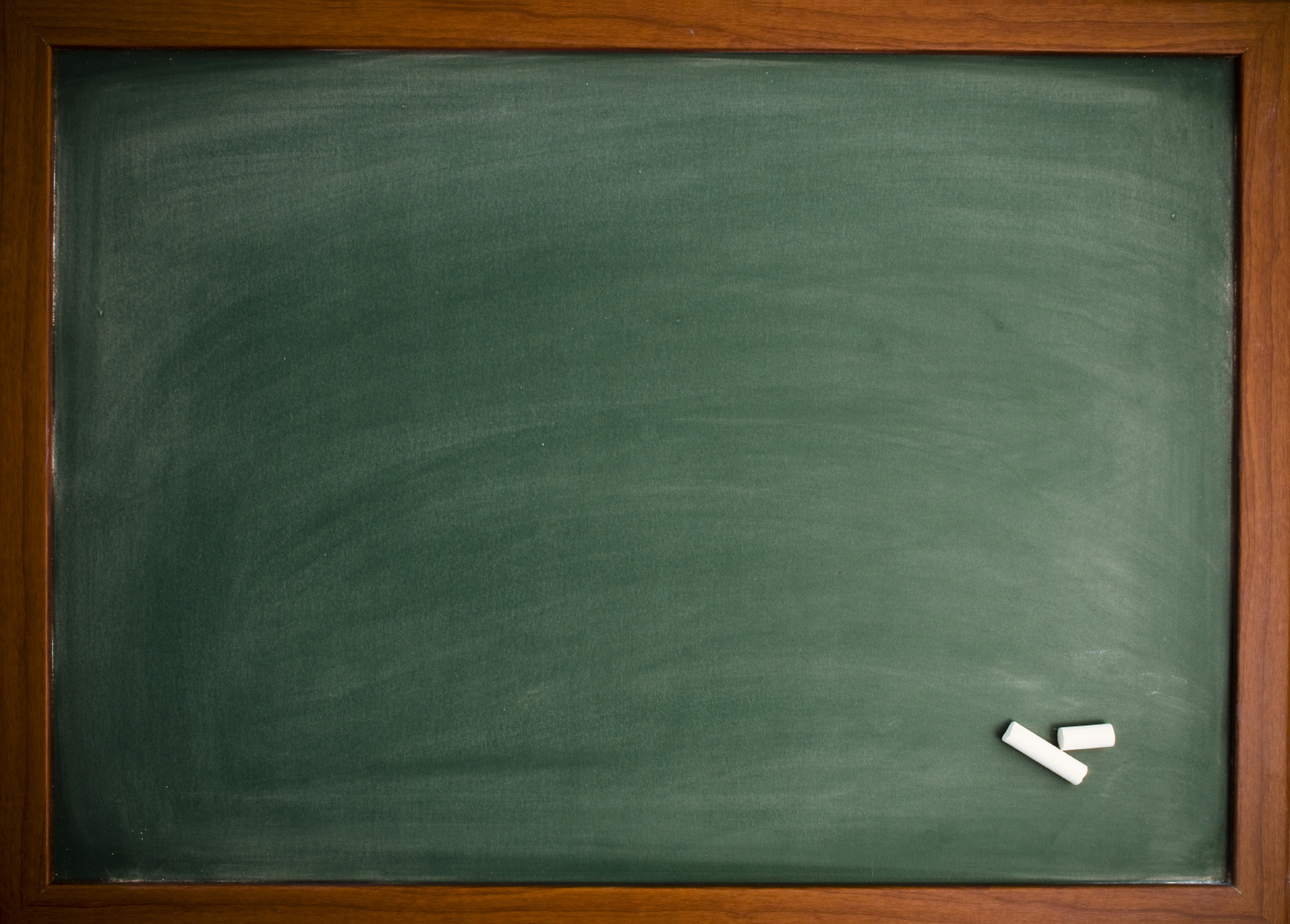 ÇÖZÜM
15
69
60
- 4
9
-5.Saat  Dilimi
Kalan 8’den fazla,saat dilimi bölümün 1 fazlası
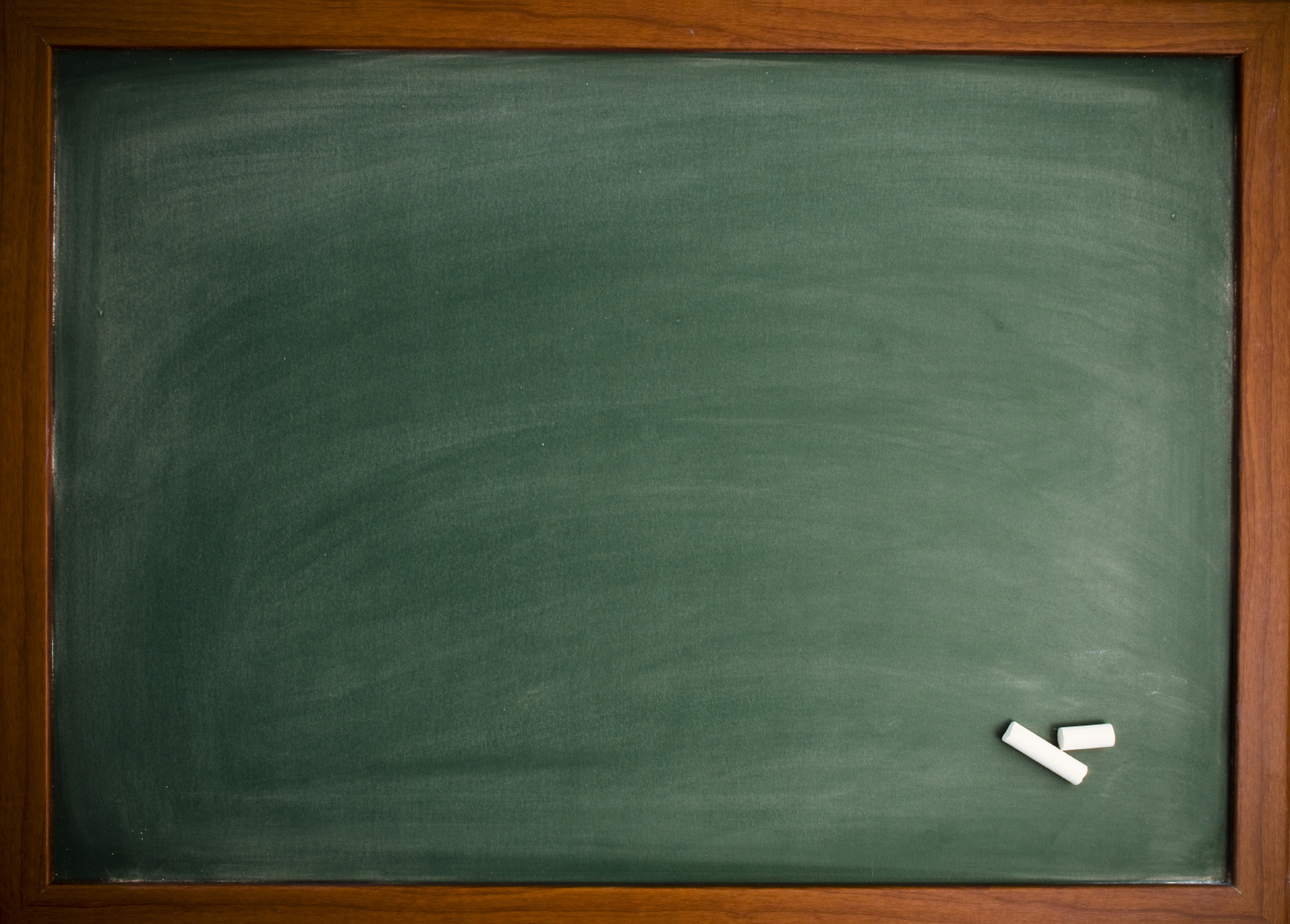 SORU: 45 ° D boylamında yer alan A merkezinde  tarih 22.10.2020 Çarşamba  ve yerel saat 22:00 iken 120 ° D boylamında yer alan B merkezinde tarih,gün ve saat kaçtır?
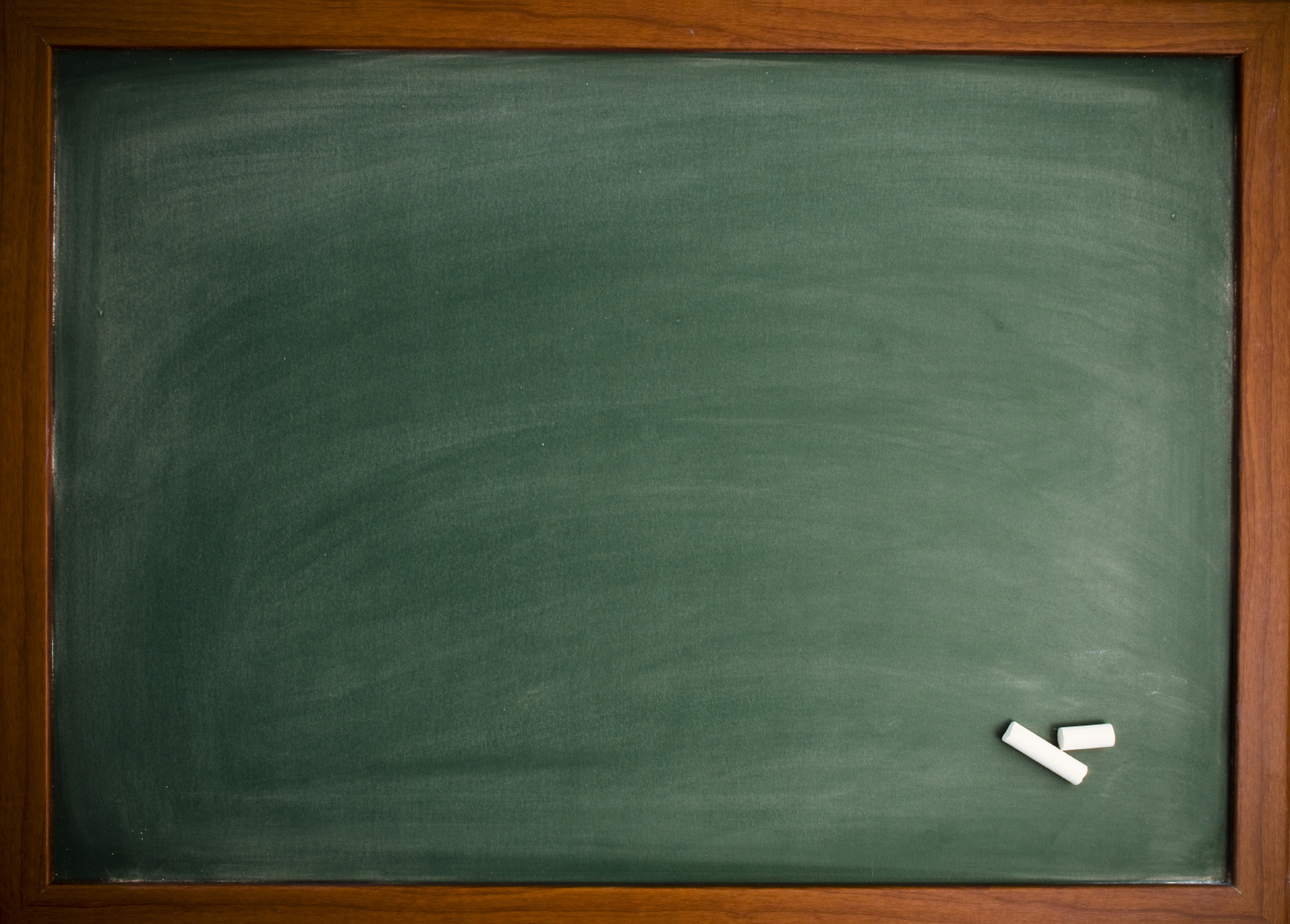 22/10/2020 Çarşamba
ÇÖZÜM
0 °
45 °D
120 °D
120 – 45 =  75
75 x 4  = 300 dk.
300 /60 = 5 saat
22:00 + 5:00 =27:00
22:00
?
27:00 = 24:00 + 3:00
23/10/2020 Perşembe 03:00
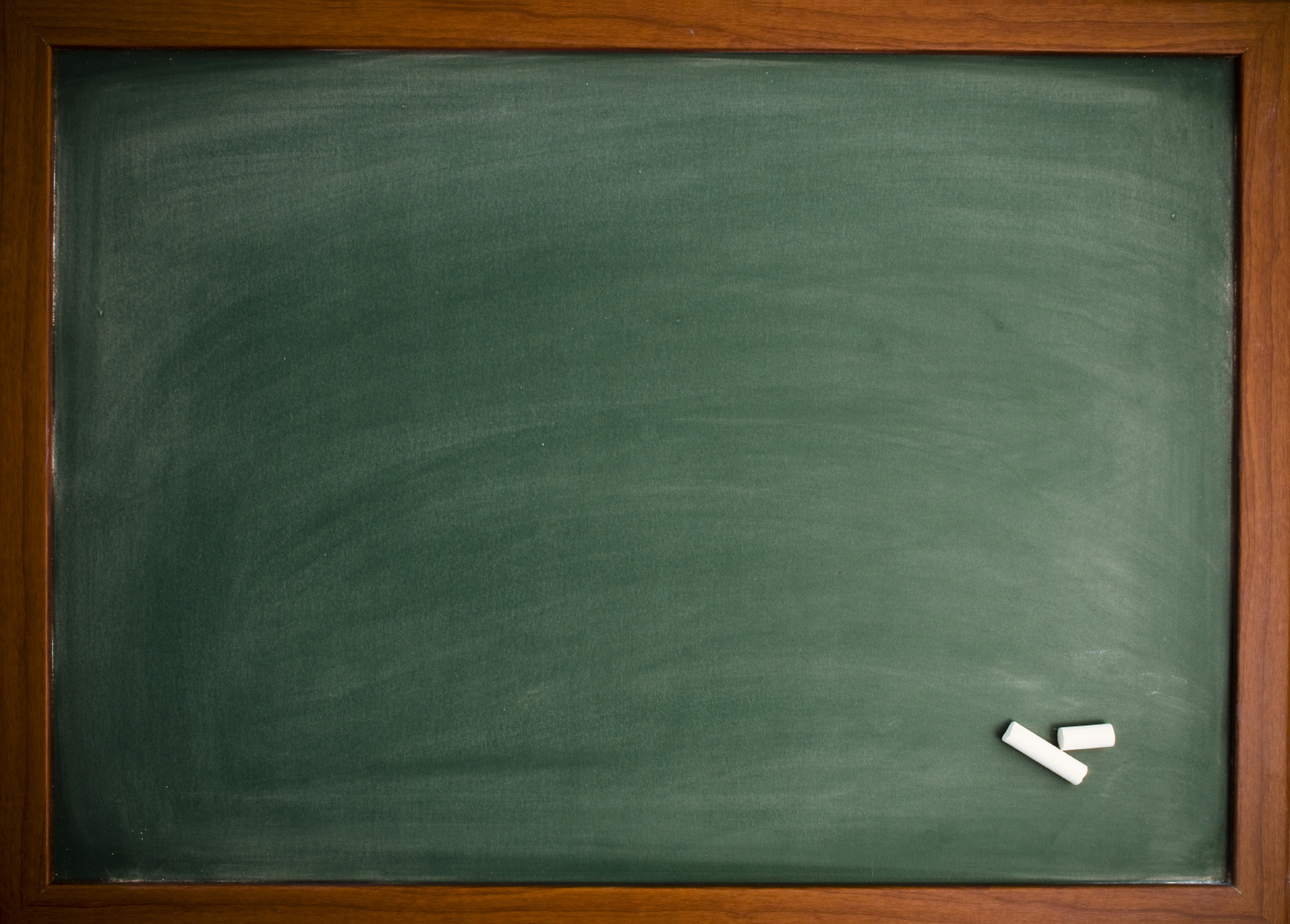 SORU: 21 Mart günü 15 ° D boylamında yer alan A merkezinde  08:15 de doğan güneş 45 ° D boylamında yer alan B merkezinde kaçta batar?
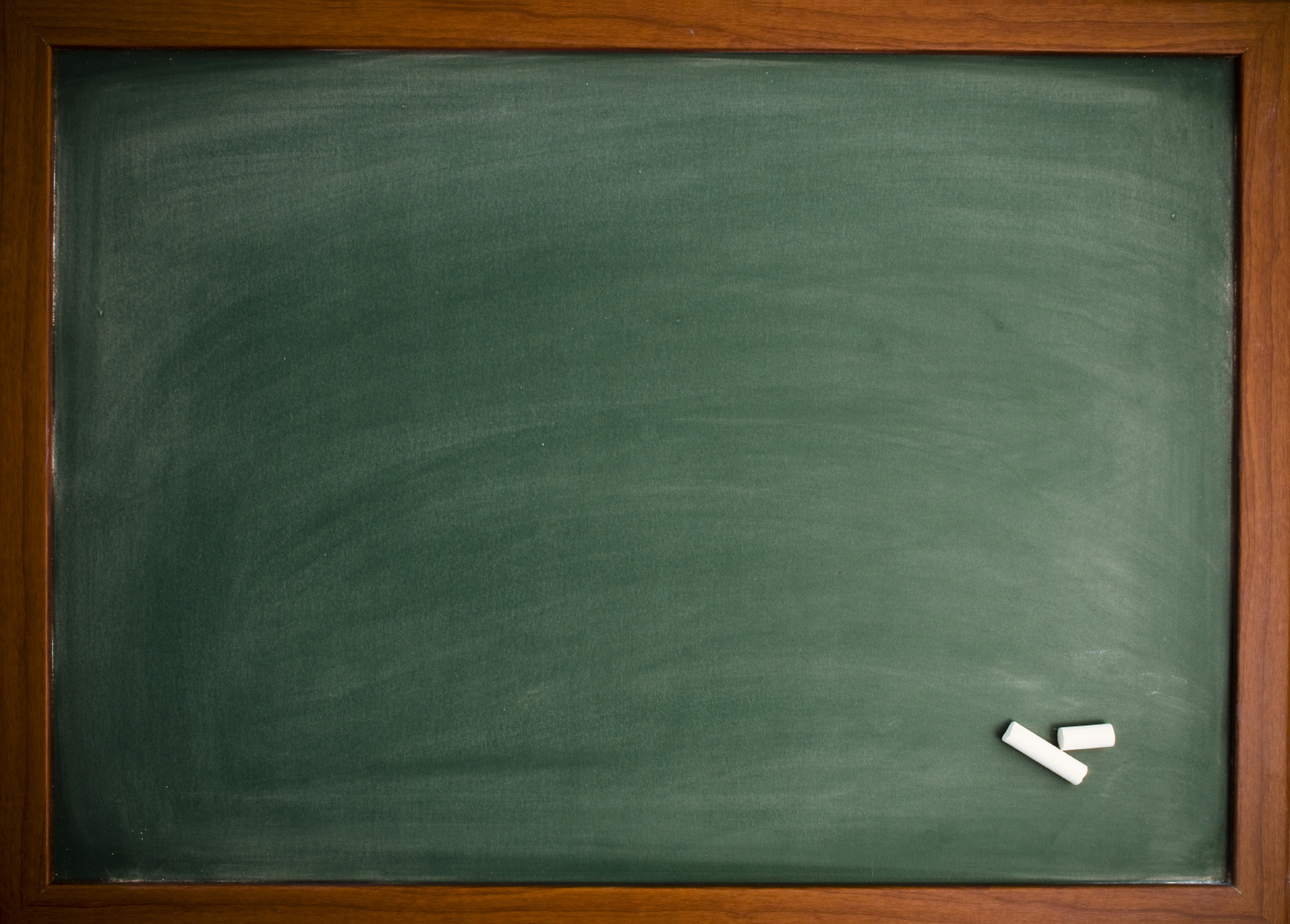 ÇÖZÜM
0 °
15 °D
45 °D
45 – 15 =  30
30 x 4  = 120 dk.
120 /60 = 2 saat
08:15
08:15 - 2:00 =06:15
21 Mart’ta gece gündüz eşitliği yaşanır.Güneş
doğduktan tam  12 saat sonra batacaktır.
06:15+ 12:00=18:15
ÖR: +8. saat dilimini kullanan Çin'in Şanghay kentinde bulunan bir grup turist 2017 yılına burada girmiştir. Ziyaret sonrasında grubun uçağı 01.01.2017 tarihinde saat 02.30'da kalkarak -8. saat dilimini kullanan ABD'nin San Francisco kentine 11 saatlik uçuşun ardından inmiştir. Buna göre uçağın indiği anda San Francisco'da geçerli olan tarih ve saat nedir?
-8
+8
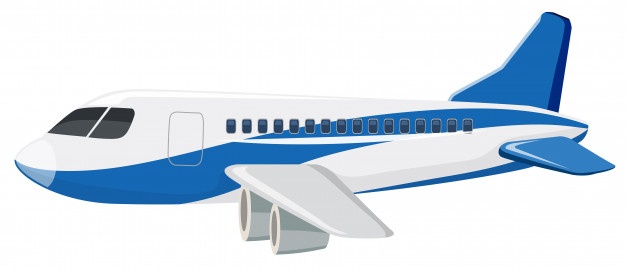 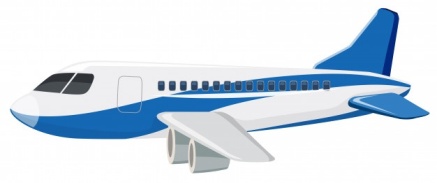 Uçak sorularında ilk olarak uçağın havalandığı anda ineceği yerin yerel saati buluyoruz.Elde edilen yerel saate uçuş süresini eklediğimizde sorunun cevabına ulaşmış oluyoruz.
11 Saatlik Uçuş
?
02.30
(……./……./20…..)
(01.01.2017)
ÖR: +8. saat dilimini kullanan Çin'in Şanghay kentinde bulunan bir grup turist 2017 yılına burada girmiştir. Ziyaret sonrasında grubun uçağı 01.01.2017 tarihinde saat 02.30'da kalkarak -8. saat dilimini kullanan ABD'nin San Francisco kentine 11 saatlik uçuşun ardından inmiştir. Buna göre uçağın indiği anda San Francisco'da geçerli olan tarih ve saat nedir?
-8
+8
S. Francisco ile Şanghay arasında ;
 (-8) + (+8) = 16 saatlik zaman farkı var.
 02.30 – 16 saat = 10.30 (31.12.2016)
-8.saat diliminde yerel saat 10.30
 10.30 + 11.00 (Uçuş Süresi) = 21.30
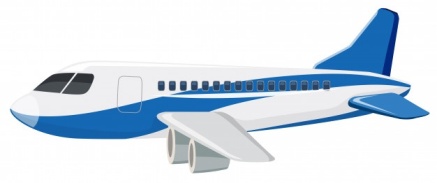 11 Saatlik Uçuş
21.30
02.30
(31.12.2016)
(01.01.2017)
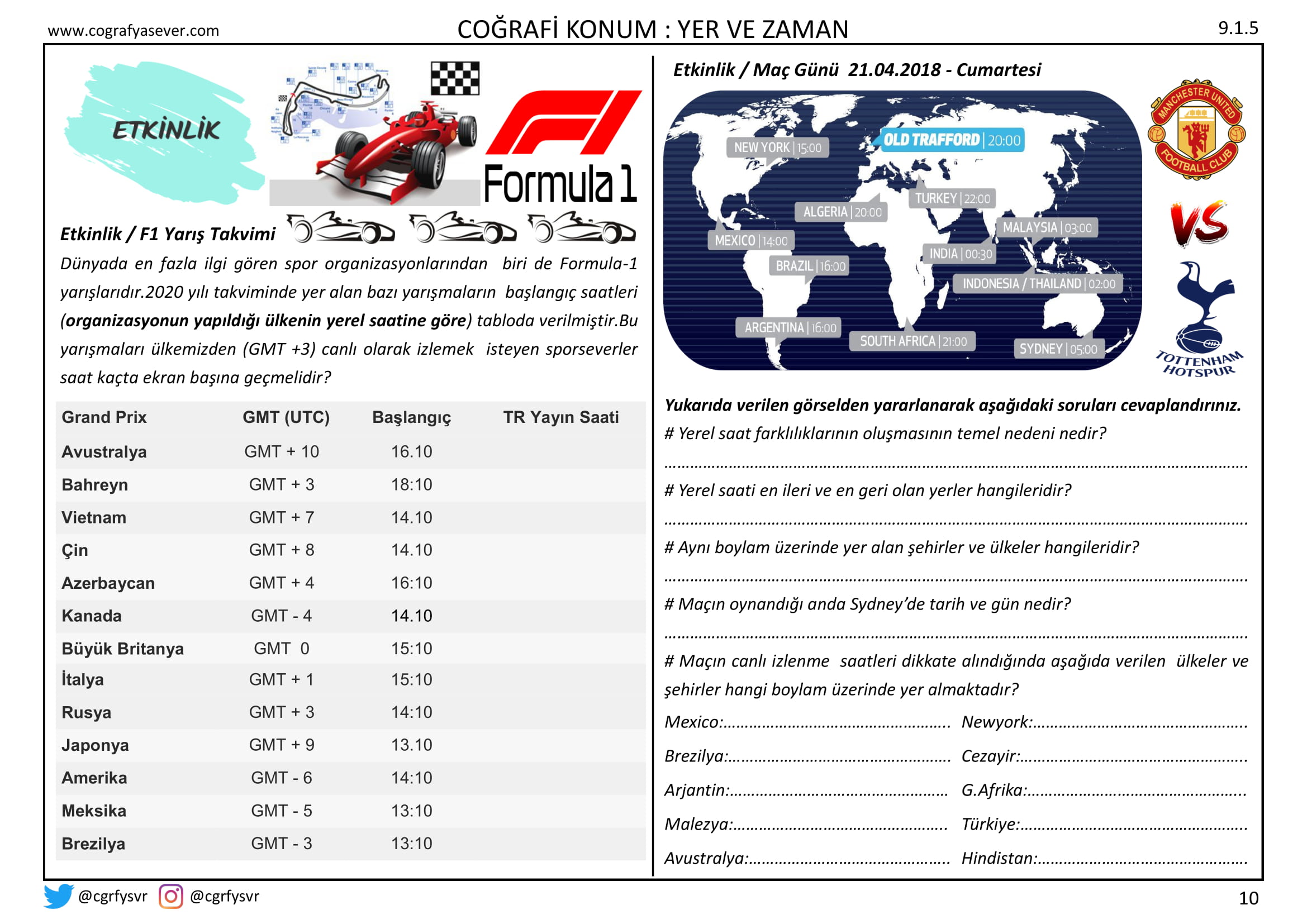 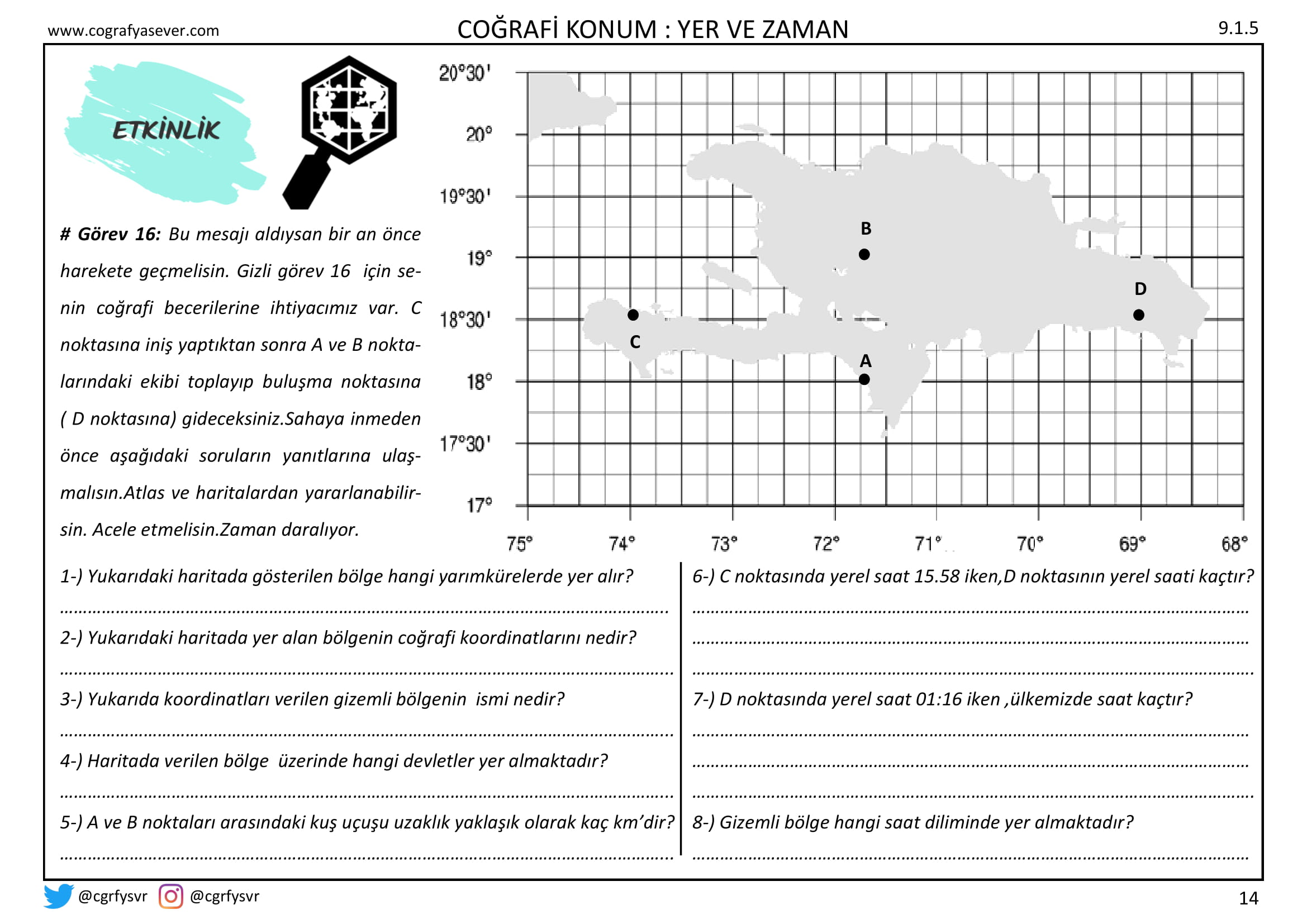 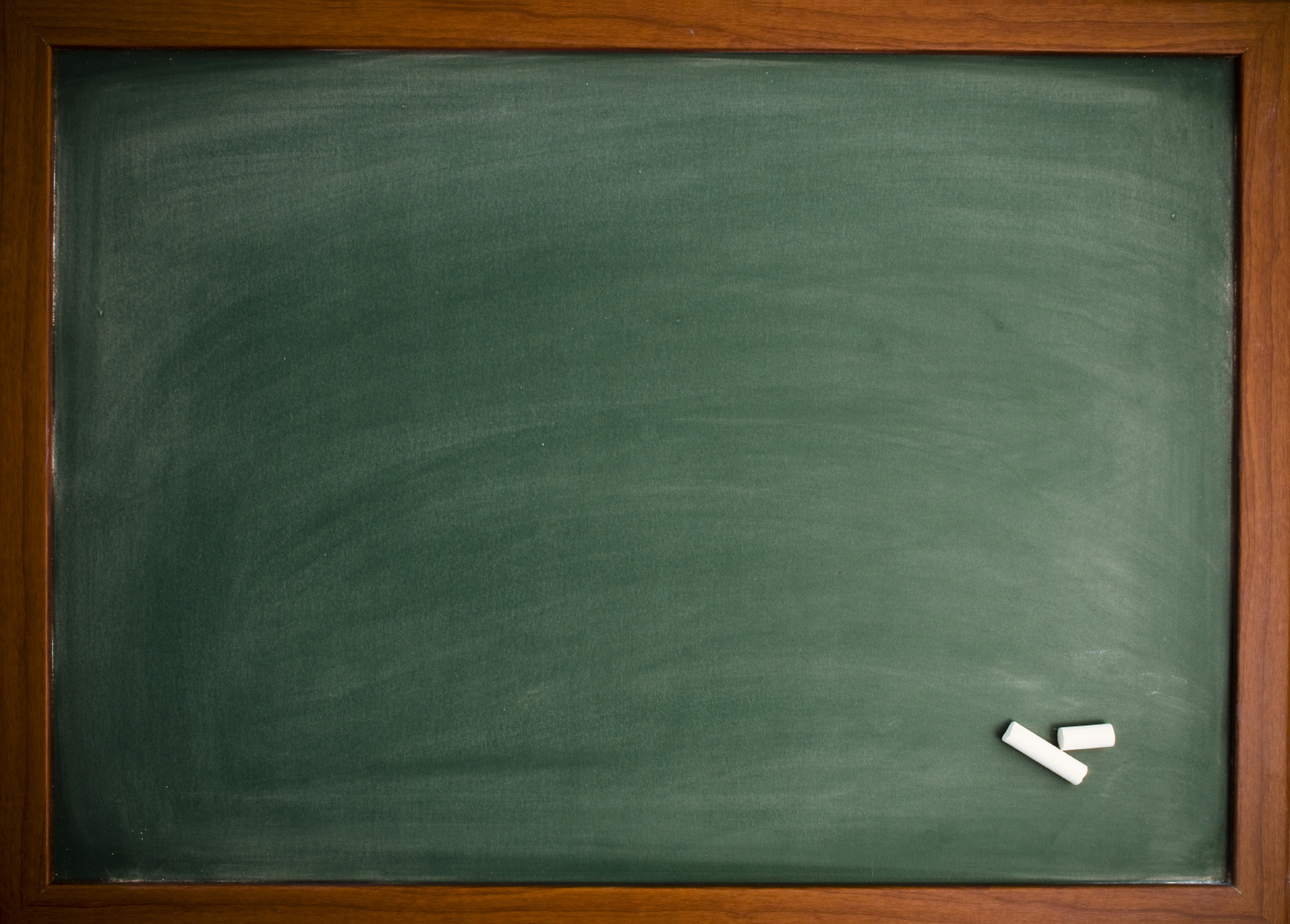 TÜRKİYE’NİN COĞRAFİ KONUMU
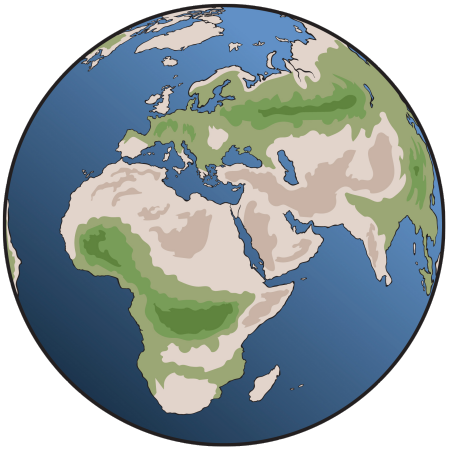 cografyasever.com / 2020                @cgrfysvr
TÜRKİYE’NİN MUTLAK KONUMU NASILDIR ?
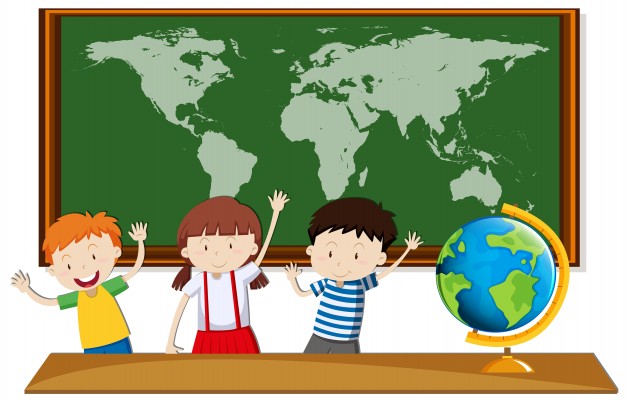 Türkiye, Kuzey Yarımküre’de, Ekvator’un kuzeyinde ve başlangıç meridyeninin doğusunda yer alır.
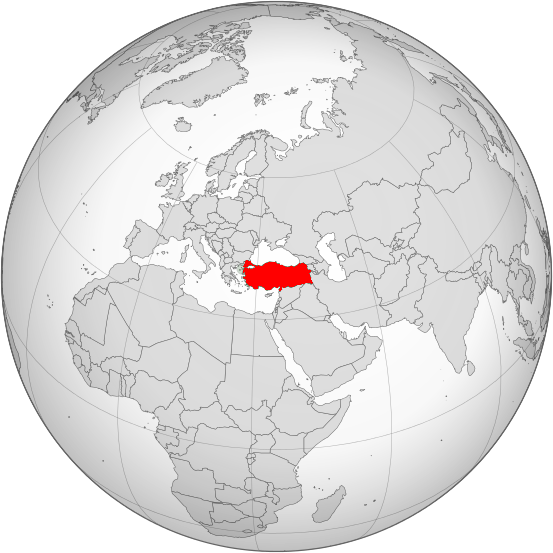 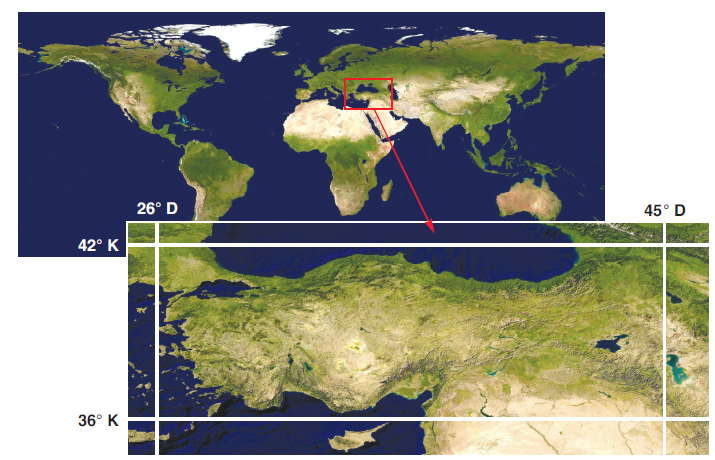 Ülkemiz 36° - 42° Kuzey paralelleri ile 26° - 45° Doğu meridyenleri arasında yer alır.
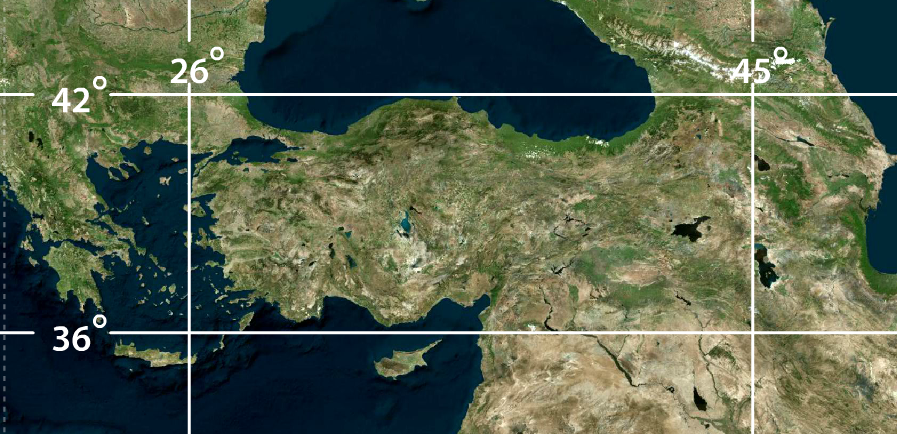 En kuzeyi ile en güneyi arasında 6 paralel fark vardır. En doğusu ile batısı arasında 19 meridyen fark vardır. Bu da 76 dakikalık yerel saat farkı oluşturur.
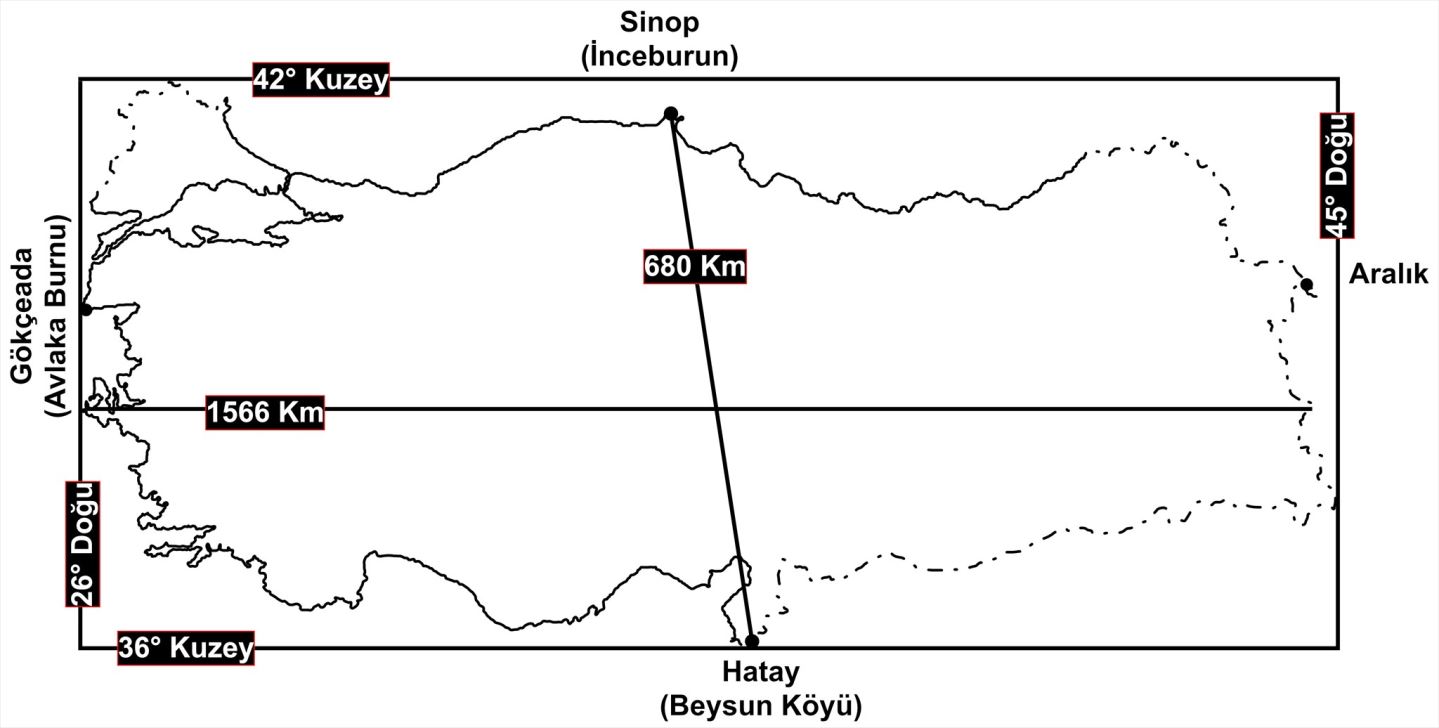 Görsel:İhsan YÜKSEL
Ülkemiz 2.ve 3.saat dilimleri arasında yer alır. 45 ºD boylamında yer alan Iğdır (GMT+3) Türkiye'nin ulusal saatidir.
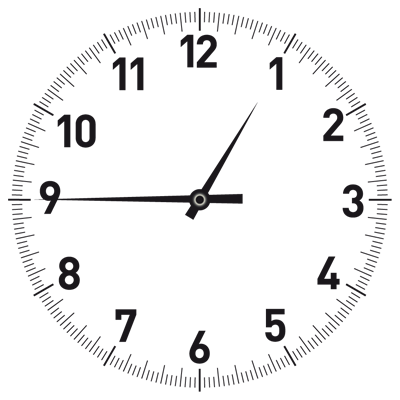 Ülkemiz Ilıman Kuşak’ta yer almaktadır.
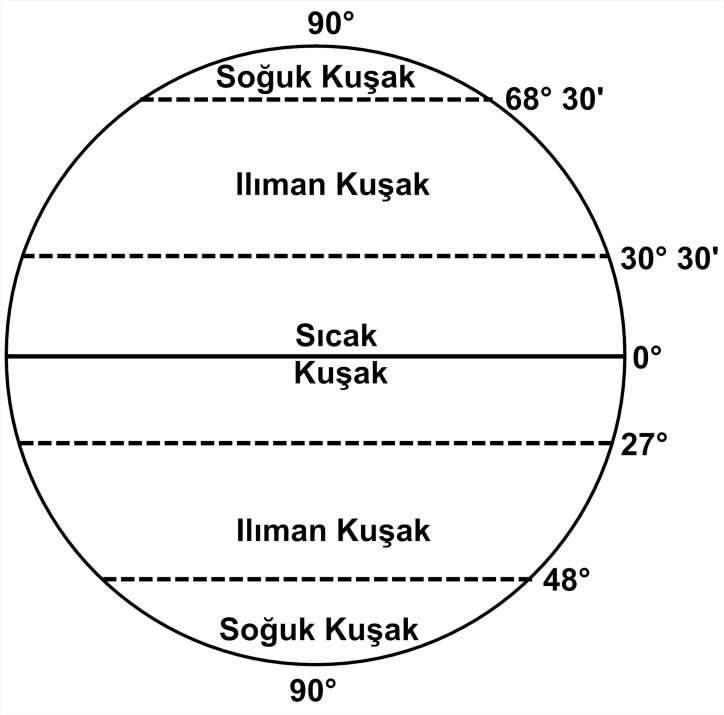 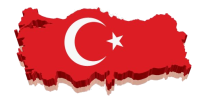 Ülkemiz Yengeç Dönencesi’nin kuzeyinde  Orta Kuşak’ta yer alır.
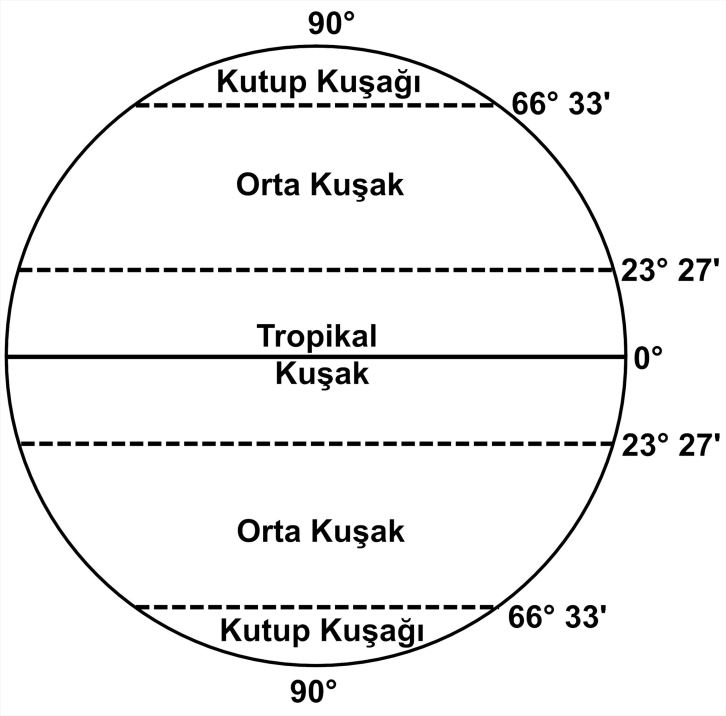 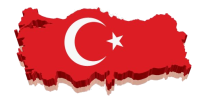 Ülkemiz Orta Kuşak’ta yer aldığı için;
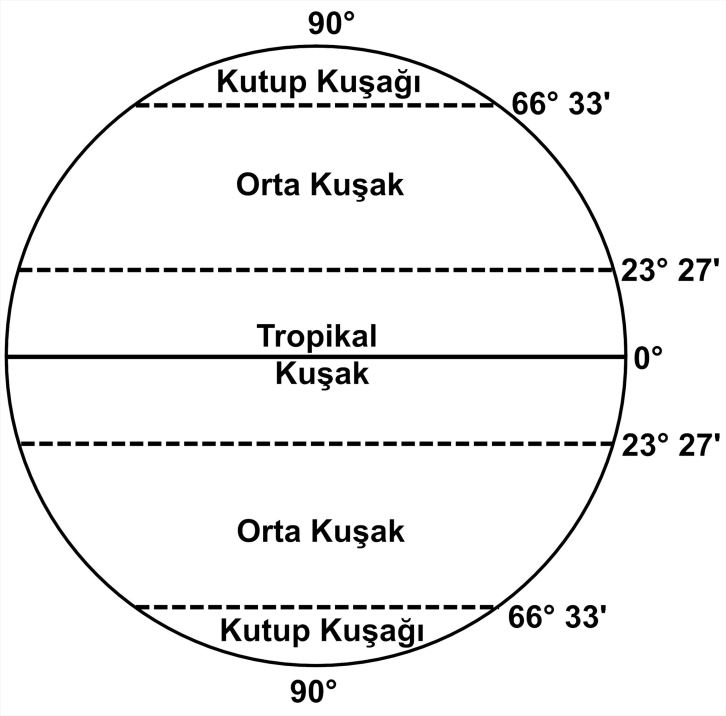 -Dört mevsim belirgin olarak yaşanır.
-Akdeniz iklim kuşağında yer alır.
-Batı rüzgârlarından etkilenir.
-Kış mevsiminde cephe yağışları görülür.
-Güneş ışınları hiçbir zaman 90° ile düşmez.
-Bir cismin gölge boyu hiçbir zaman sıfır olmaz.
-Buzulların etki alanı dardır ve aktüel buzullara ancak yüksek dağlık alanlarda (3000 m üzeri) rastlanılabilir.
Ülkemizde Kuzeyinden esen rüzgarlar sıcaklığı düşürürken, güneyden esen rüzgarlar sıcaklığı arttırır.
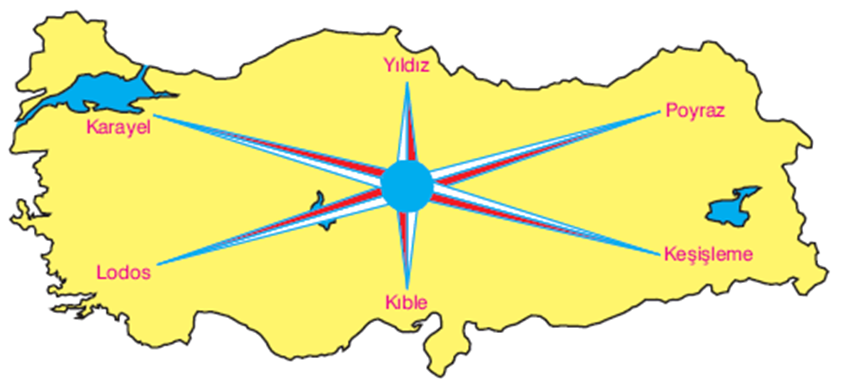 Güneyden kuzeye doğru gittikçe  gece ve gündüz süreleri arasındaki fark artar. Yazın kuzeye doğru gündüz süresi artarken, kışın kuzeye doğru gece süresi daha fazladır.
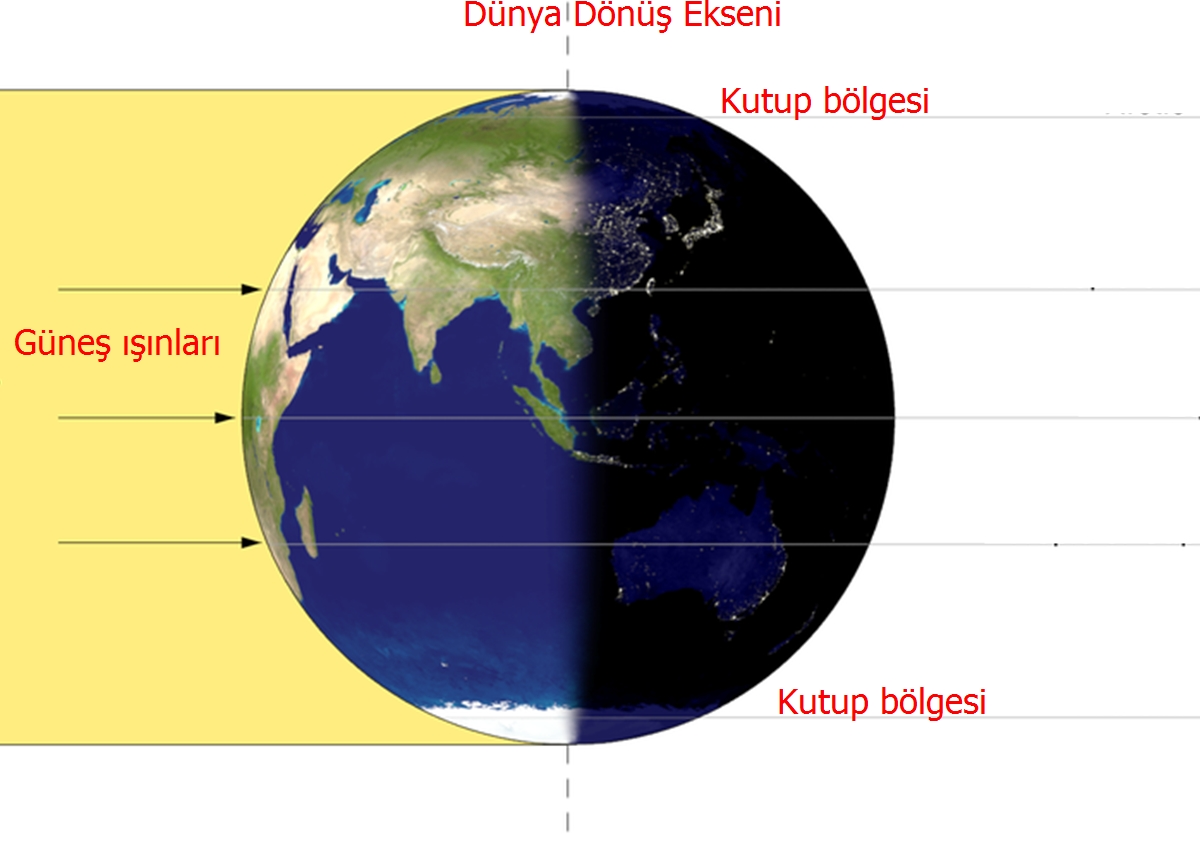 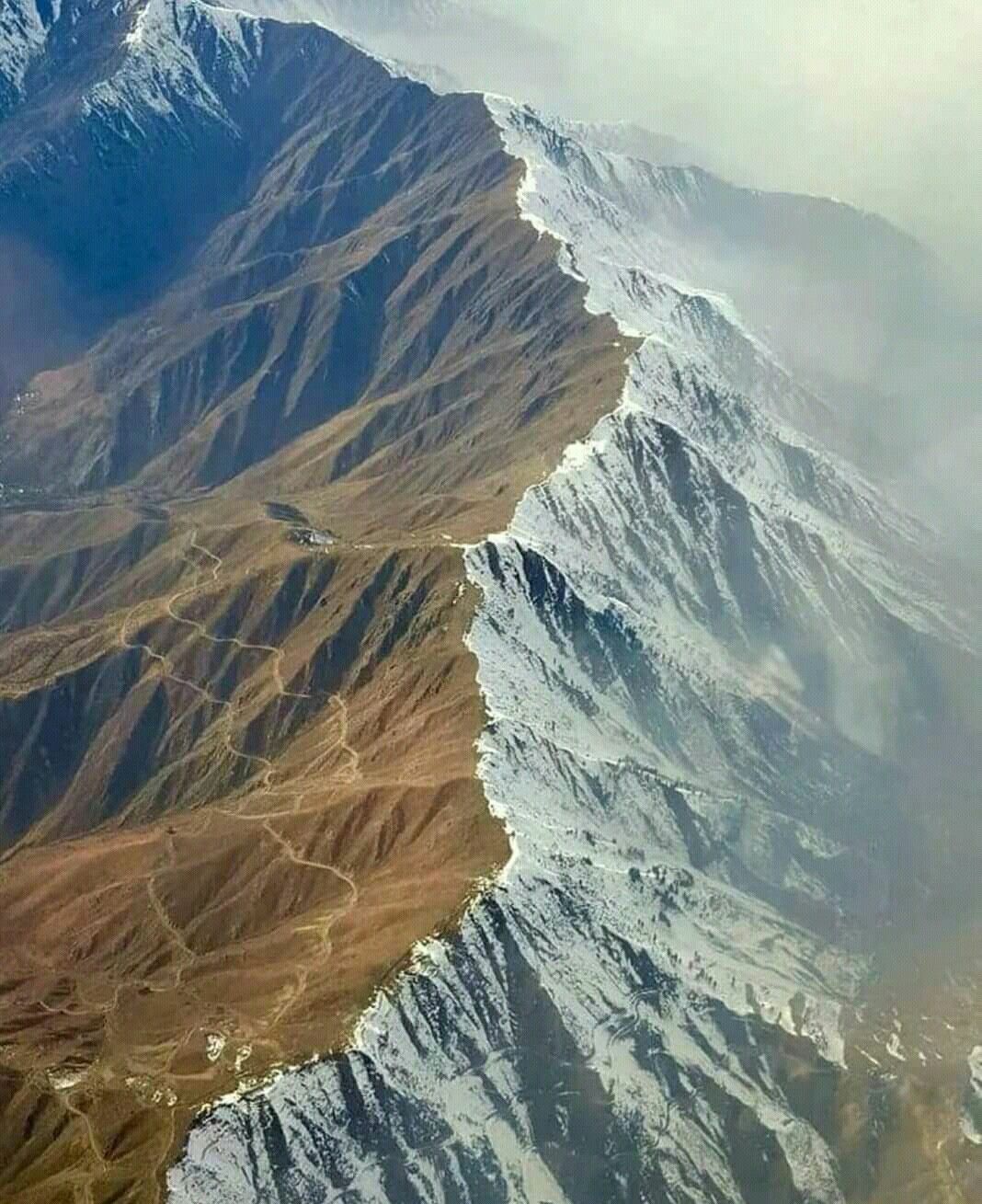 Ülkemizde dağların güney   yamaçları bakı etkisindedir.
TÜRKİYE’NİN GÖRECELİ KONUMU NASILDIR ?
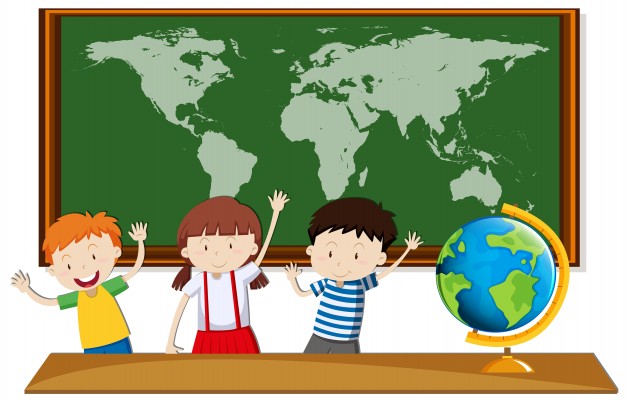 Dünya üzerindeki herhangi bir yerin kıtalara,denizlere, ülkelere göre konumu göreceli konumdur.
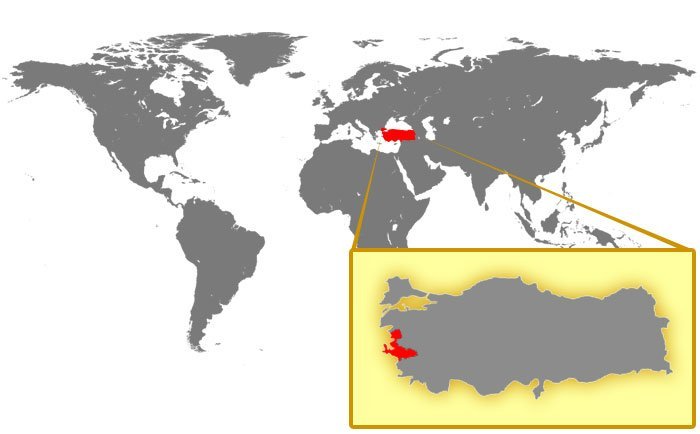 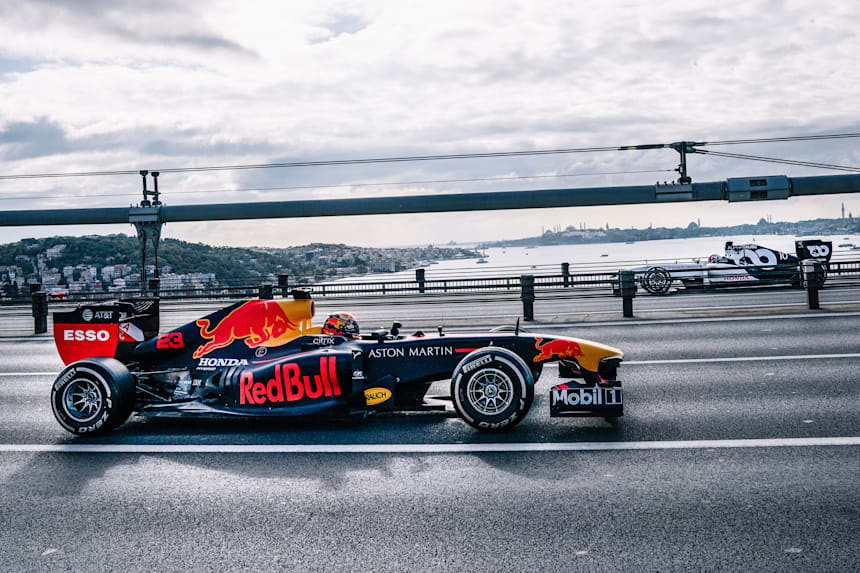 Ülkemiz Asya, Avrupa ve Afrika kıtalarının kesiştiği bir noktada yer almaktadır.
Akdeniz Havzası’nda yer alan  üç tarafı denizlerle çevrili bir yarımadadır.
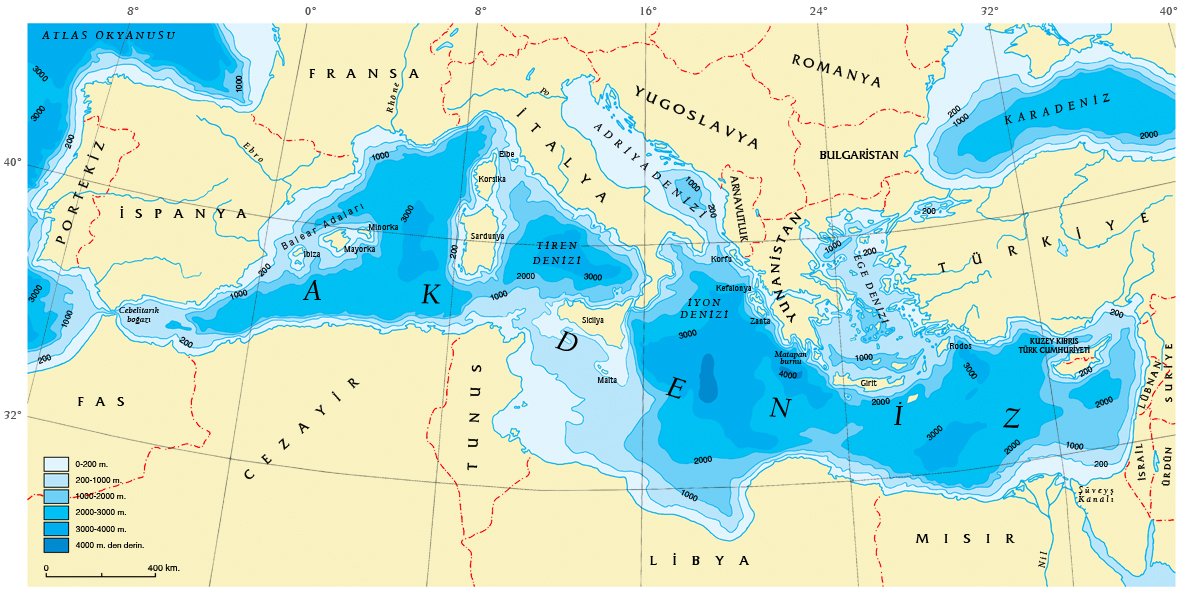 Ortadoğu,Hazar Havzası,Kafkasya gibi stratejik bölgelerin merkezinde  yer almaktadır.
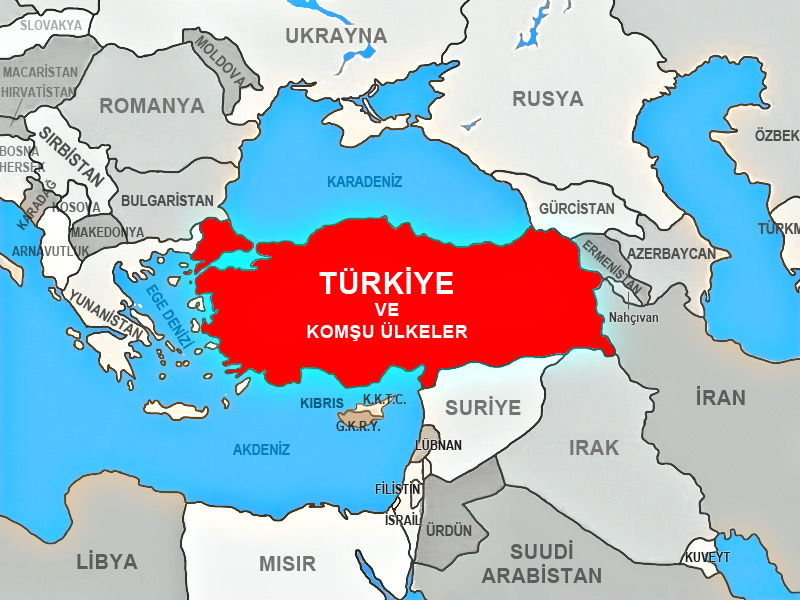 ÖLÇME DEĞERLENDİRME-ETKİNLİK
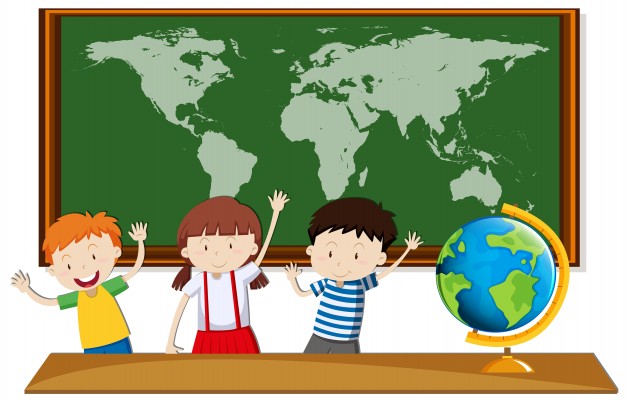 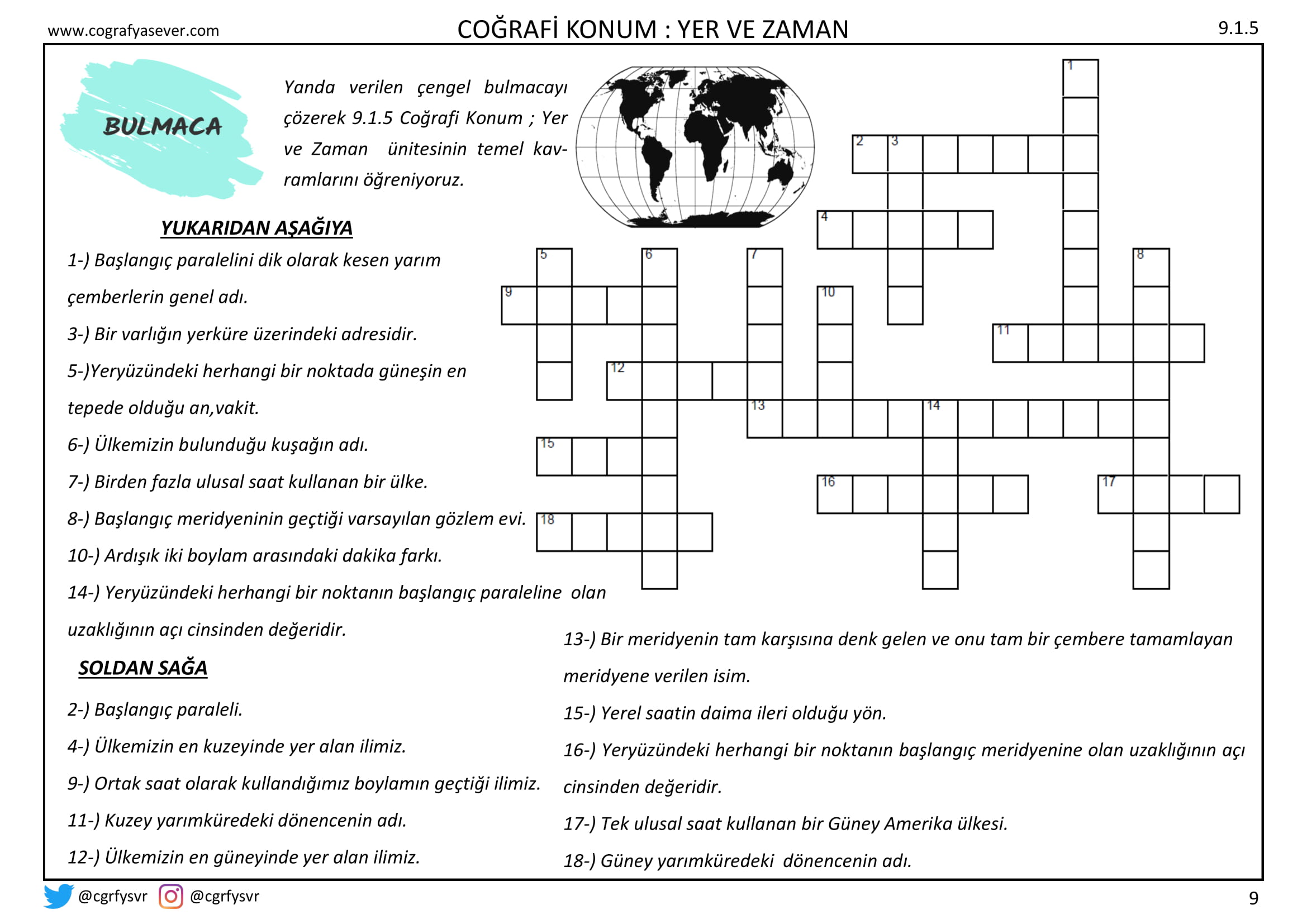 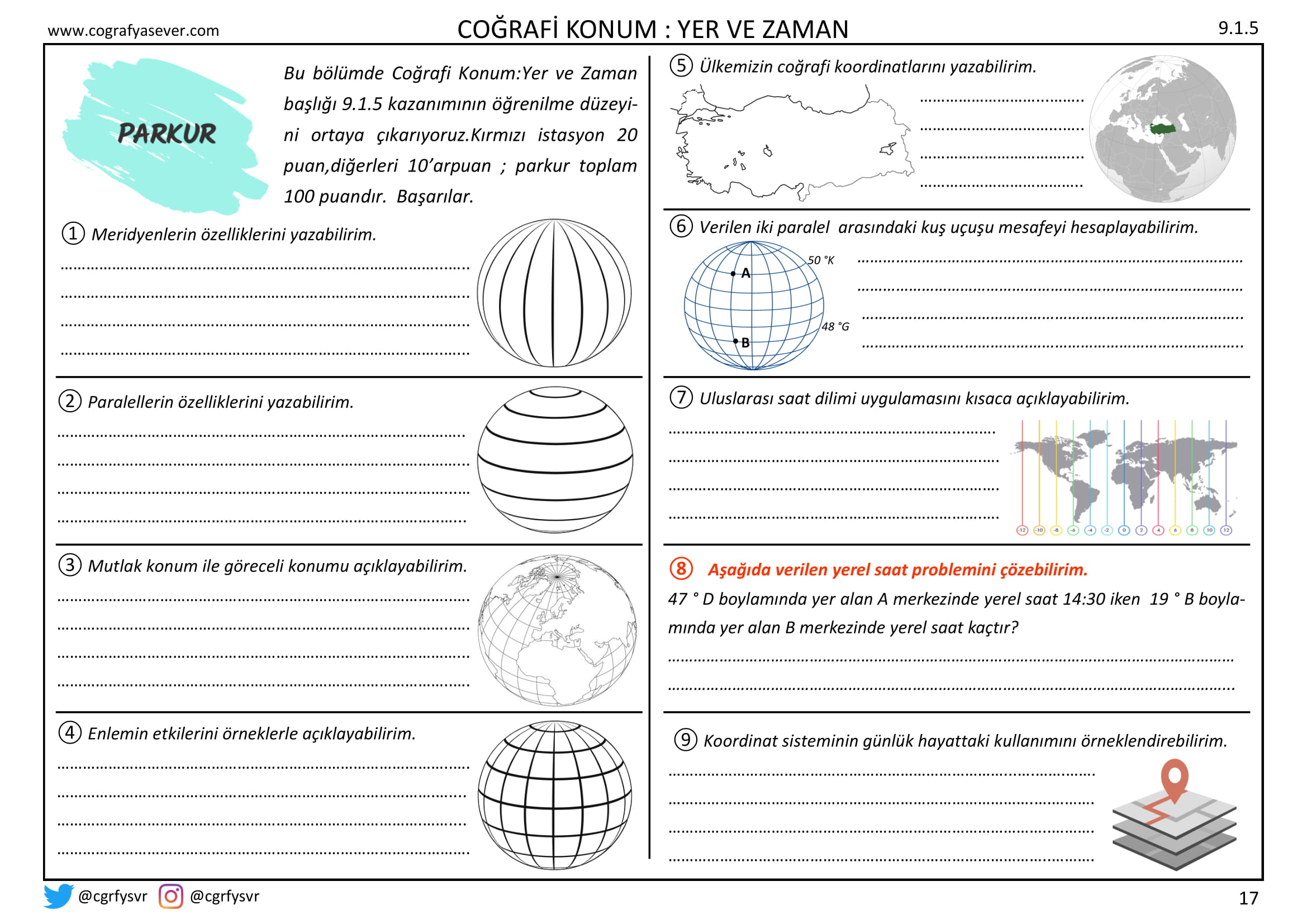 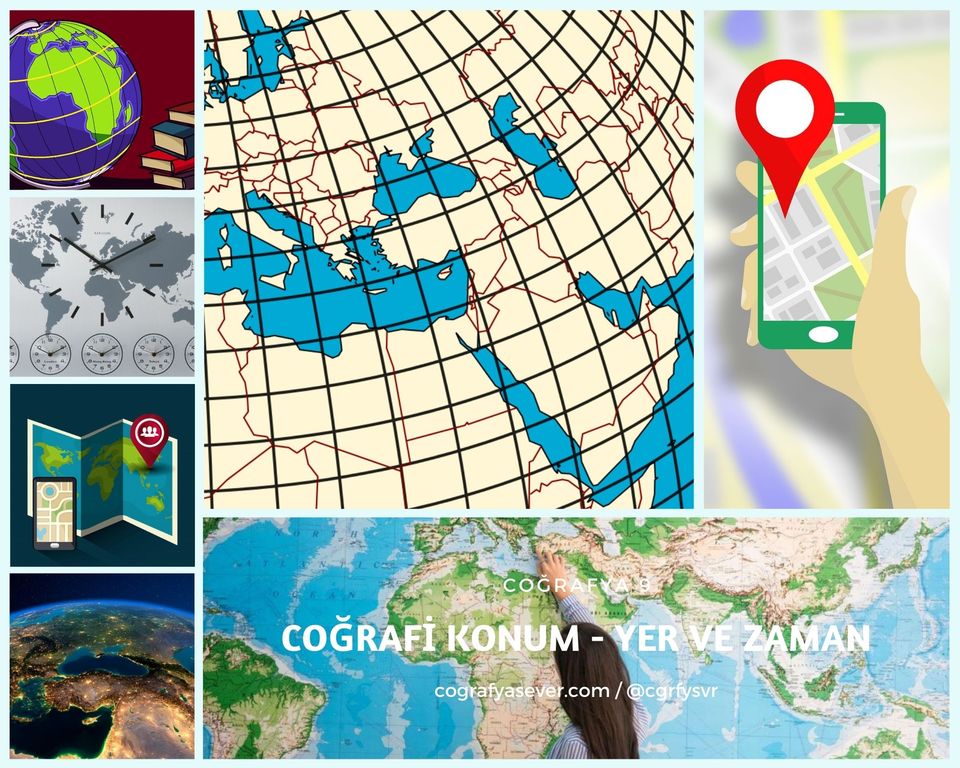 Çalışma Kağıdını
İndirebilirsiniz.
Coğrafyalı Kitaplar Öneri
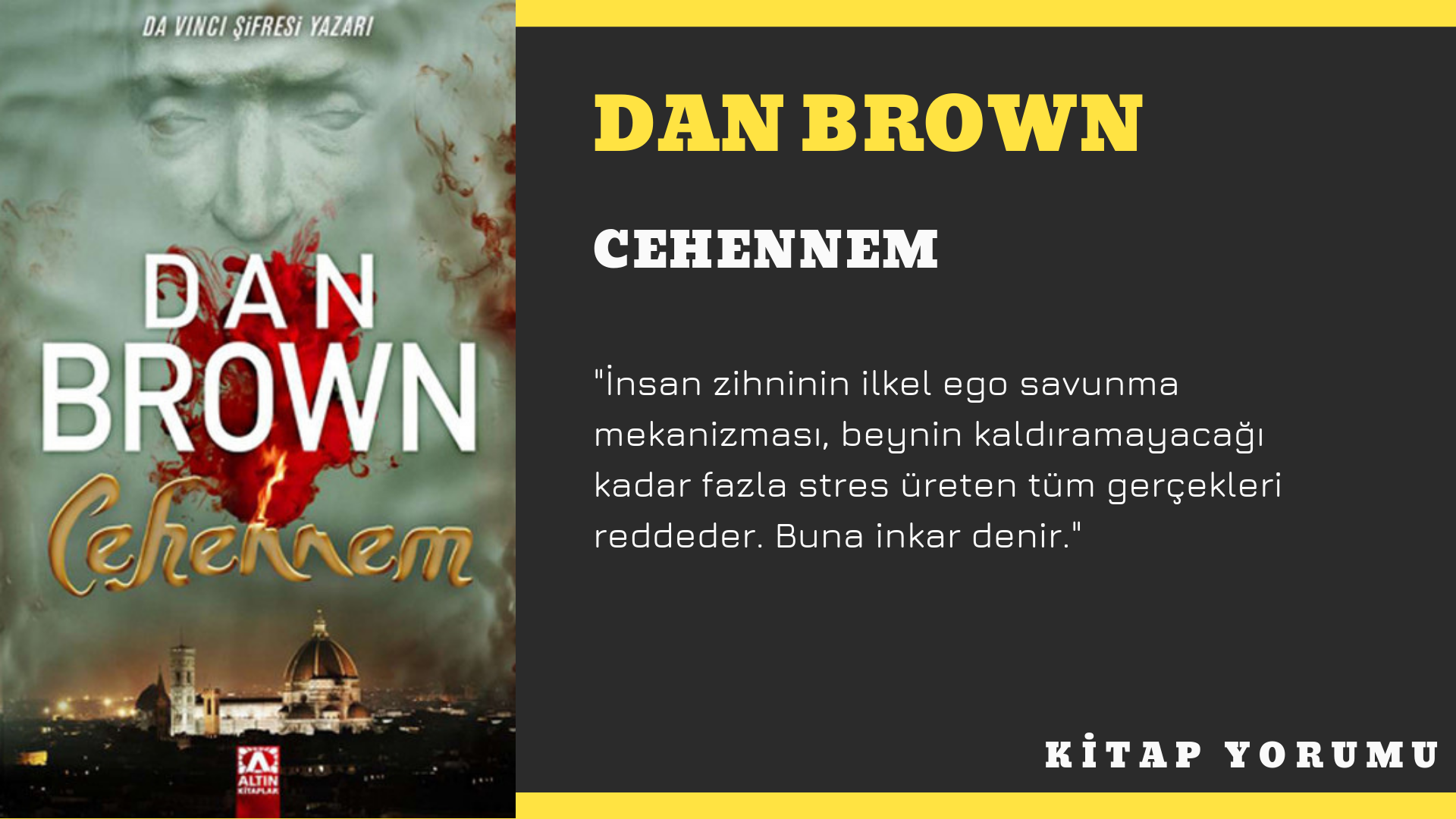